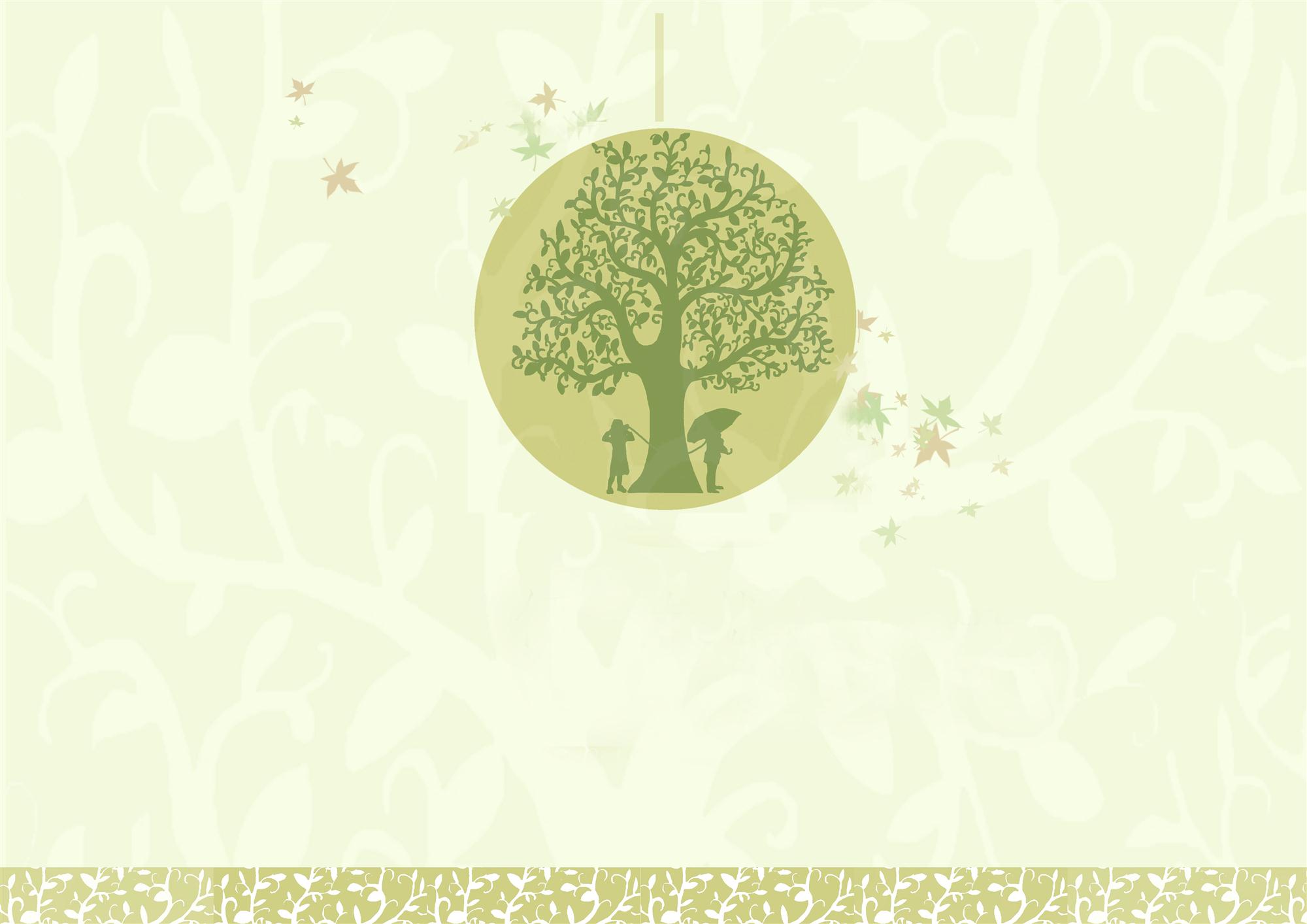 Book 6          Unit 4
Global warming
河源市龙川一中  罗逸群  
华南师范大学     何丽诗 梁嘉慧
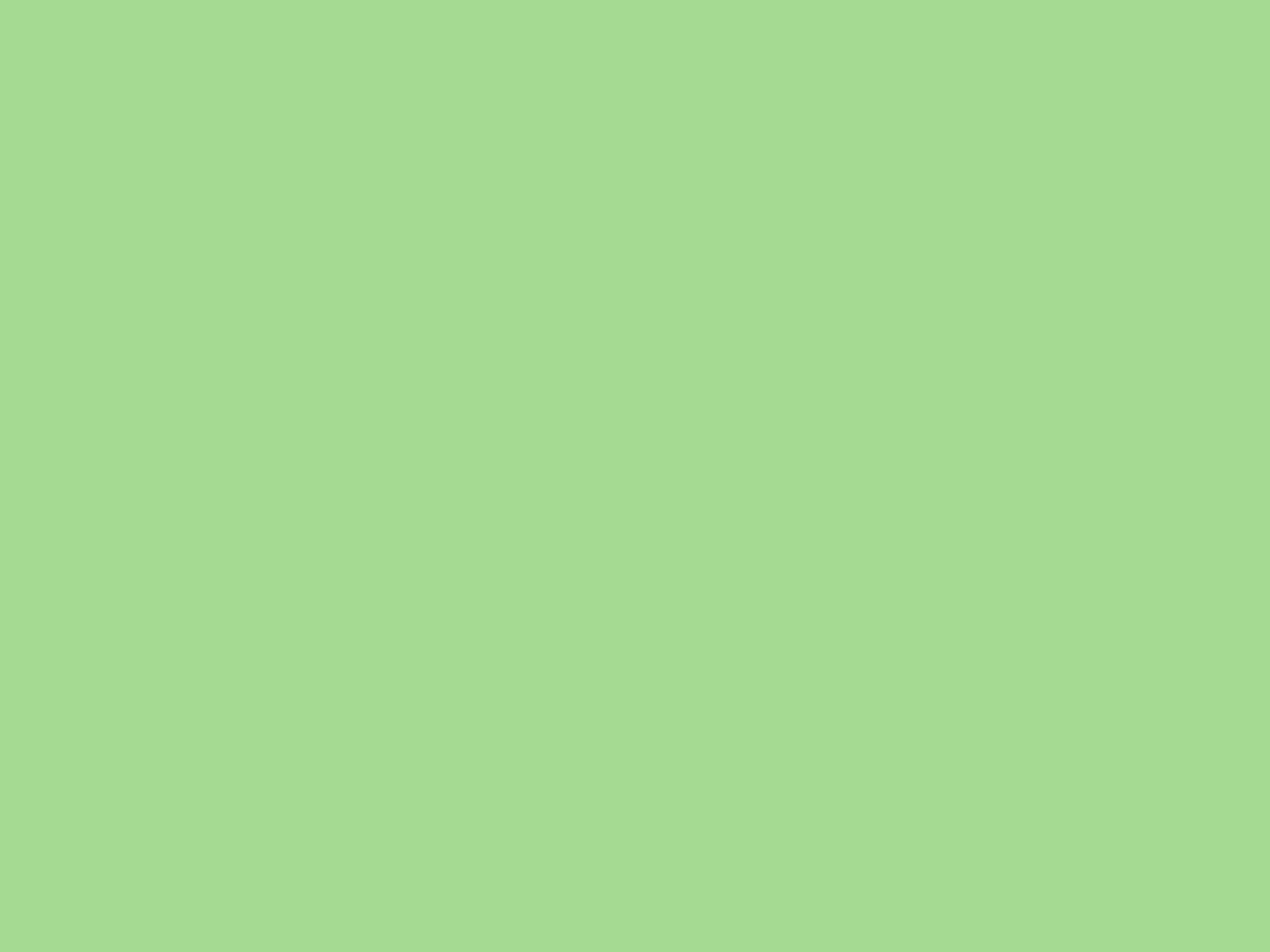 Global warming
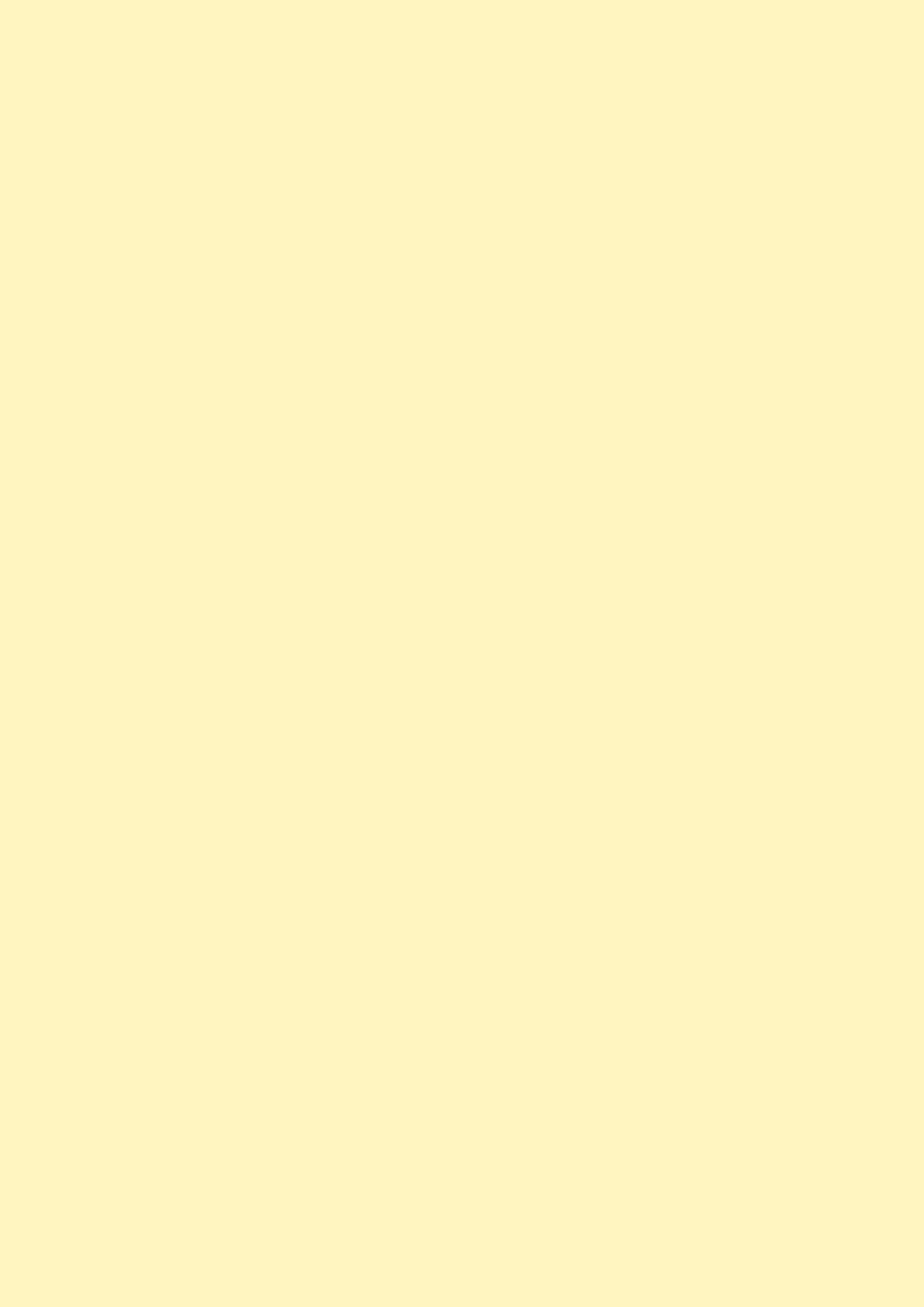 Vocabulary
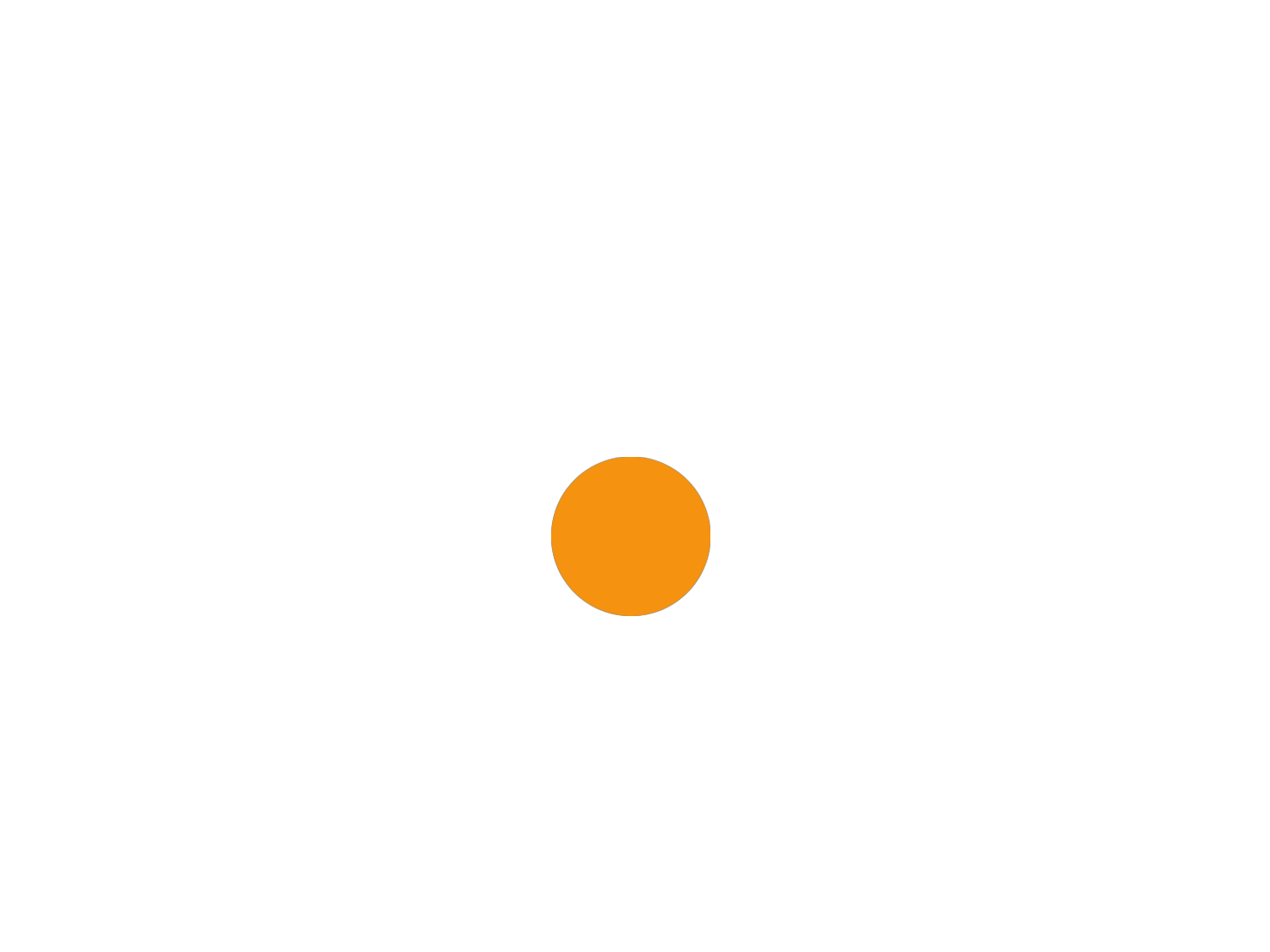 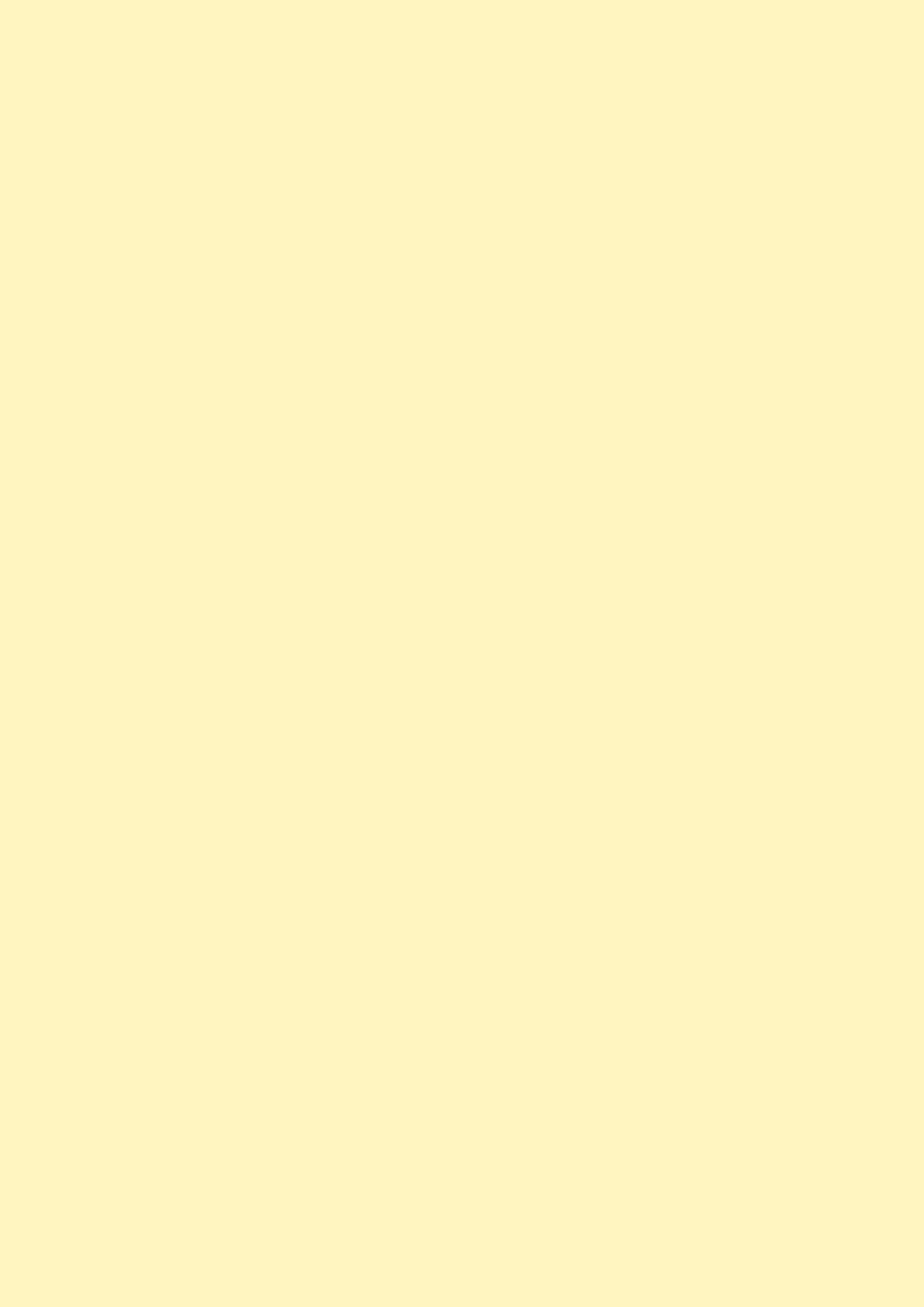 Language points
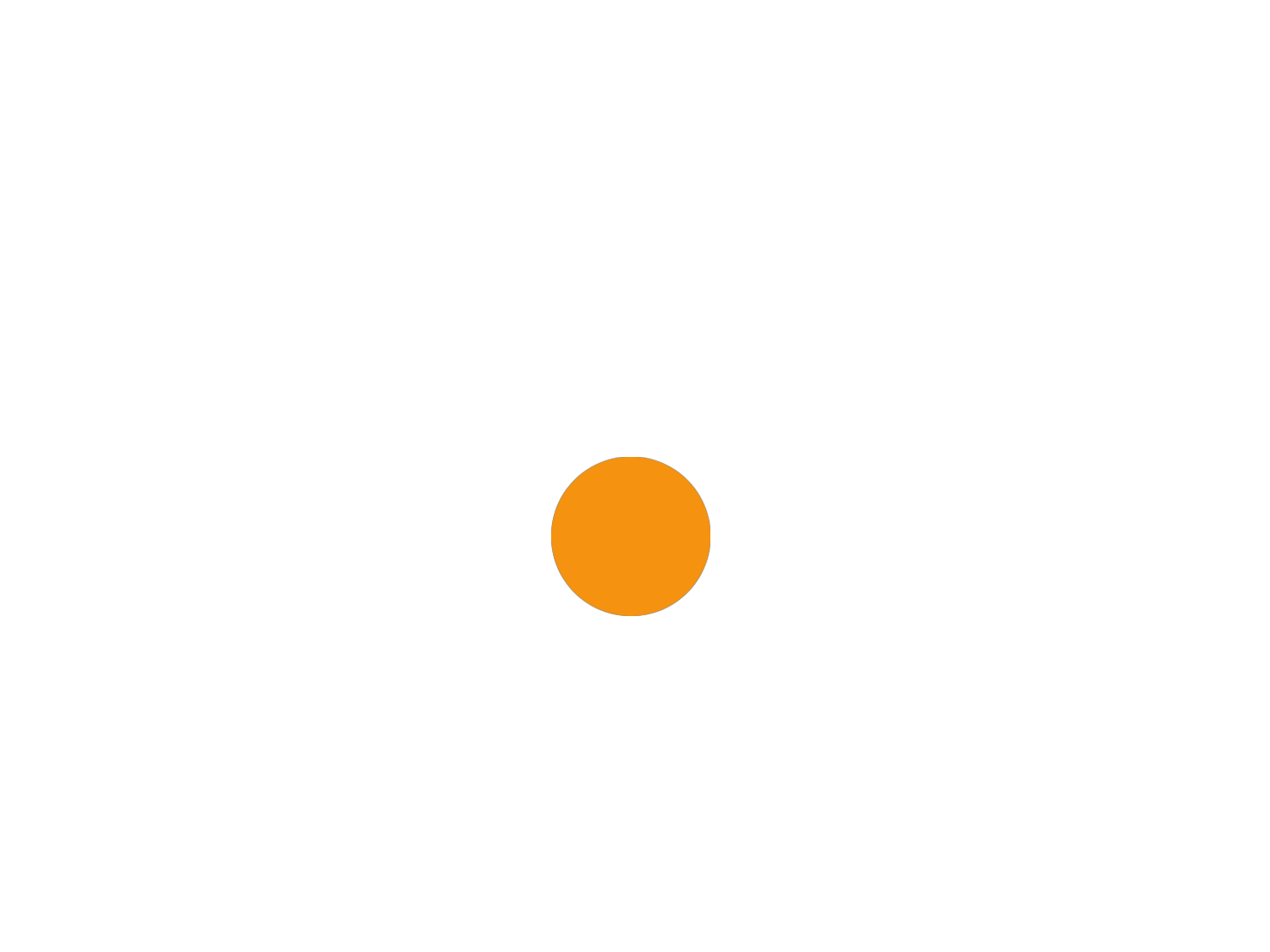 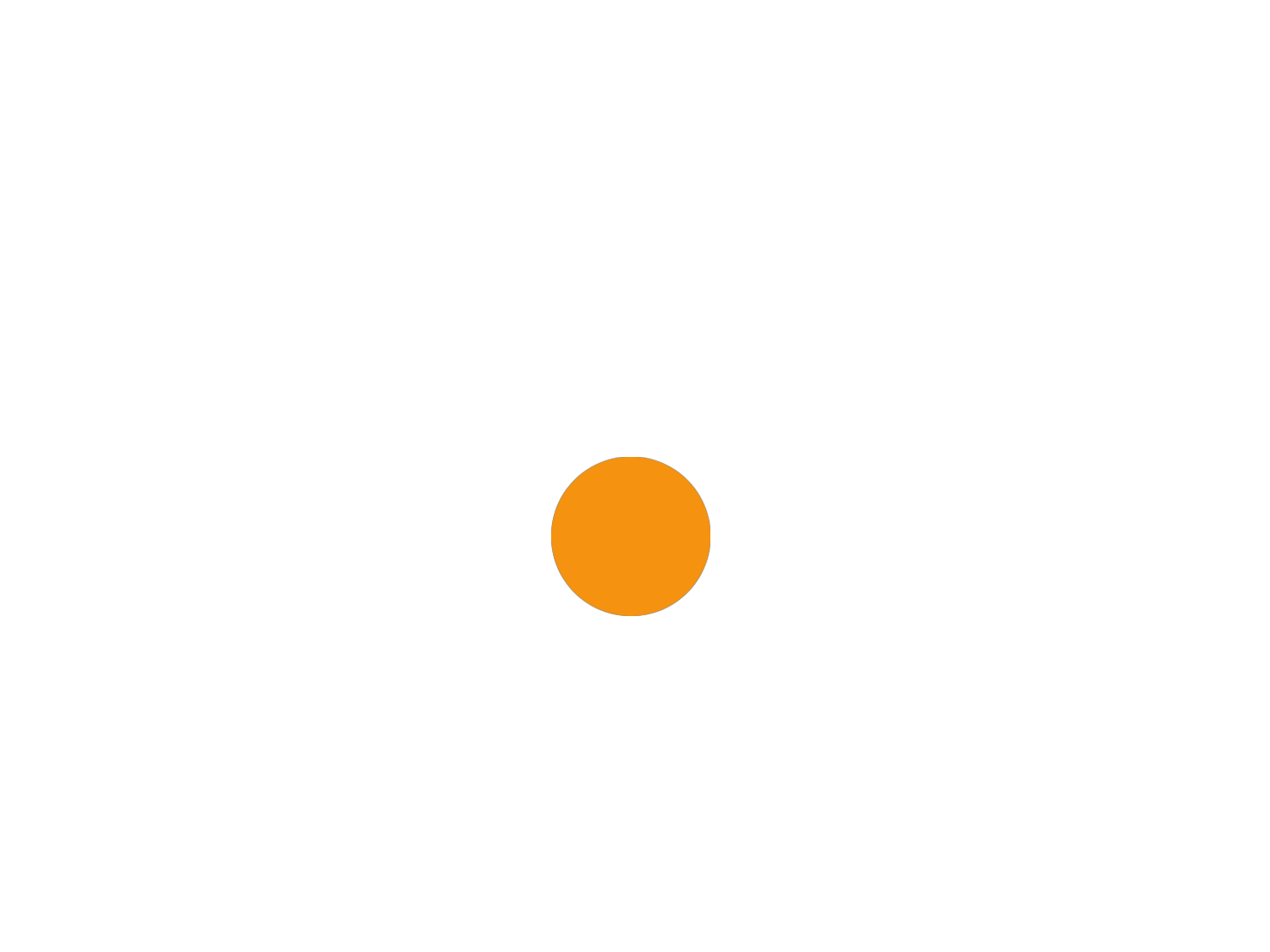 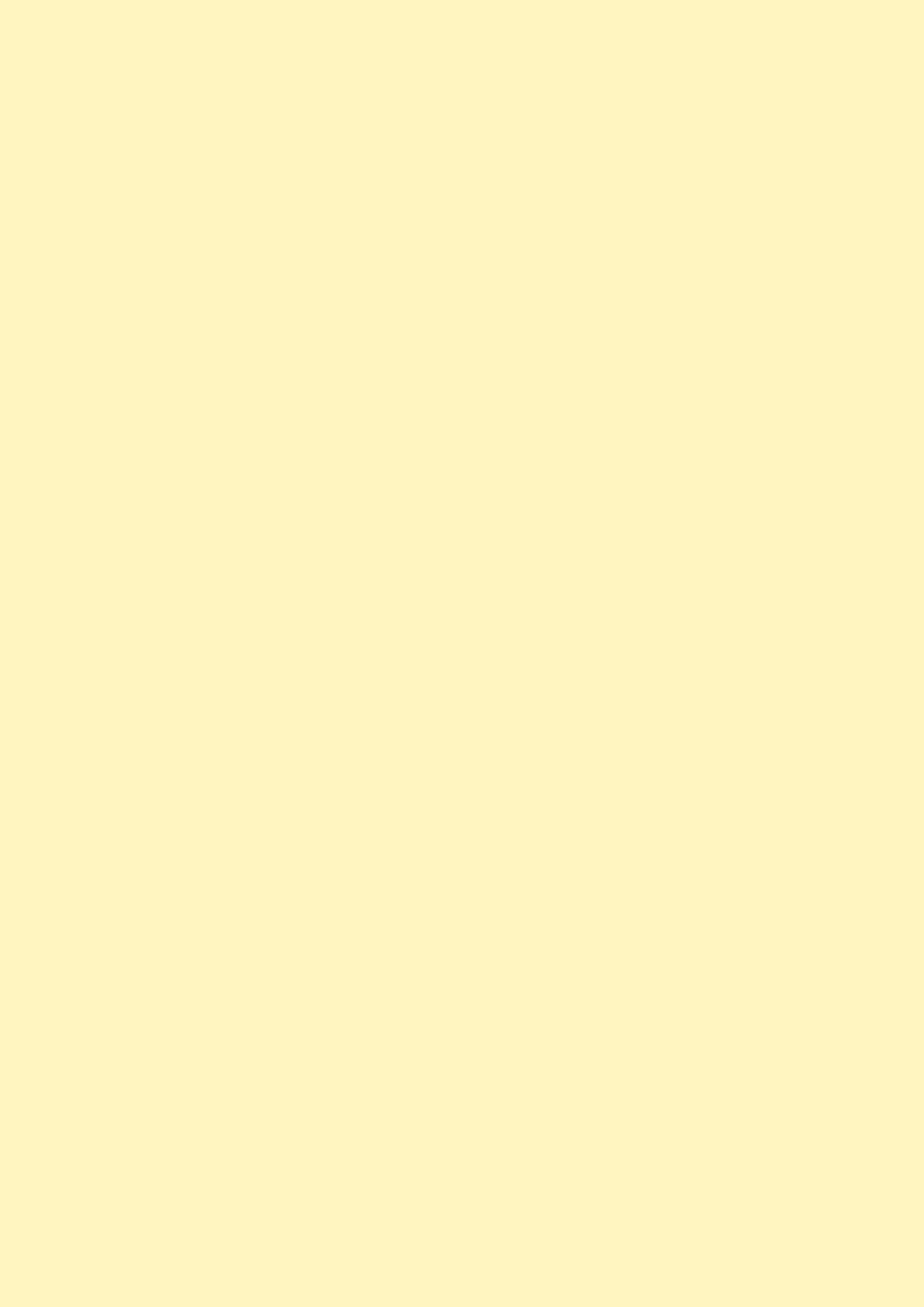 Exercise
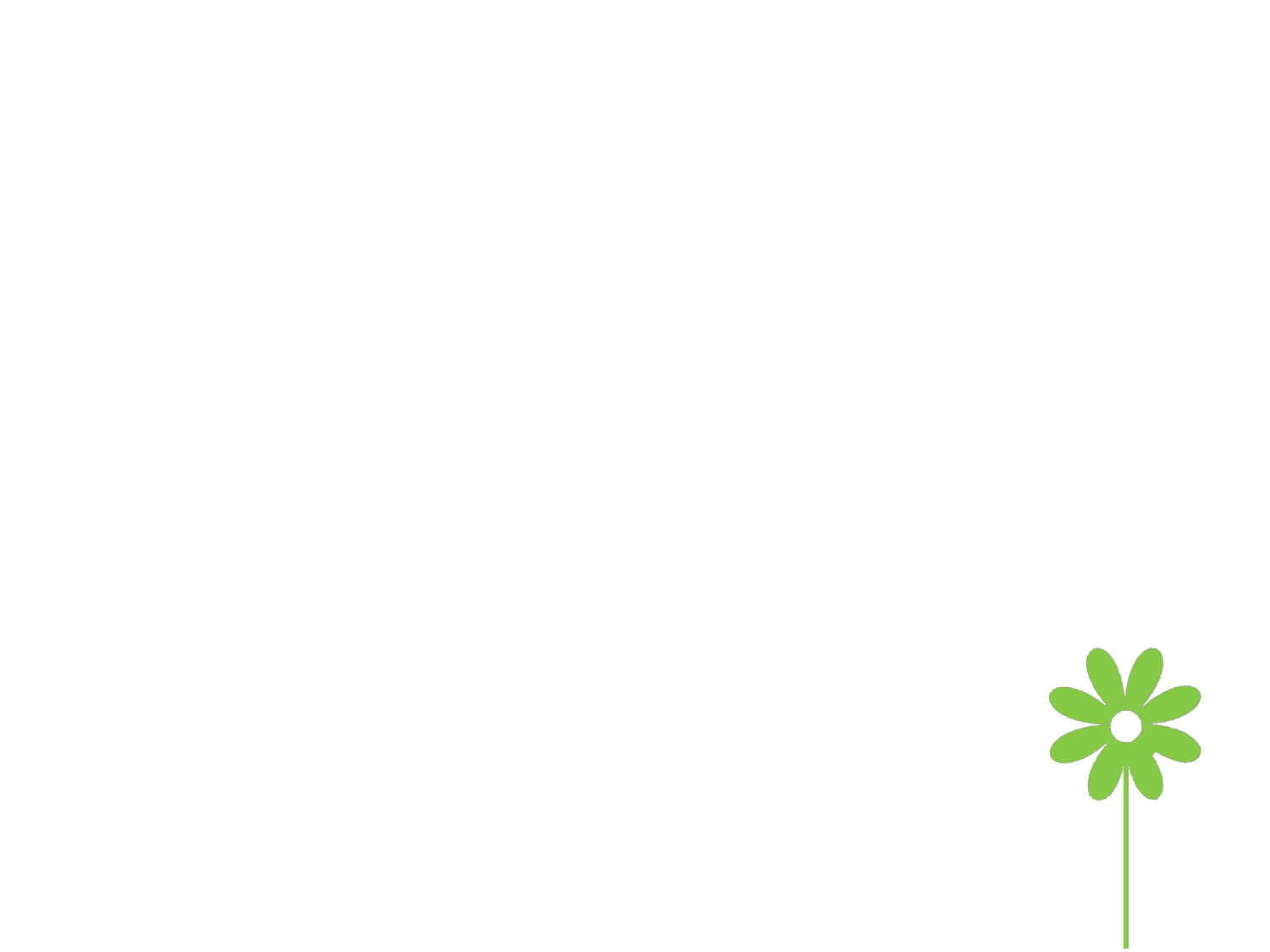 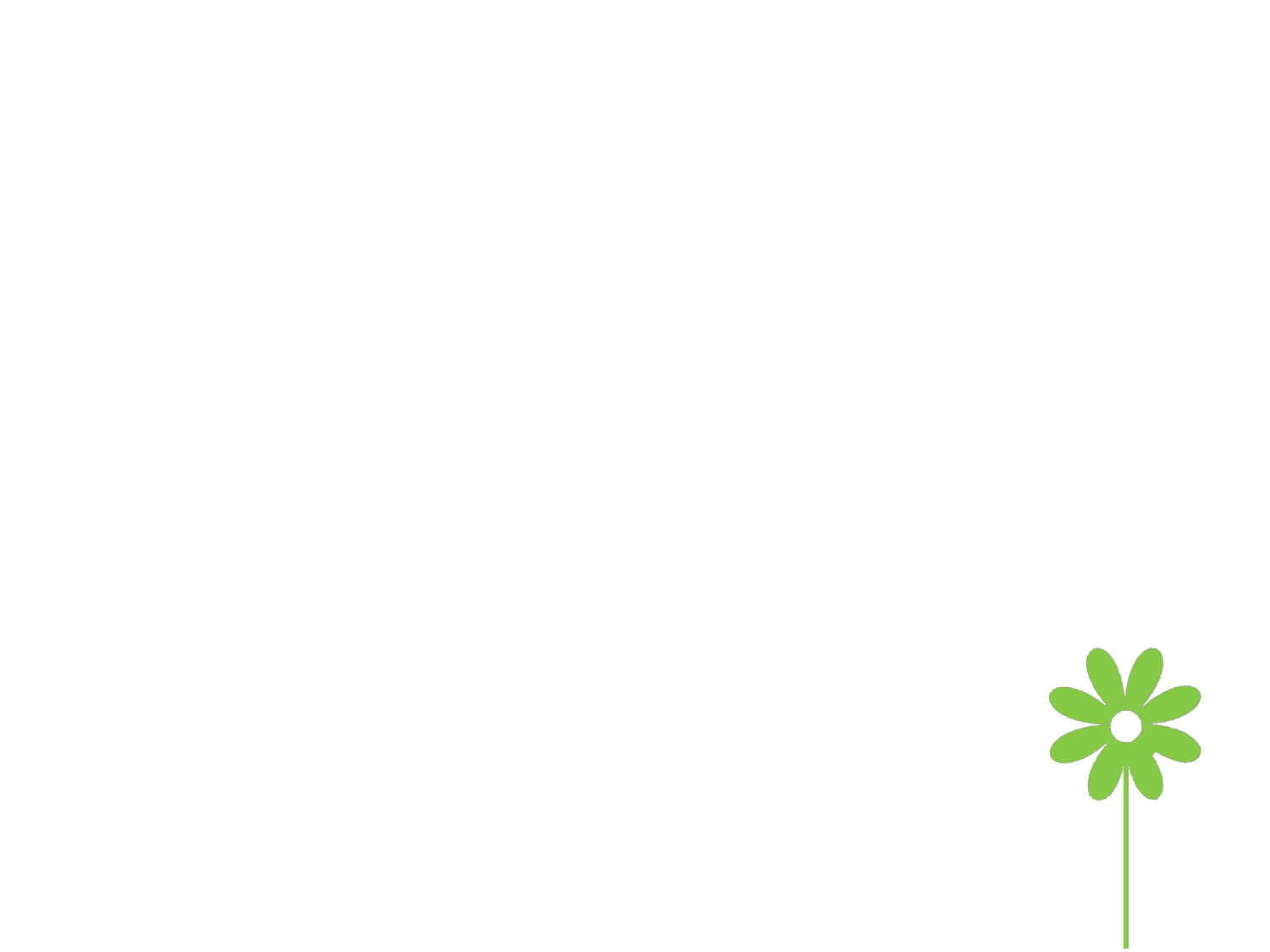 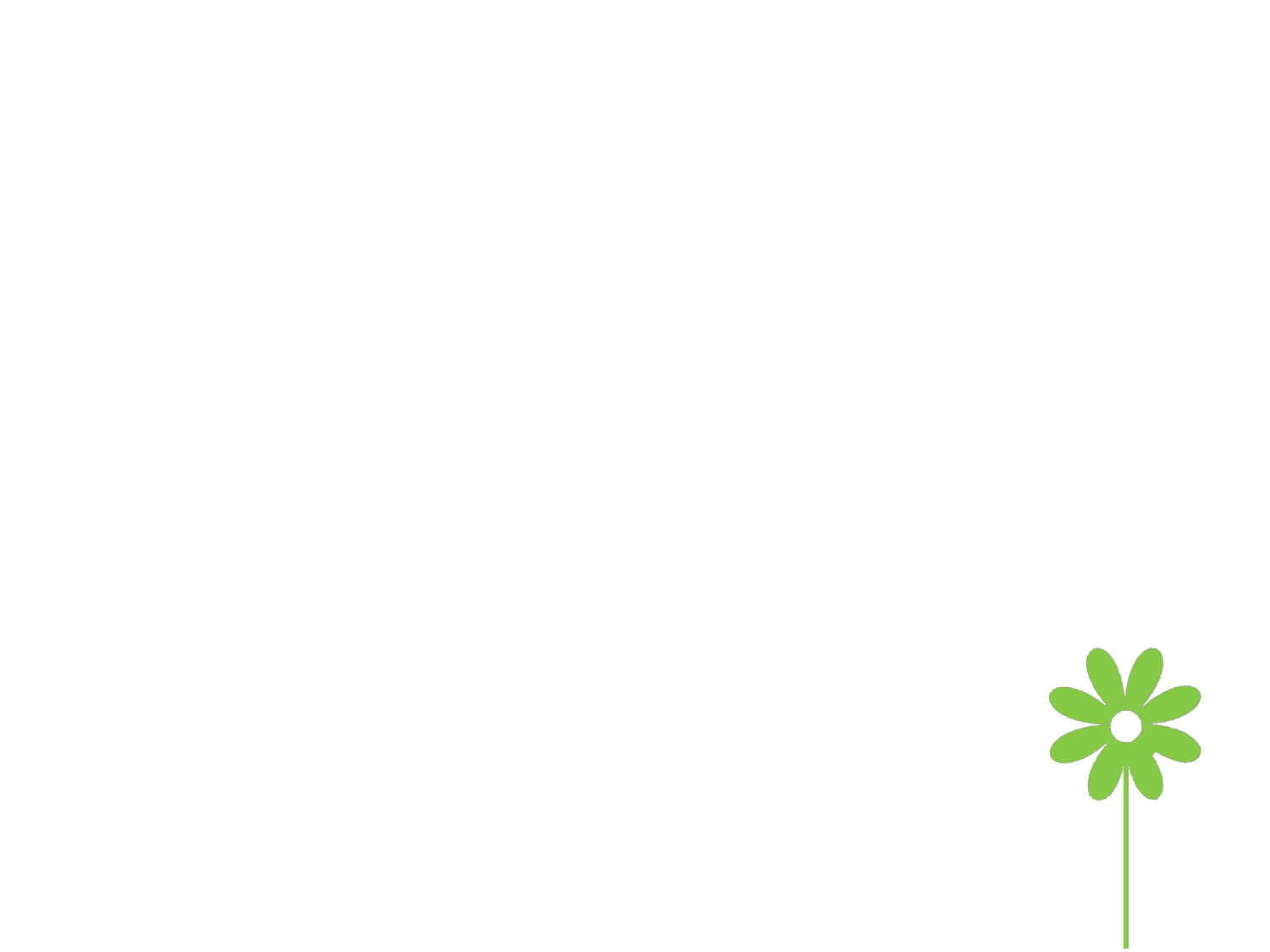 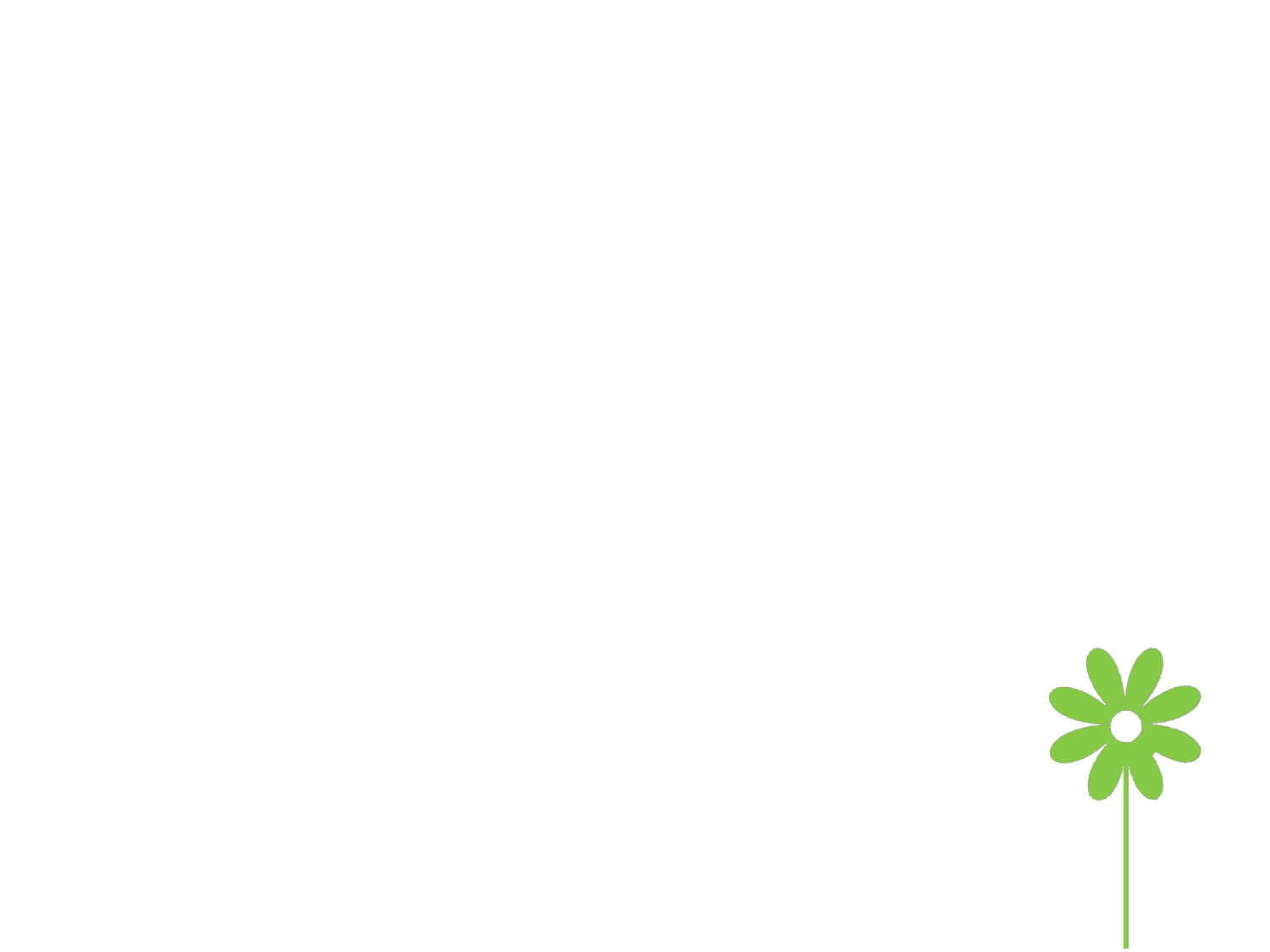 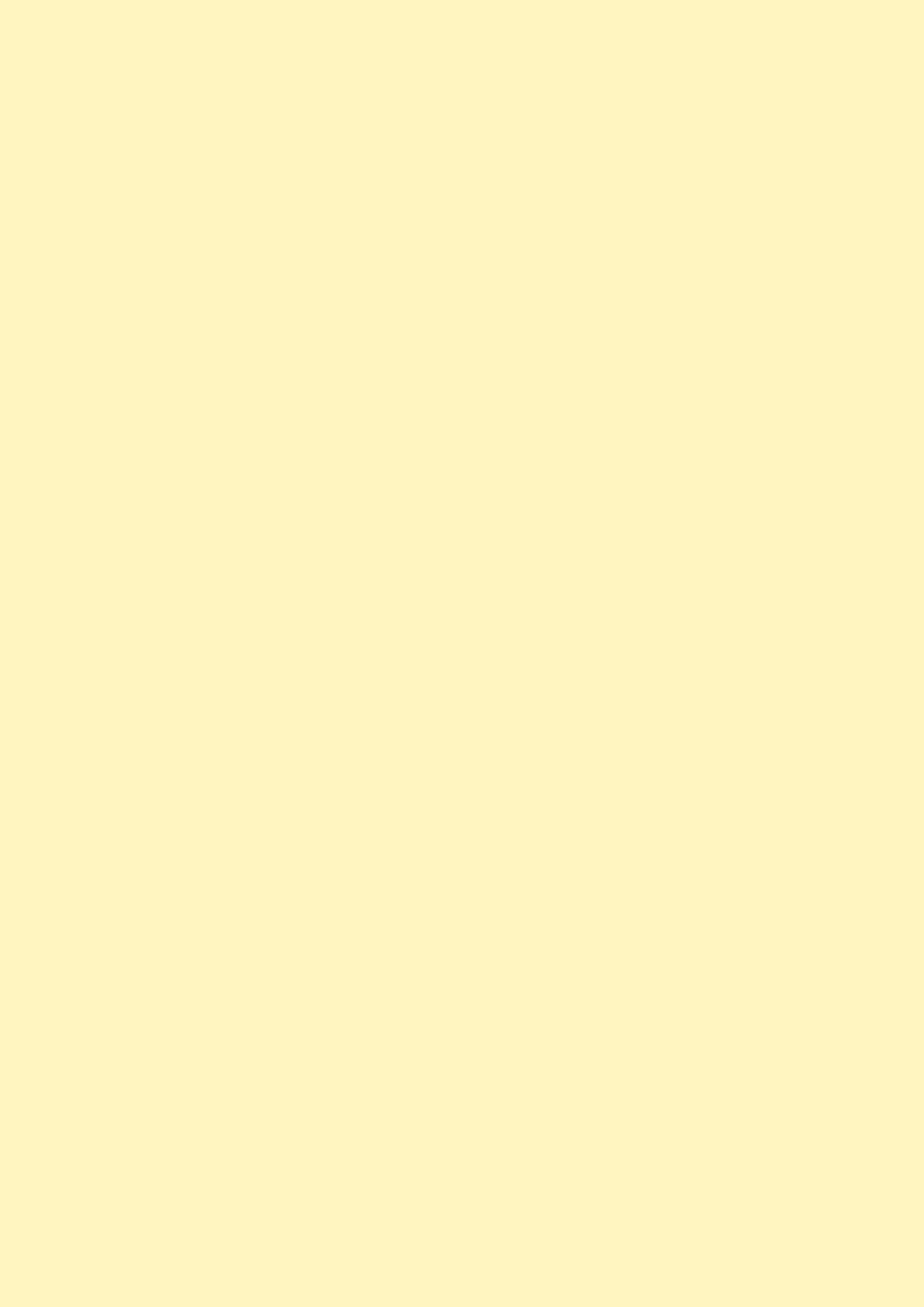 7. oppose
8. refresh
9. disagreement
10. widespread
11. economical
12. consequence
v. 反对
v.使恢复
n. 分歧 
a.分布广的
a. 经济的；节约的
n.结果
1. consume        
2. average    
3. advocate              
4. random          
5. phenomenon   
6. commitment
v.消费；消耗
a.平均的
v.提倡
a.任意的
n.现象
n.承诺
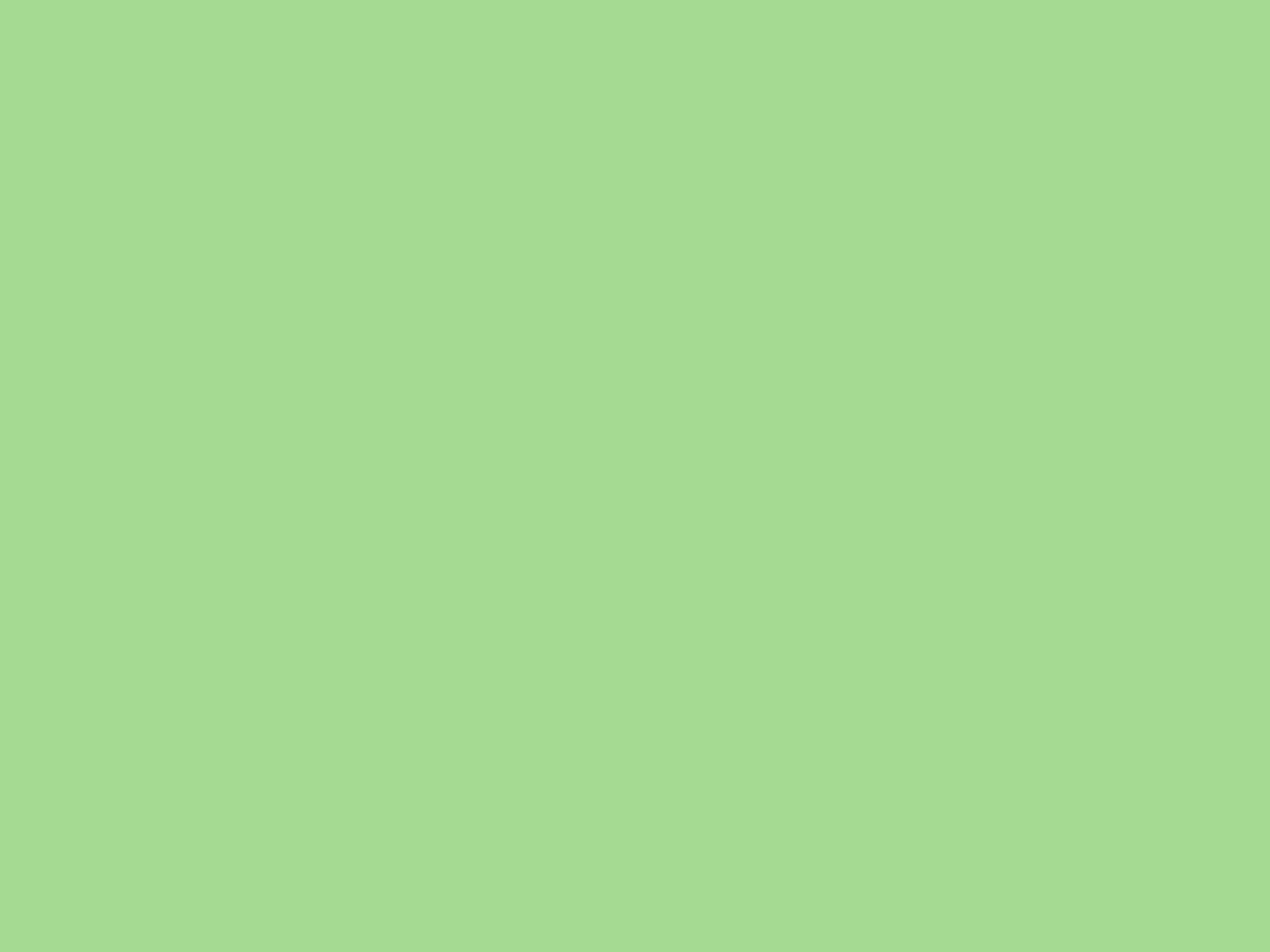 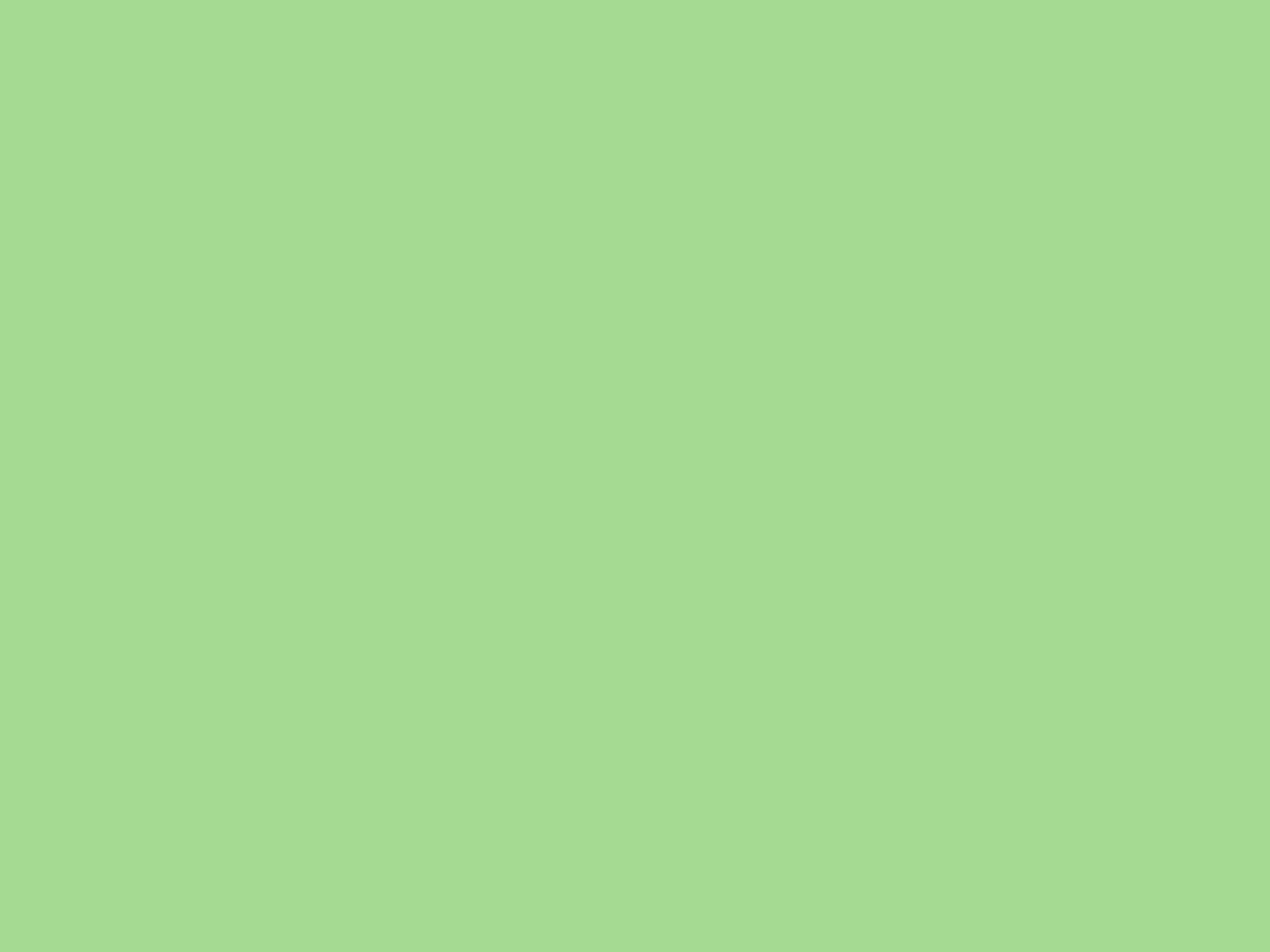 Vocabulary
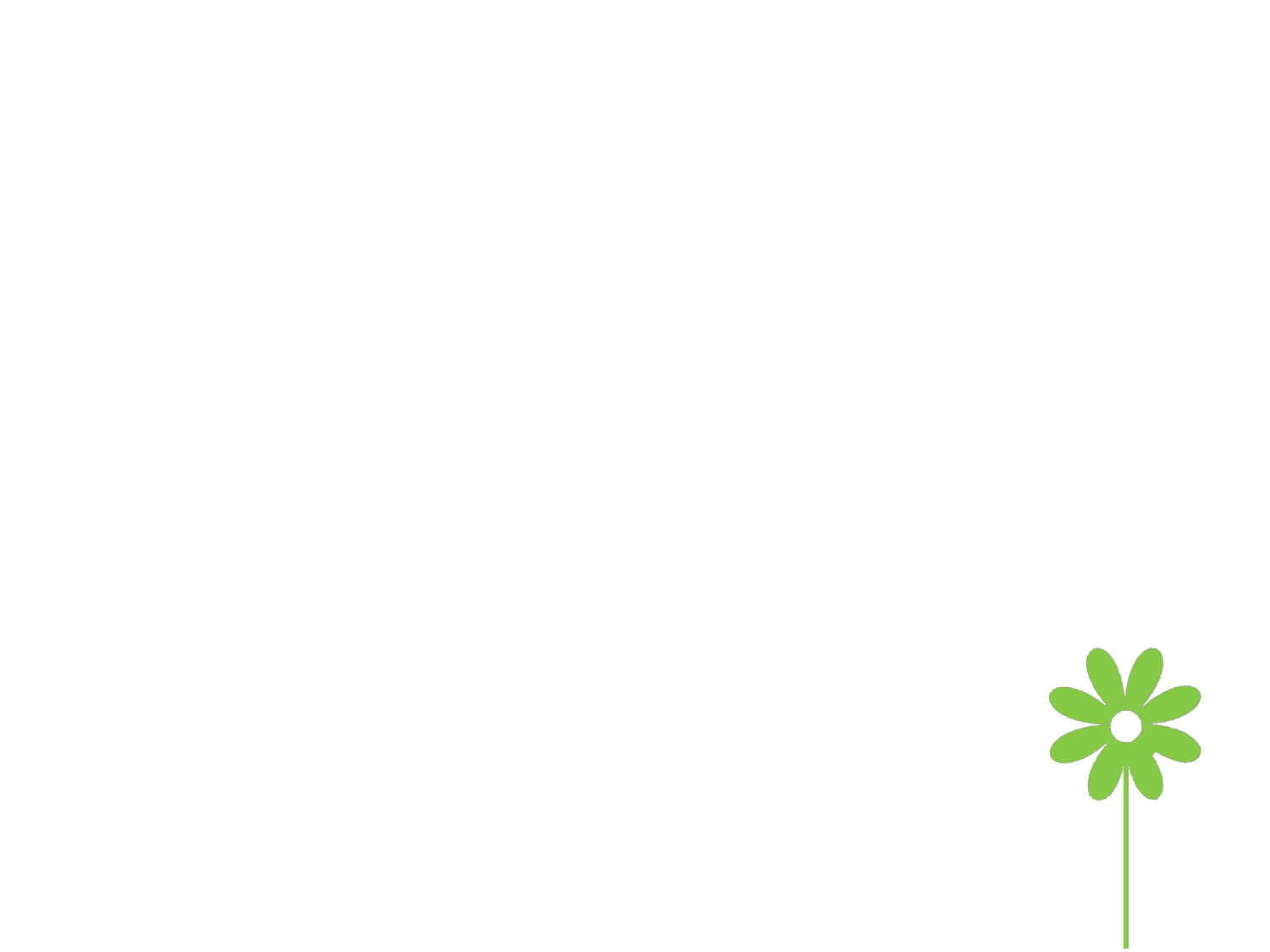 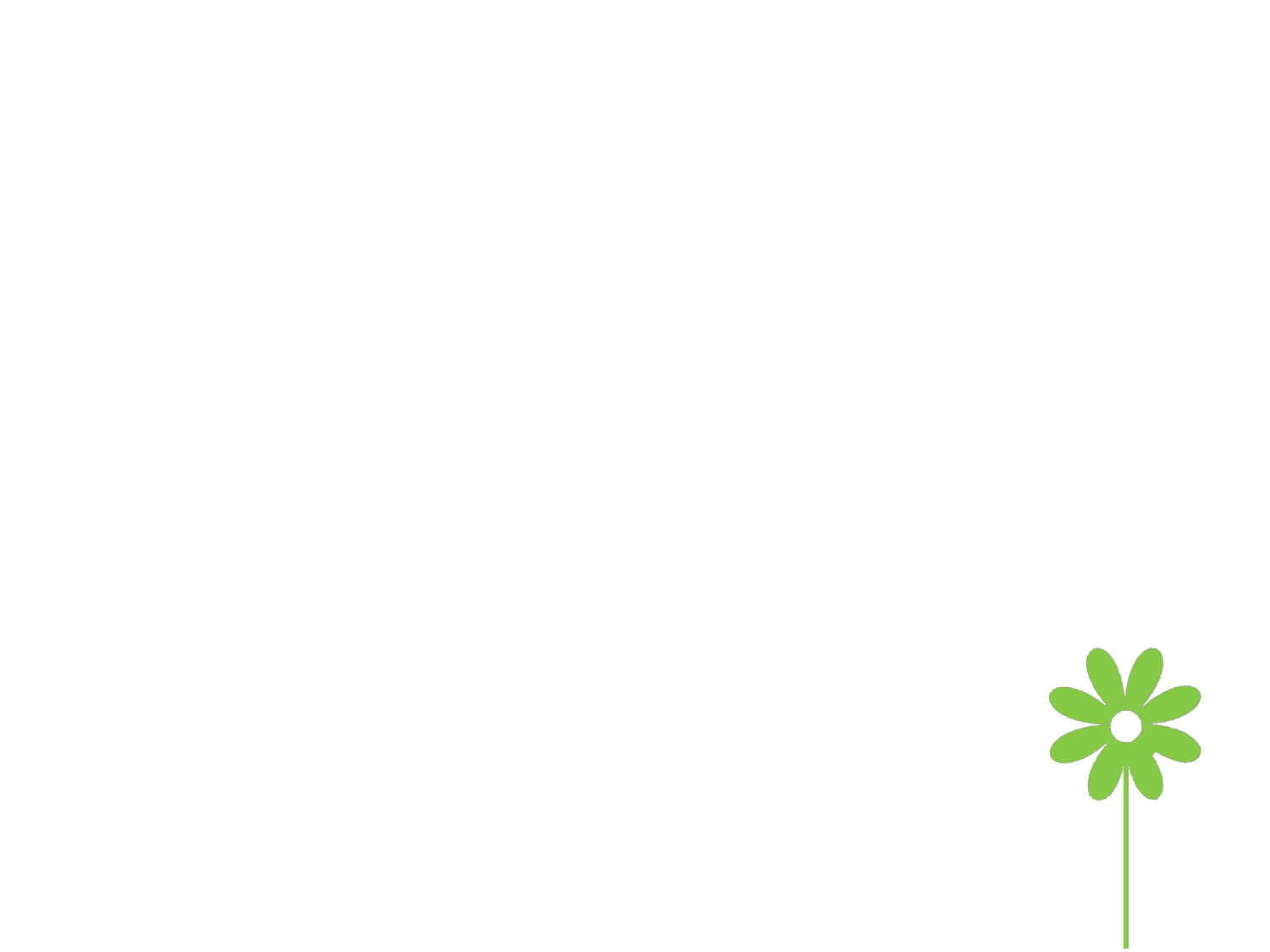 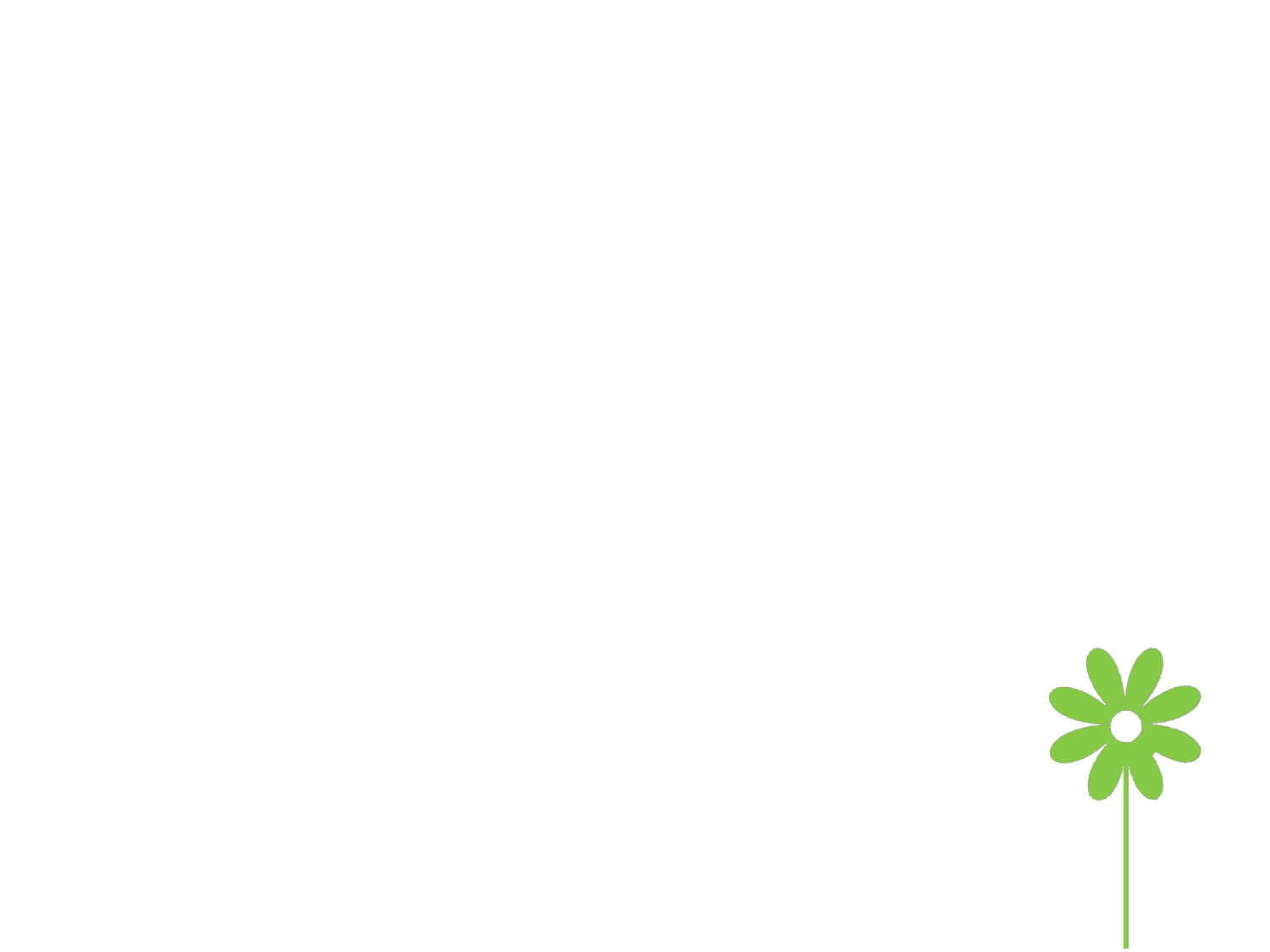 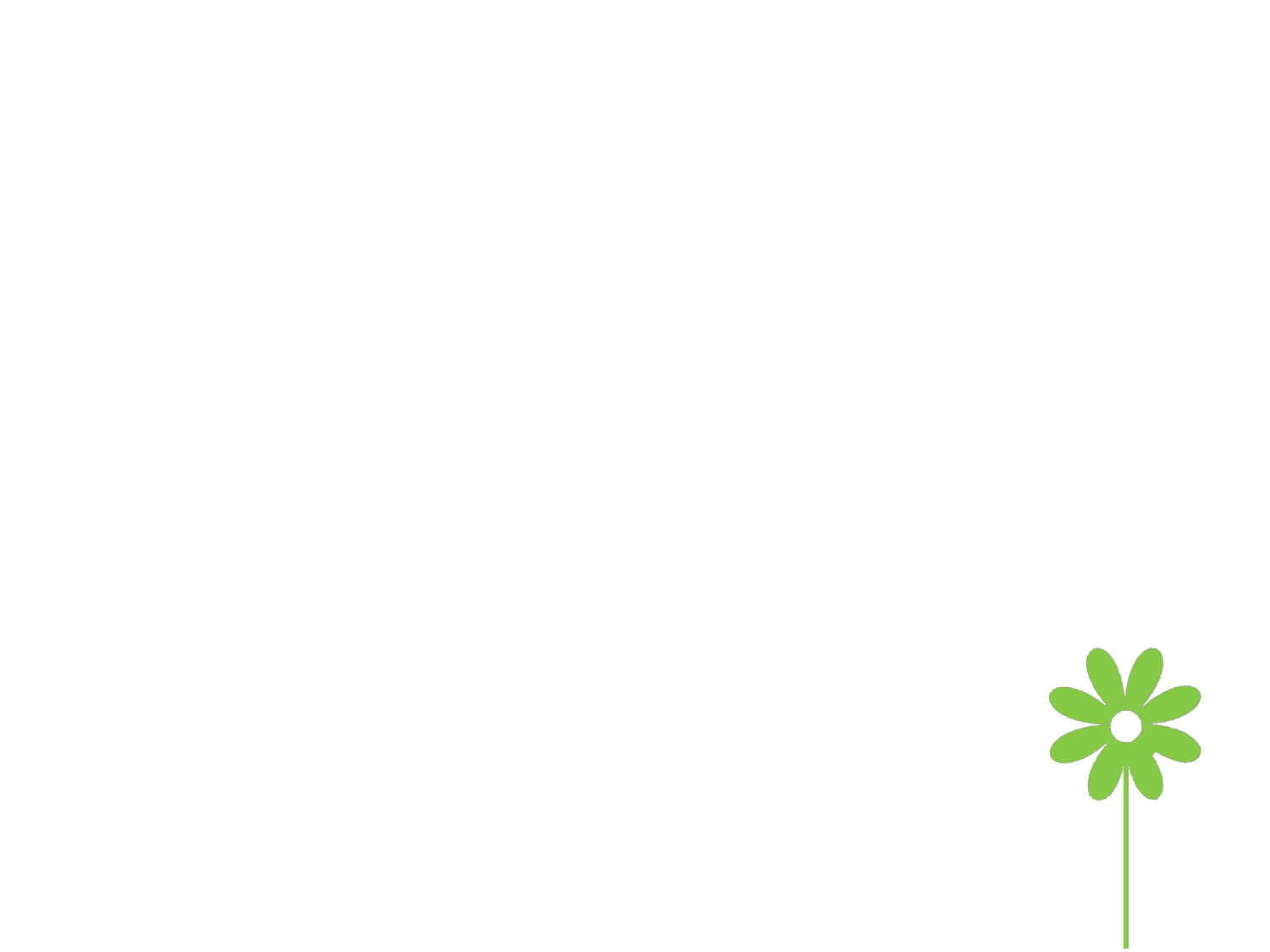 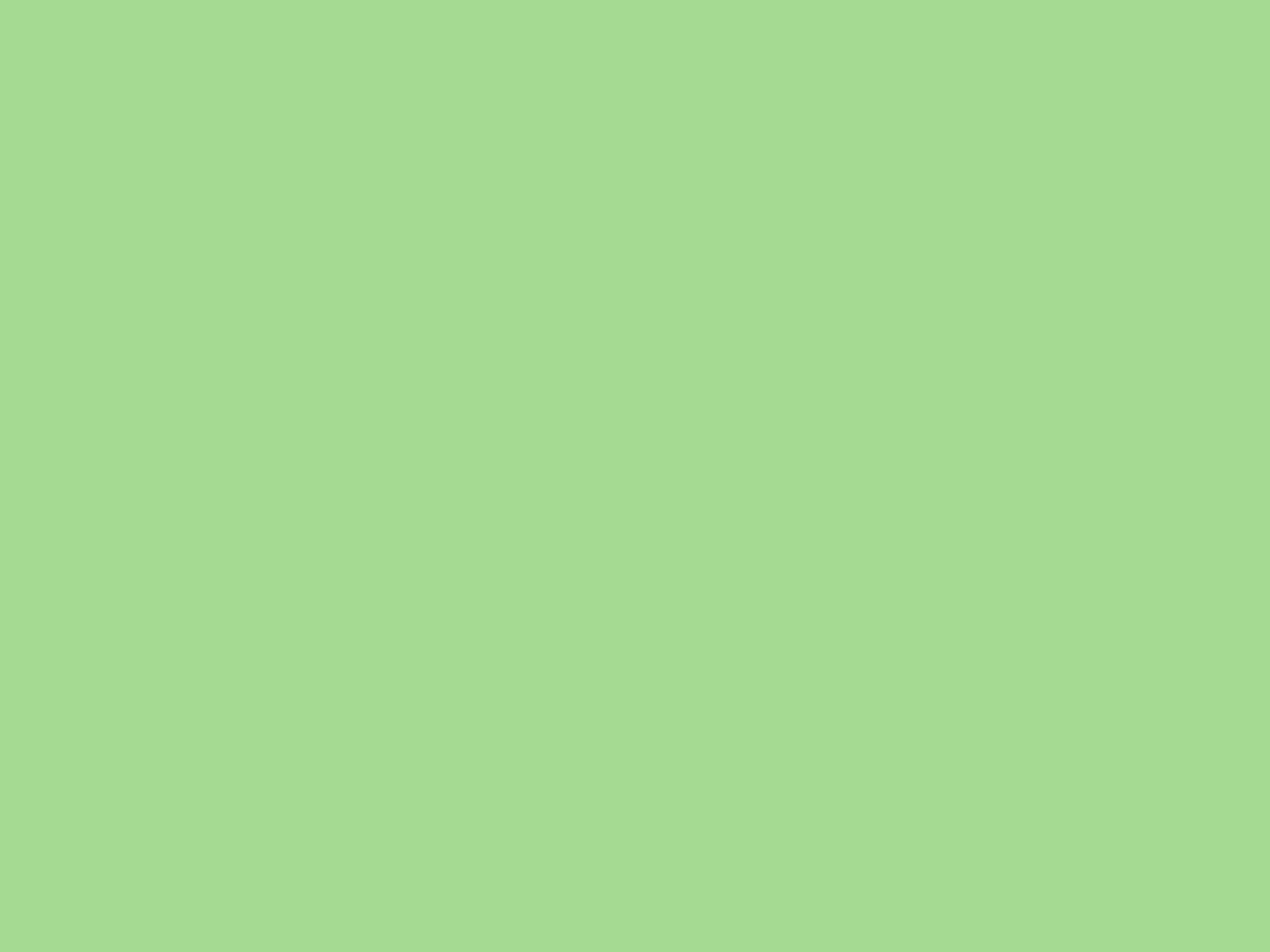 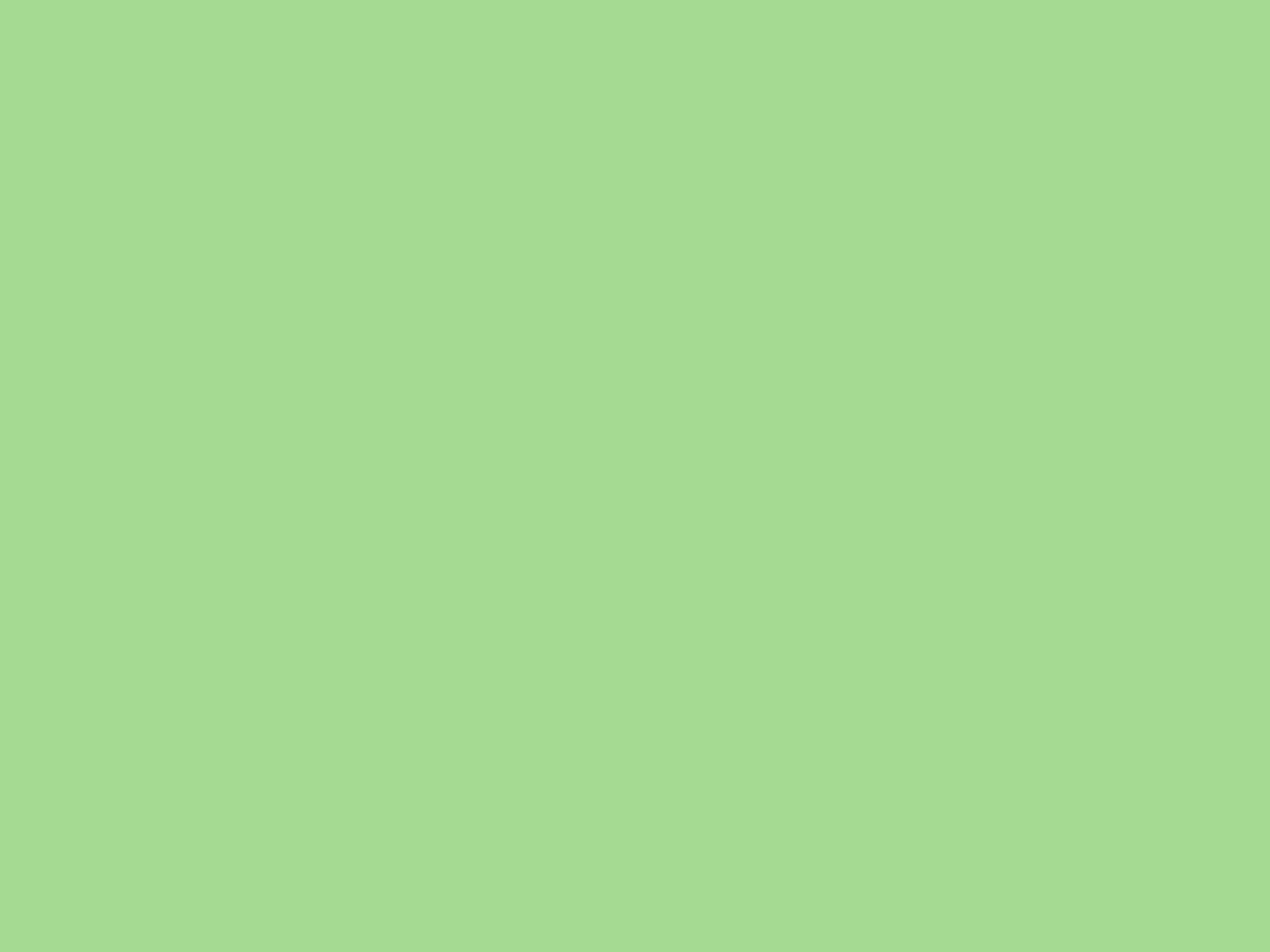 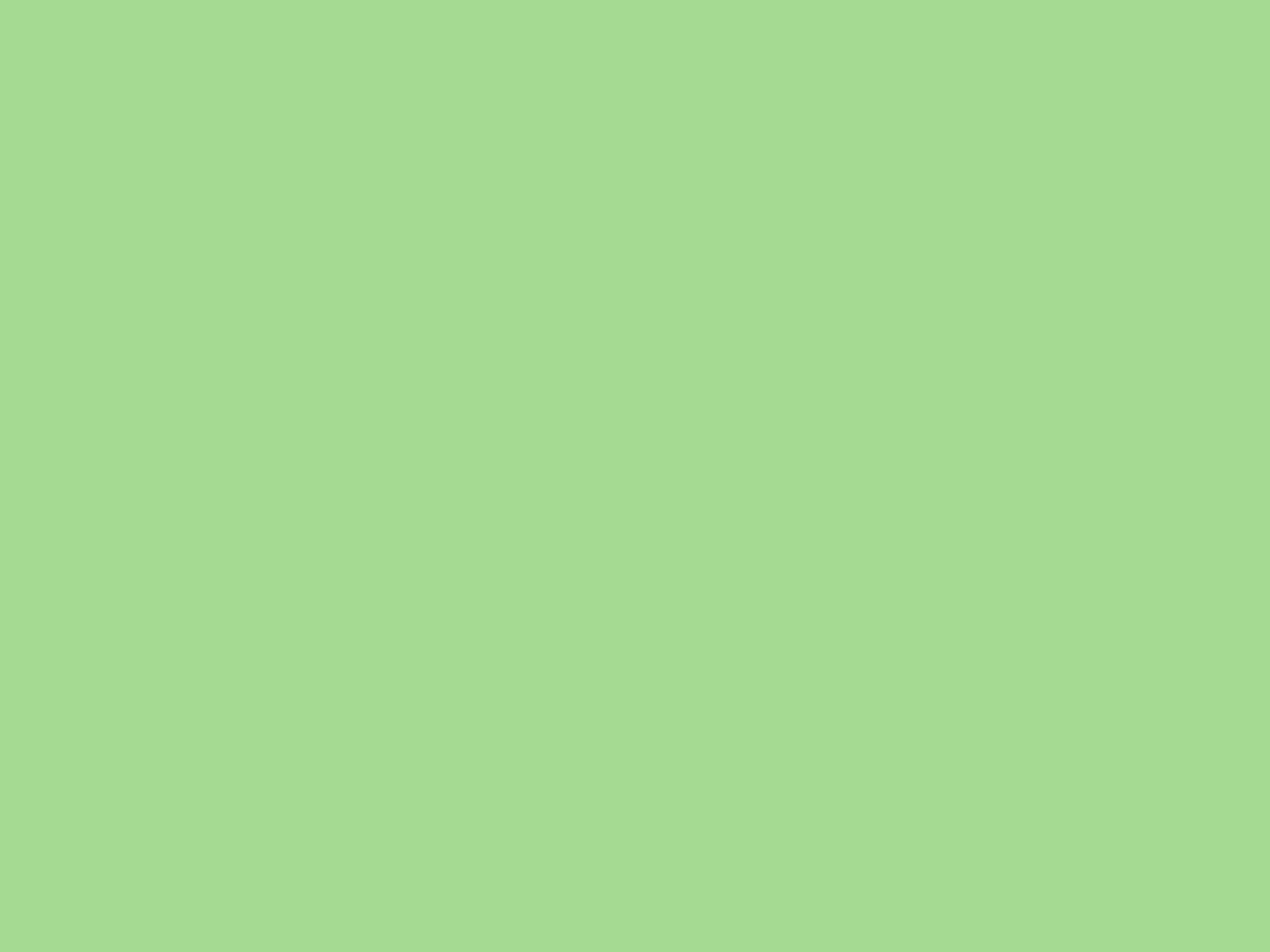 Language points
1.  So how has this come about and does it matter? 
come about: 是不及物短语，意为：发生，造成。

I wonder how it came about that she was two hours late on 
such a short trip.
我不知道是怎么回事，这么短的路程她迟到了两个小时。
With the use of electricity, great changes have come about.
随着电的使用，巨大的变化发生了。
Please tell me how the accident _____. I am still in the dark.
A. came by           B. came out        C. came to        D. came about
得到，获得           出来，露出             达到
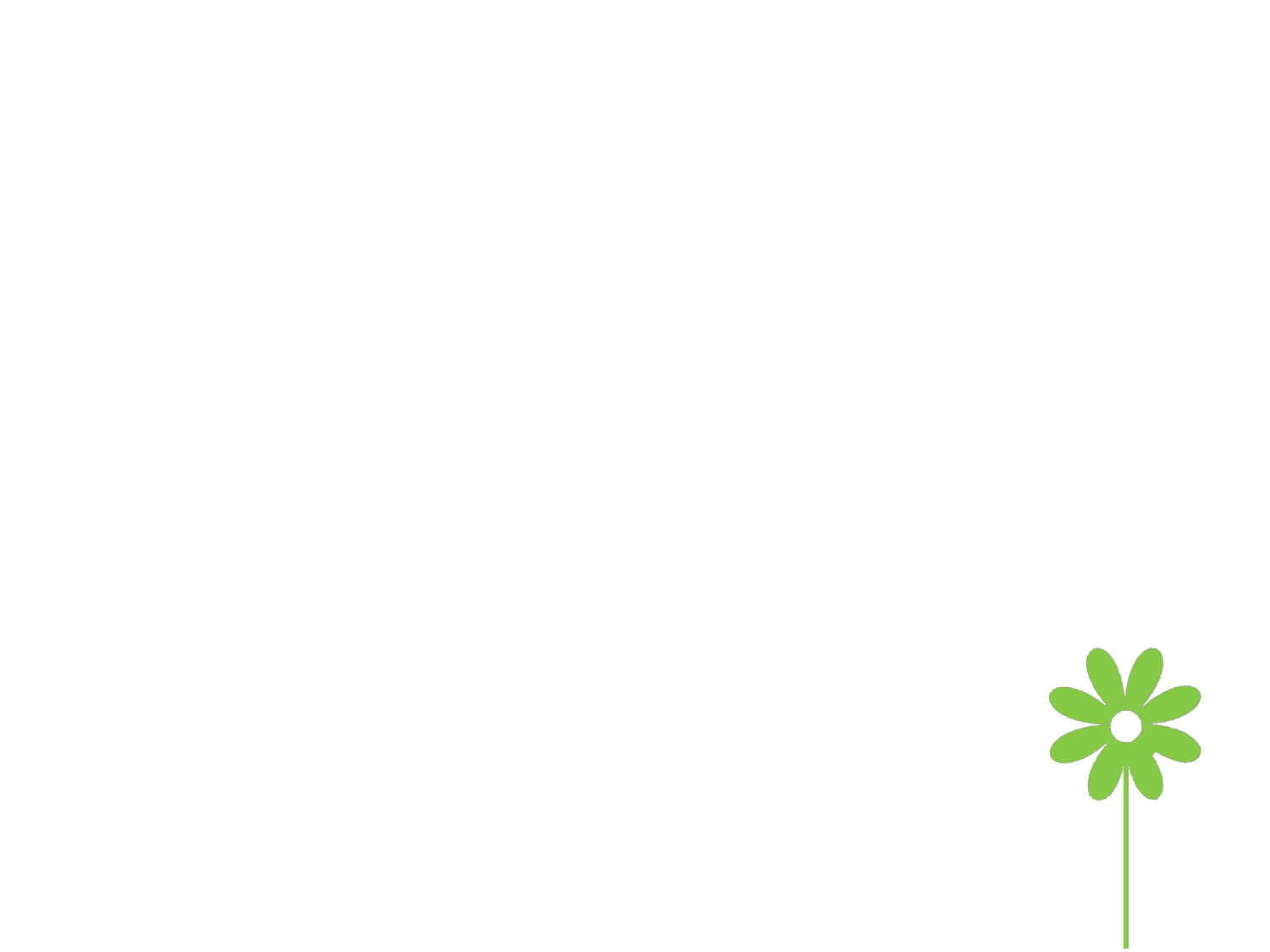 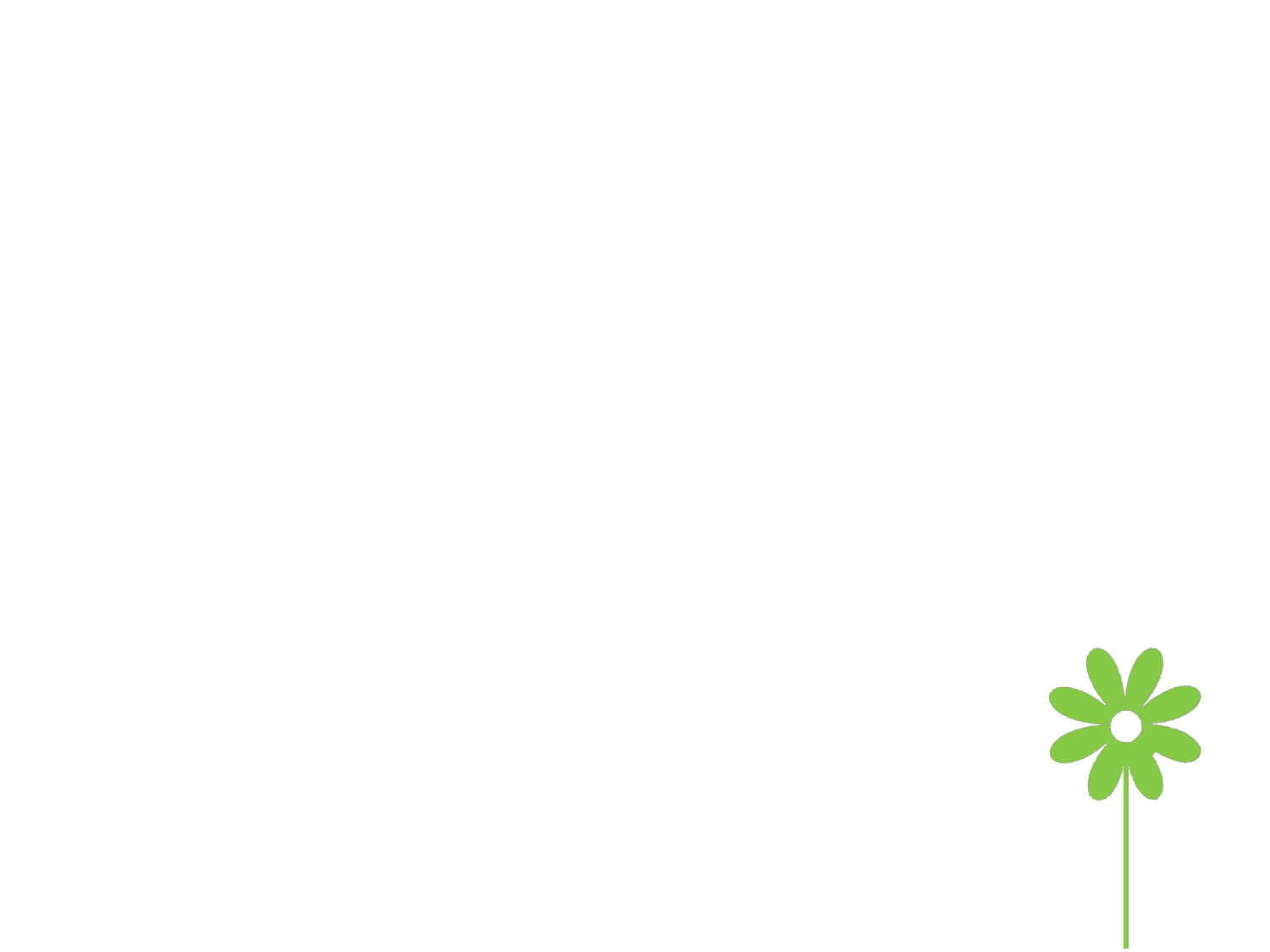 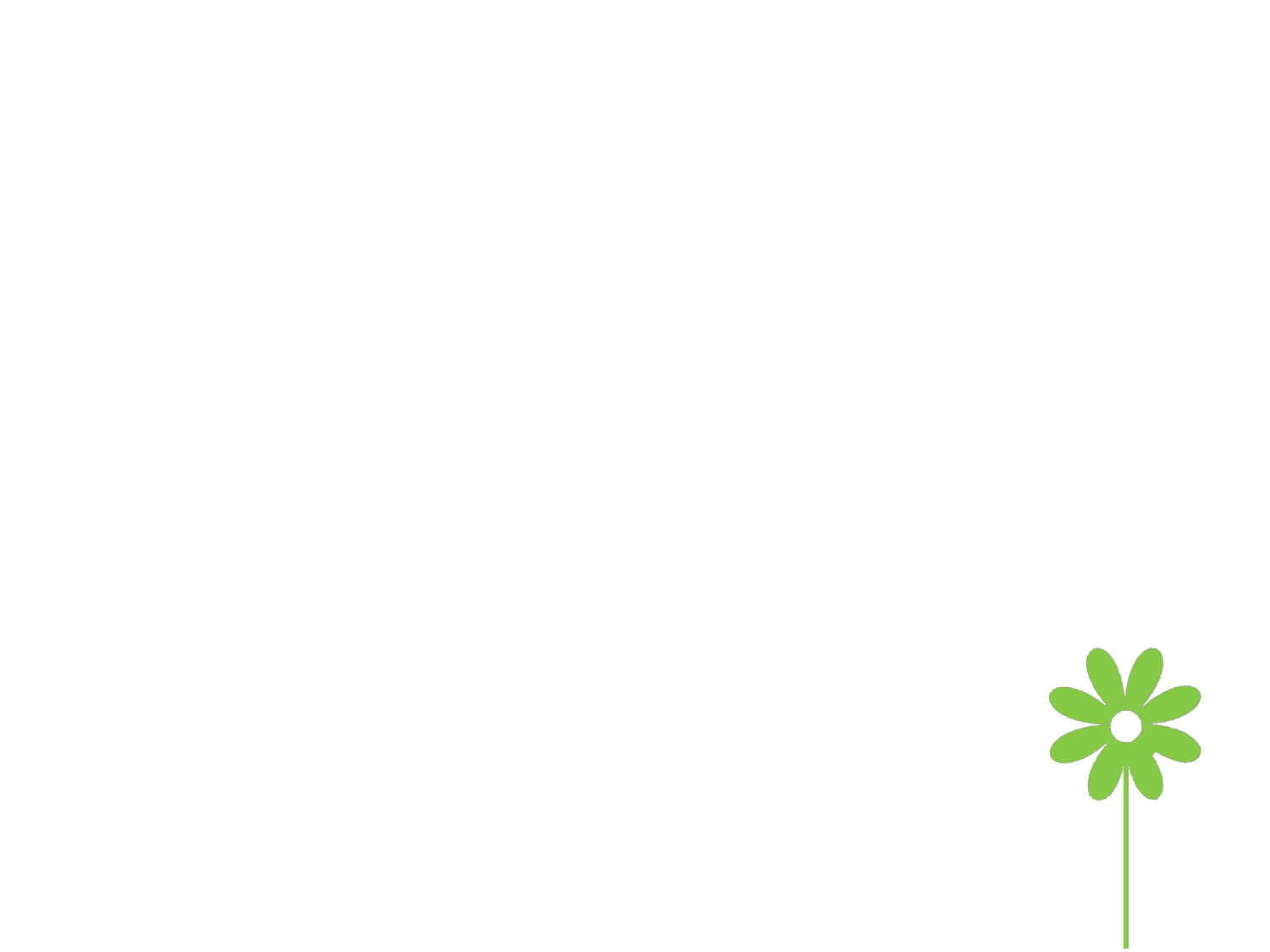 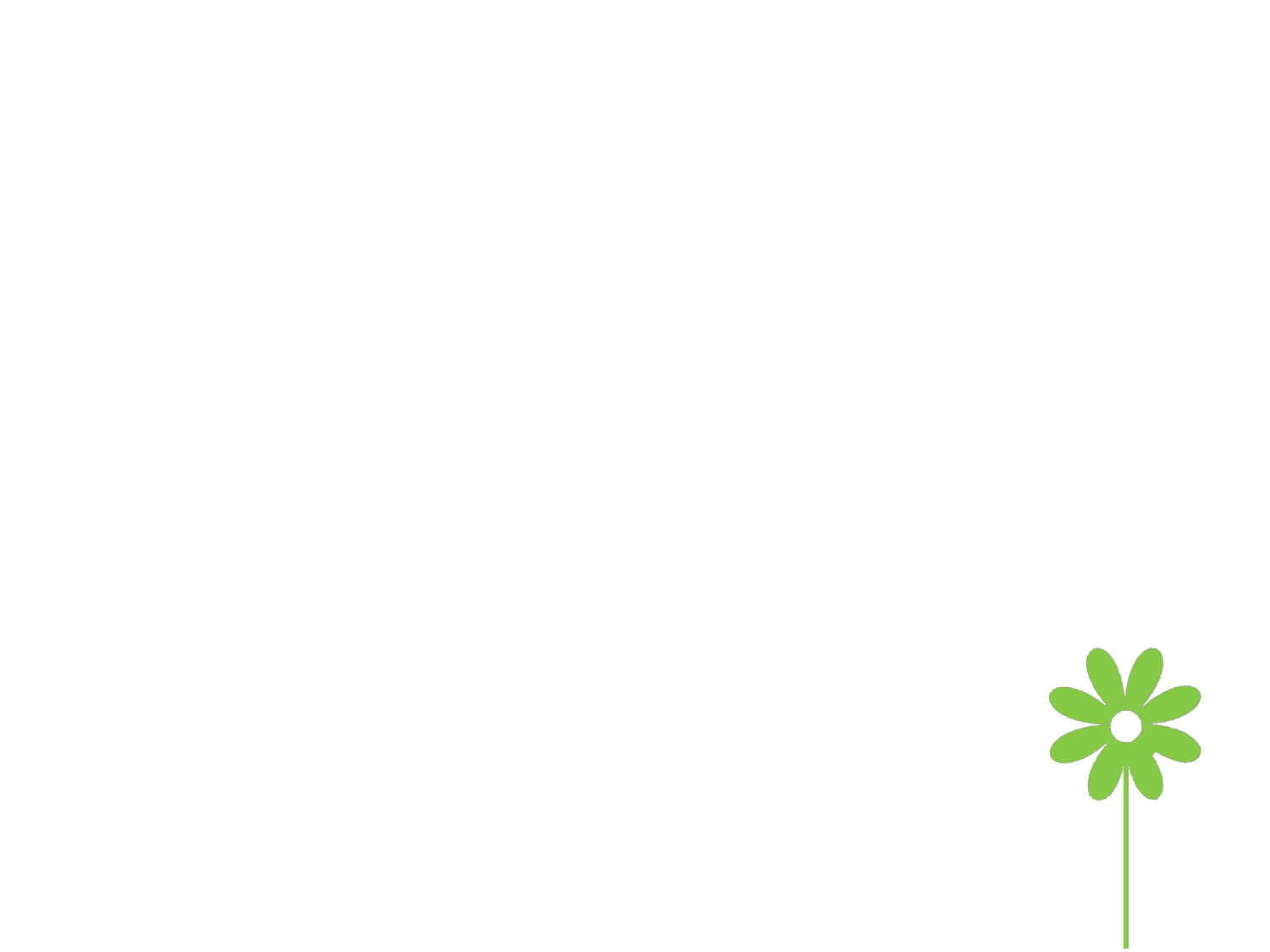 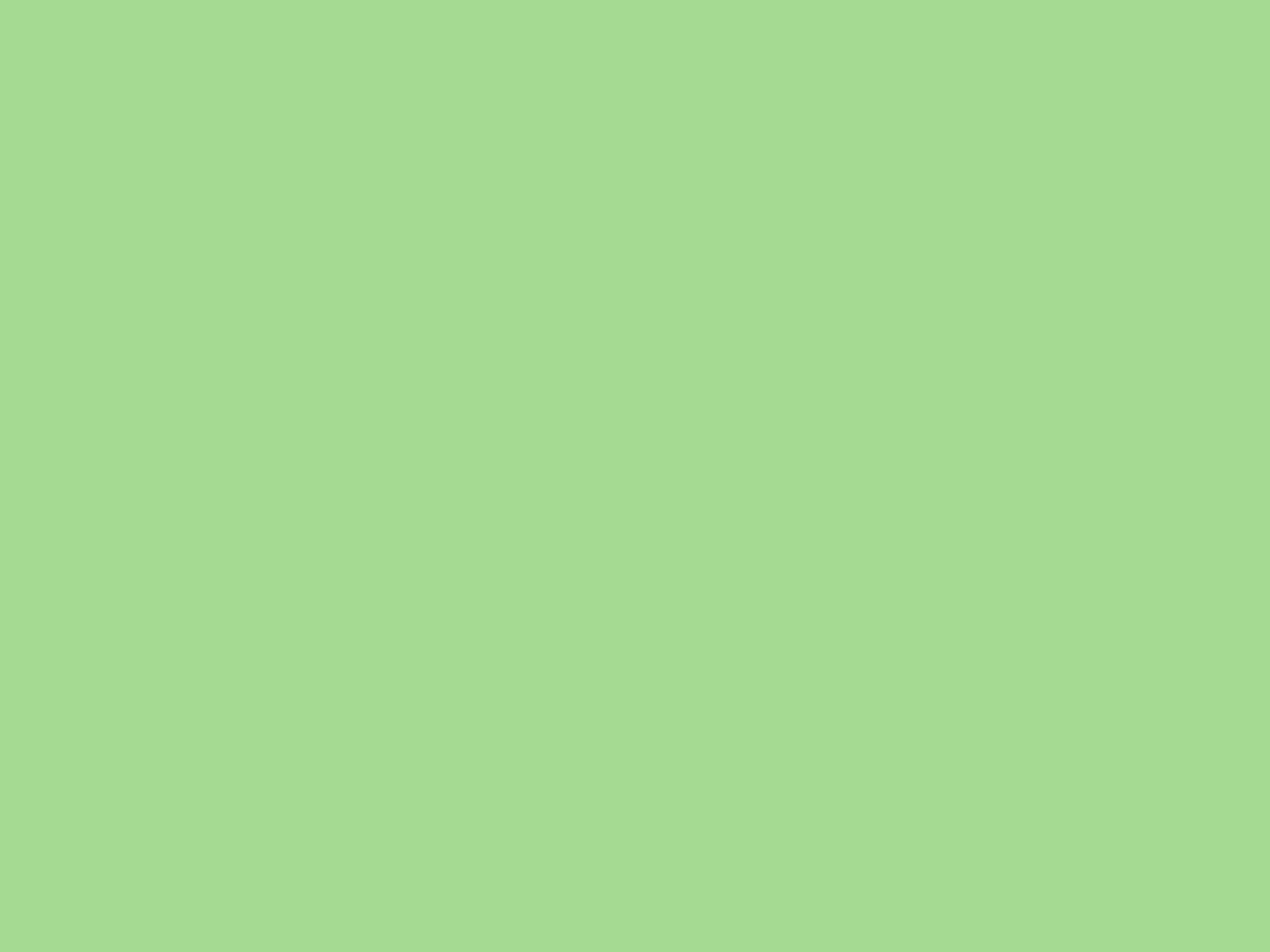 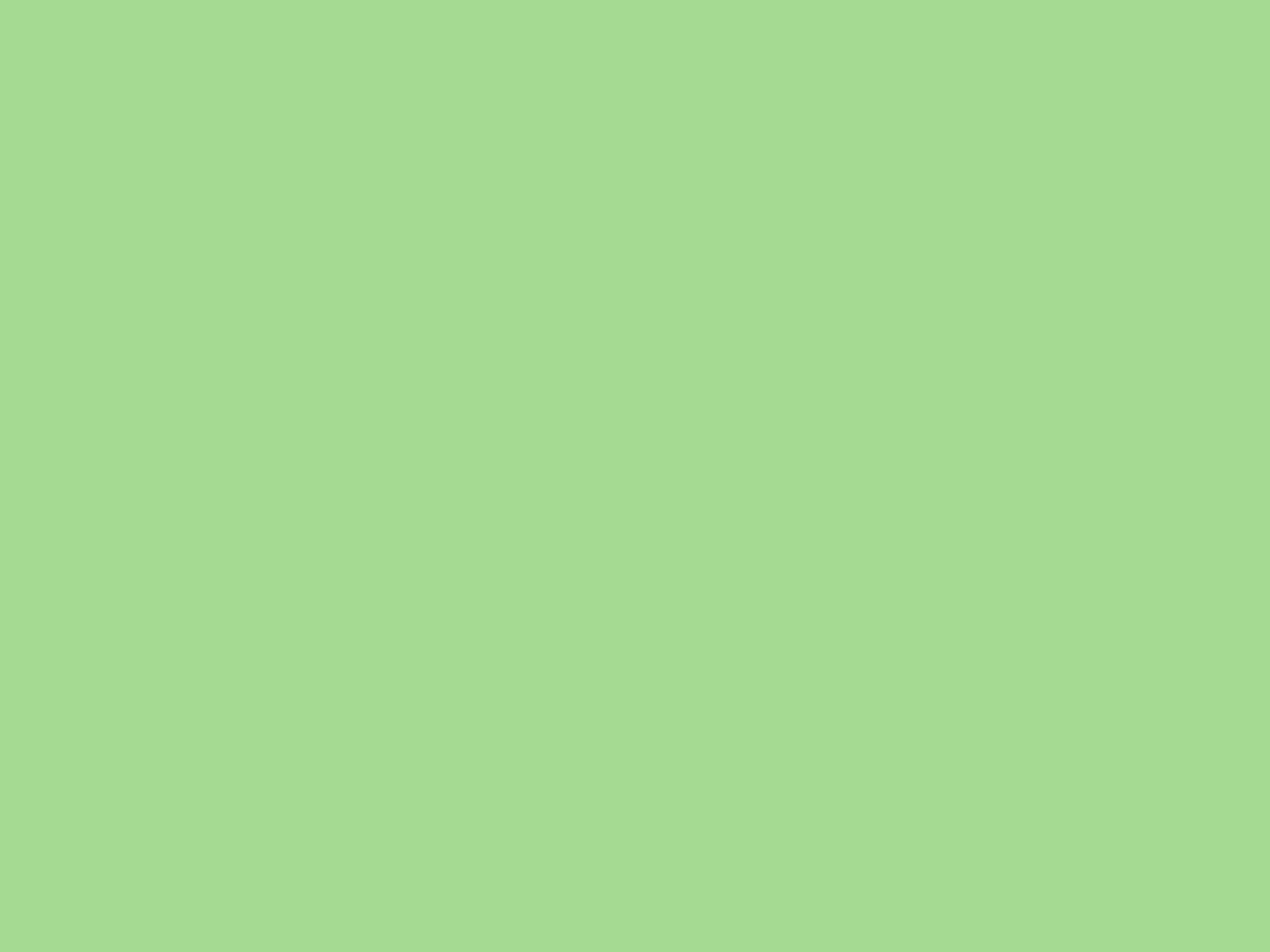 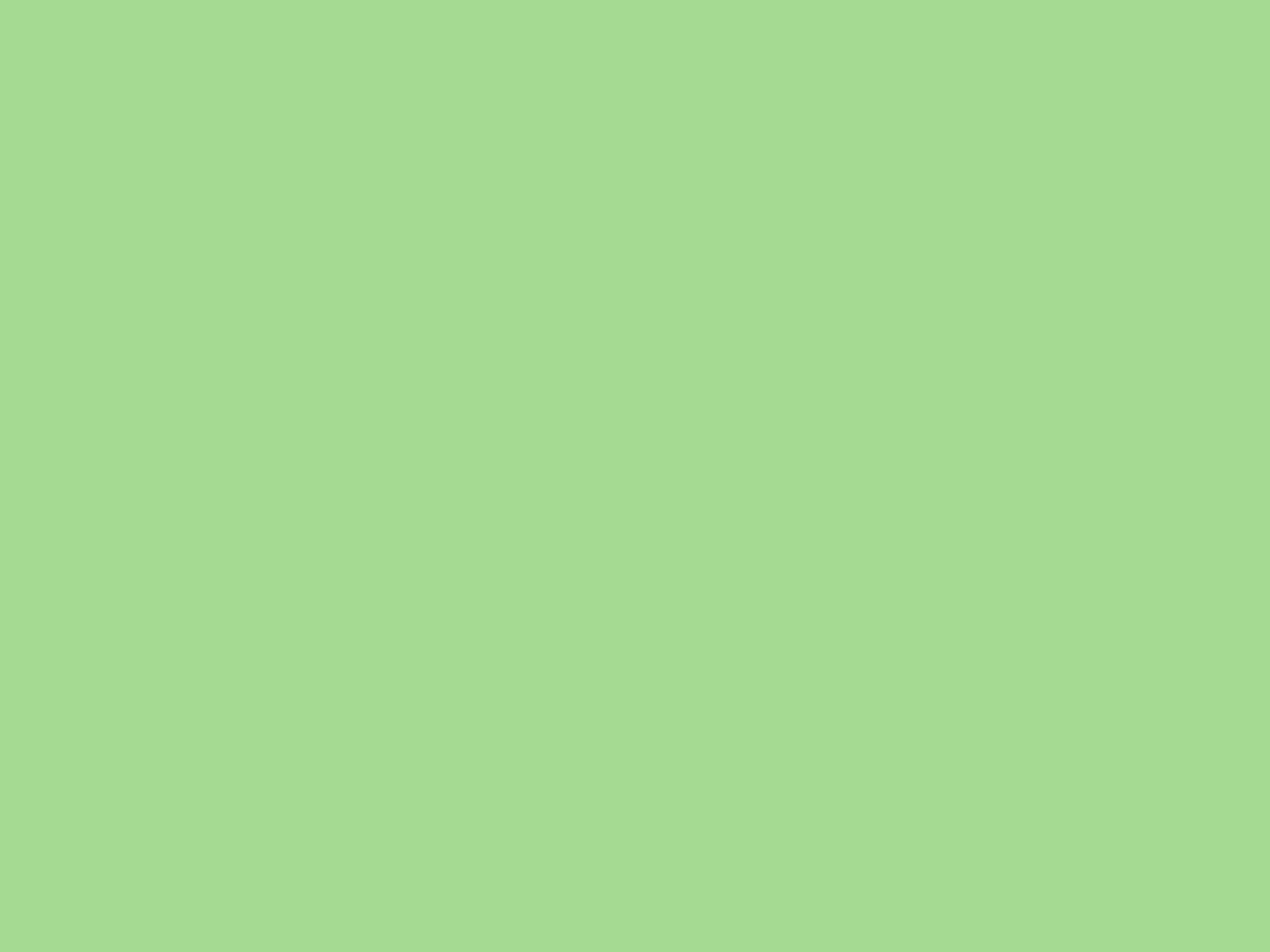 Language points
拓展：
1. come across：偶遇；碰到
    She came across her old friend yesterday. 她昨天碰到她的老朋友了。
2. come at: 扑向
    He came at me with a knife. 他持着刀向我扑过来。
3. come out: 出版；结果是；开花
    When is her novel coming out? 她的小说什么时候出版？
4. come to: 达到，得到
    Our plan didn't come to anything. 我们的计划毫无成果。
5. come up with: 提出，想出
    To come up with these thoughts is not easy.  想出这些办法不容易。
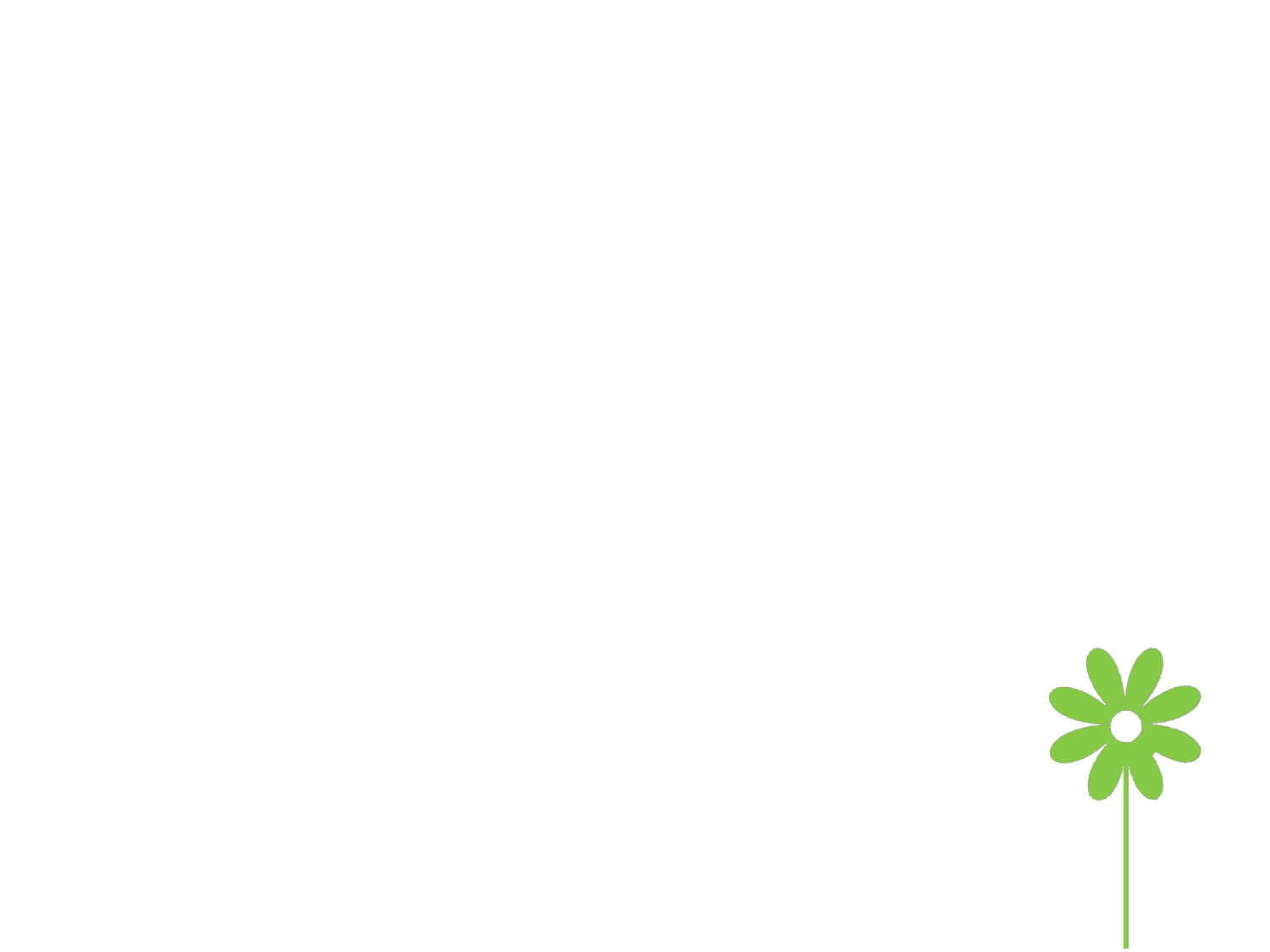 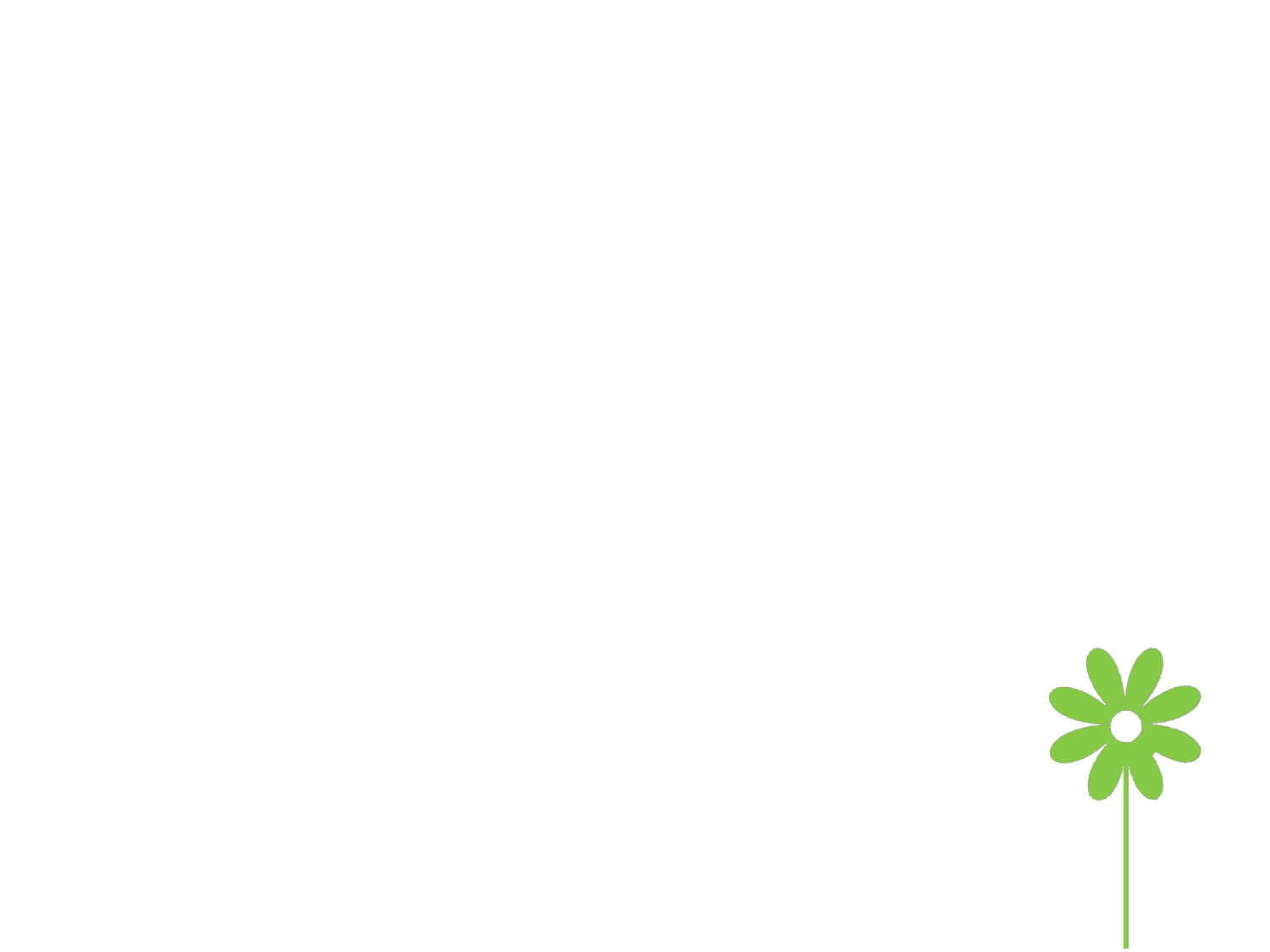 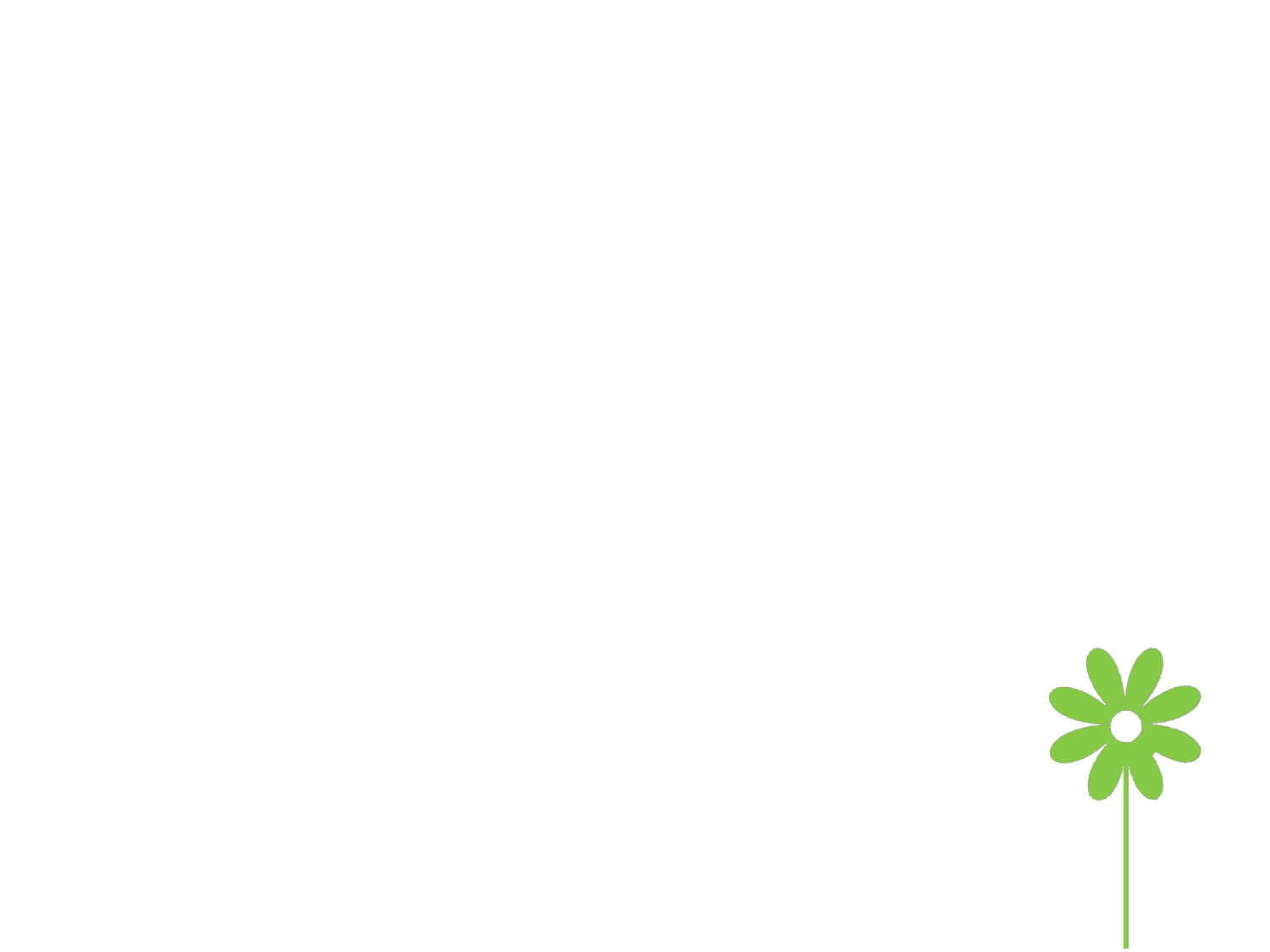 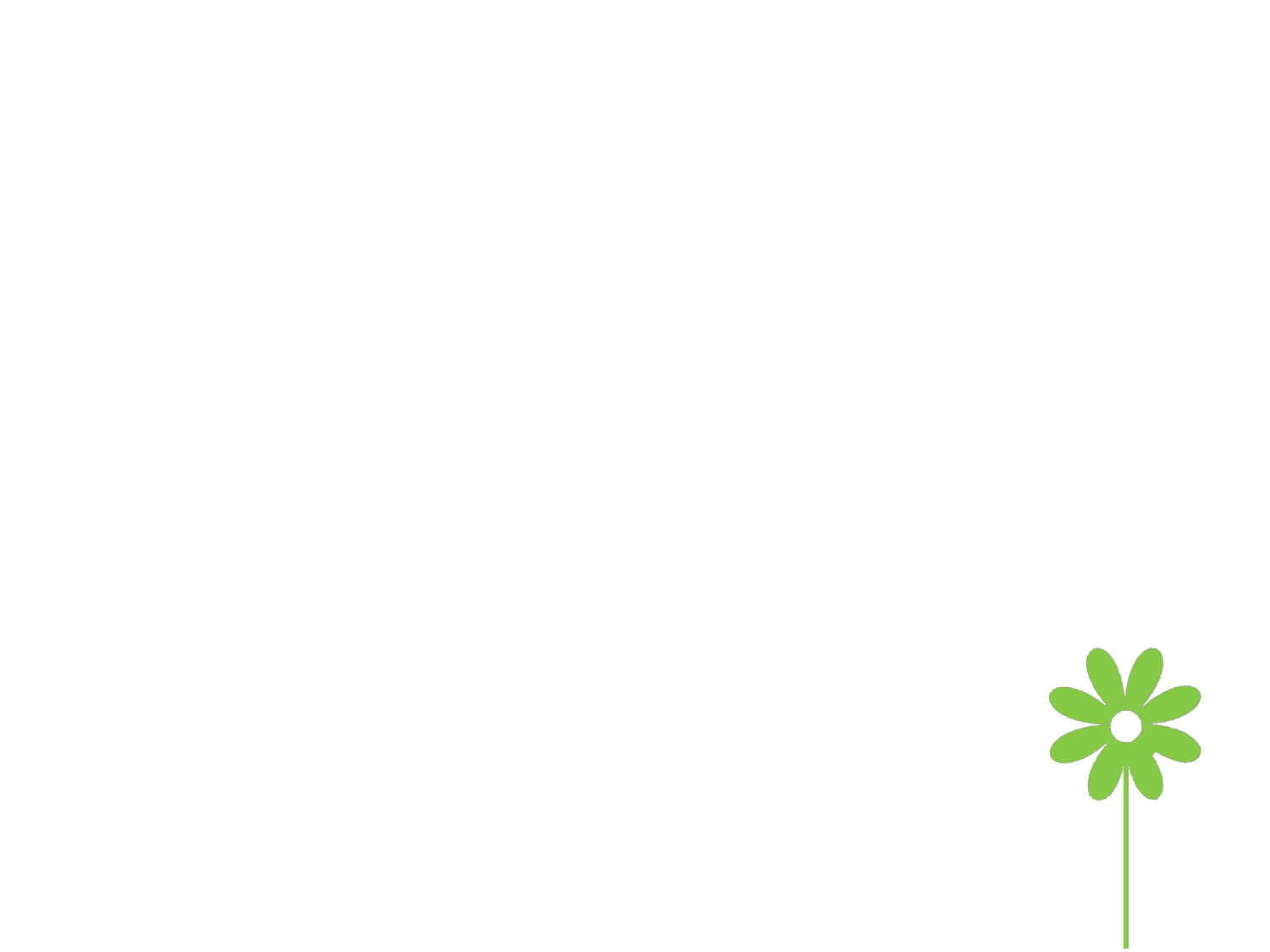 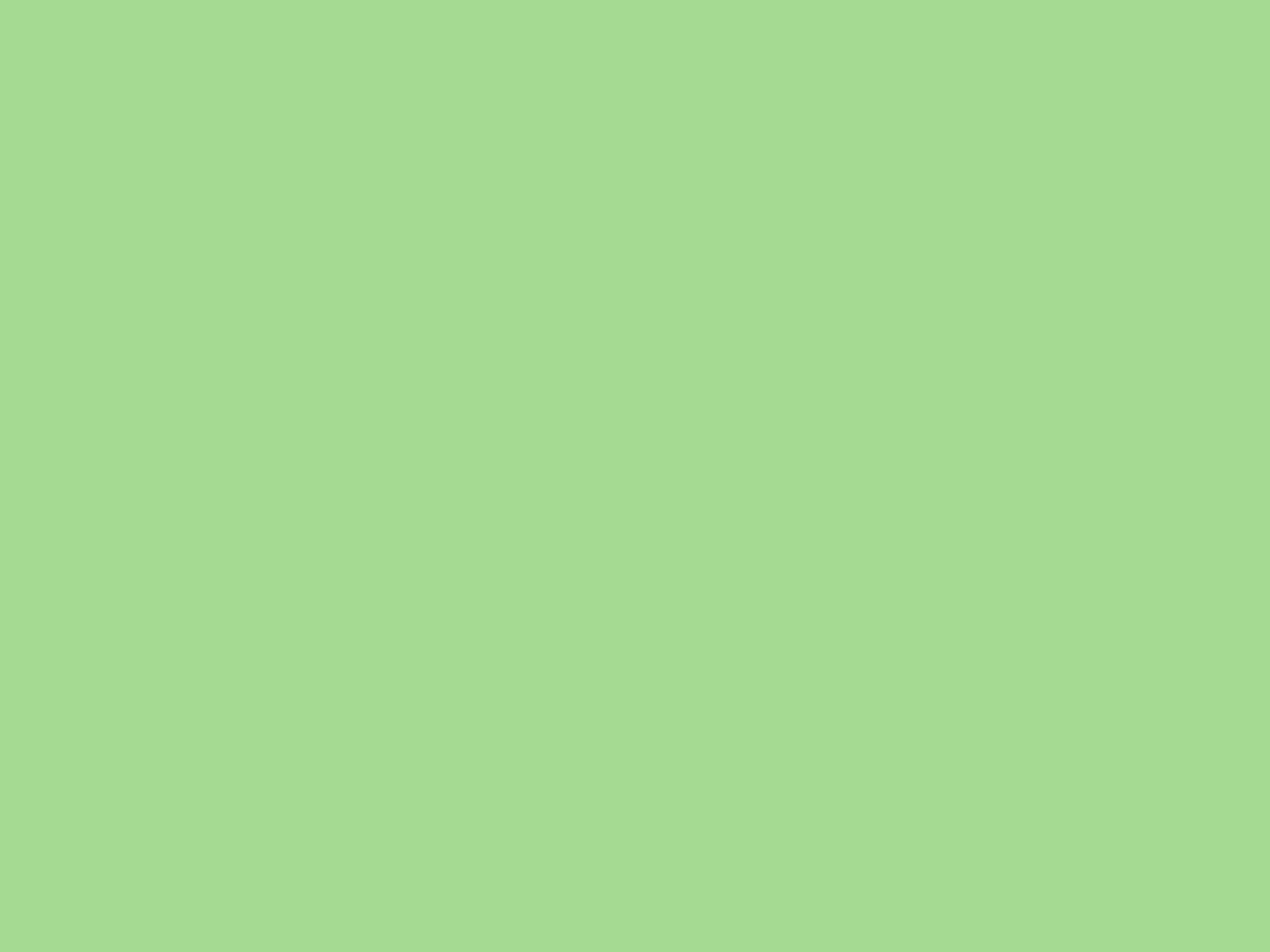 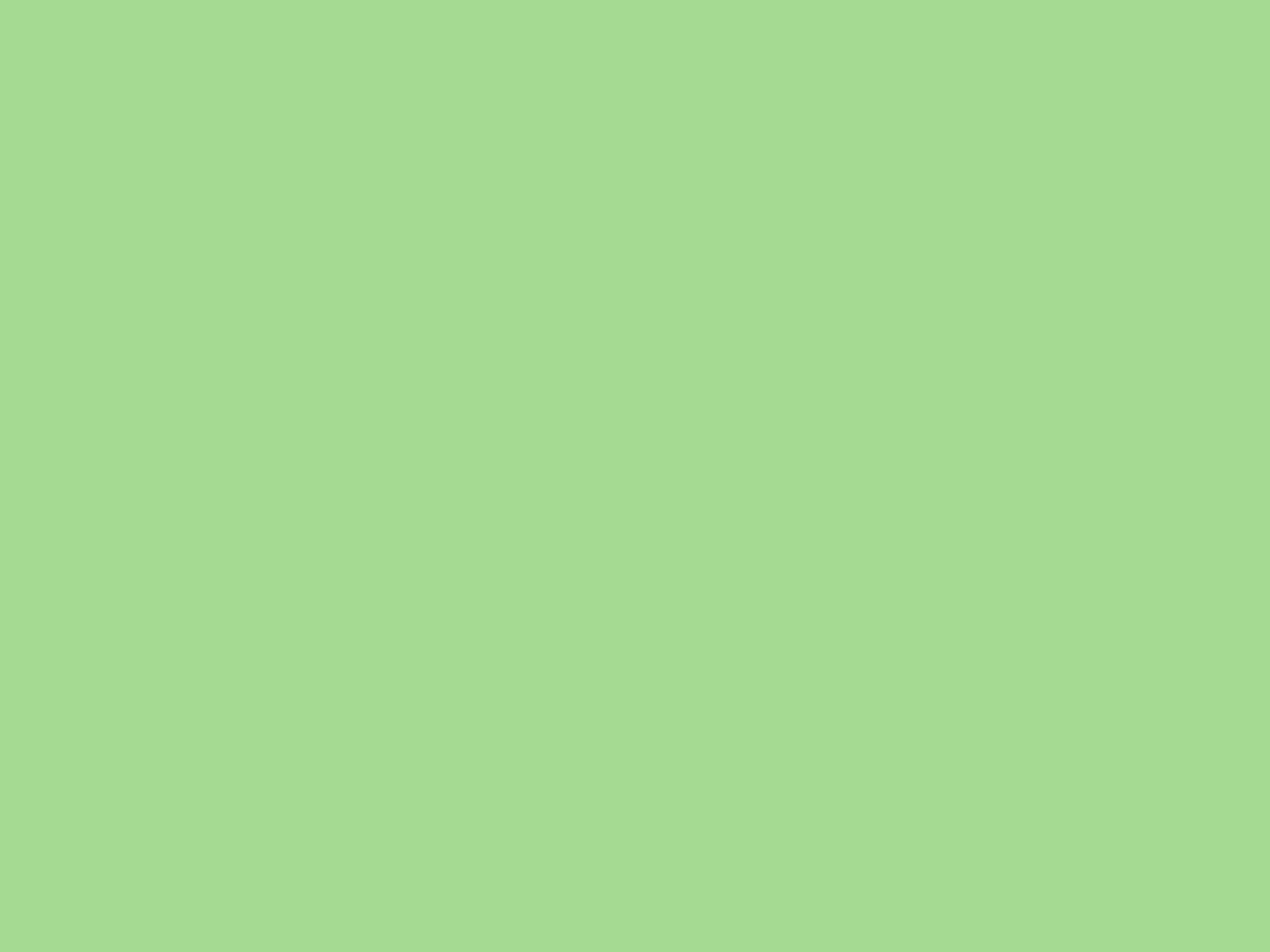 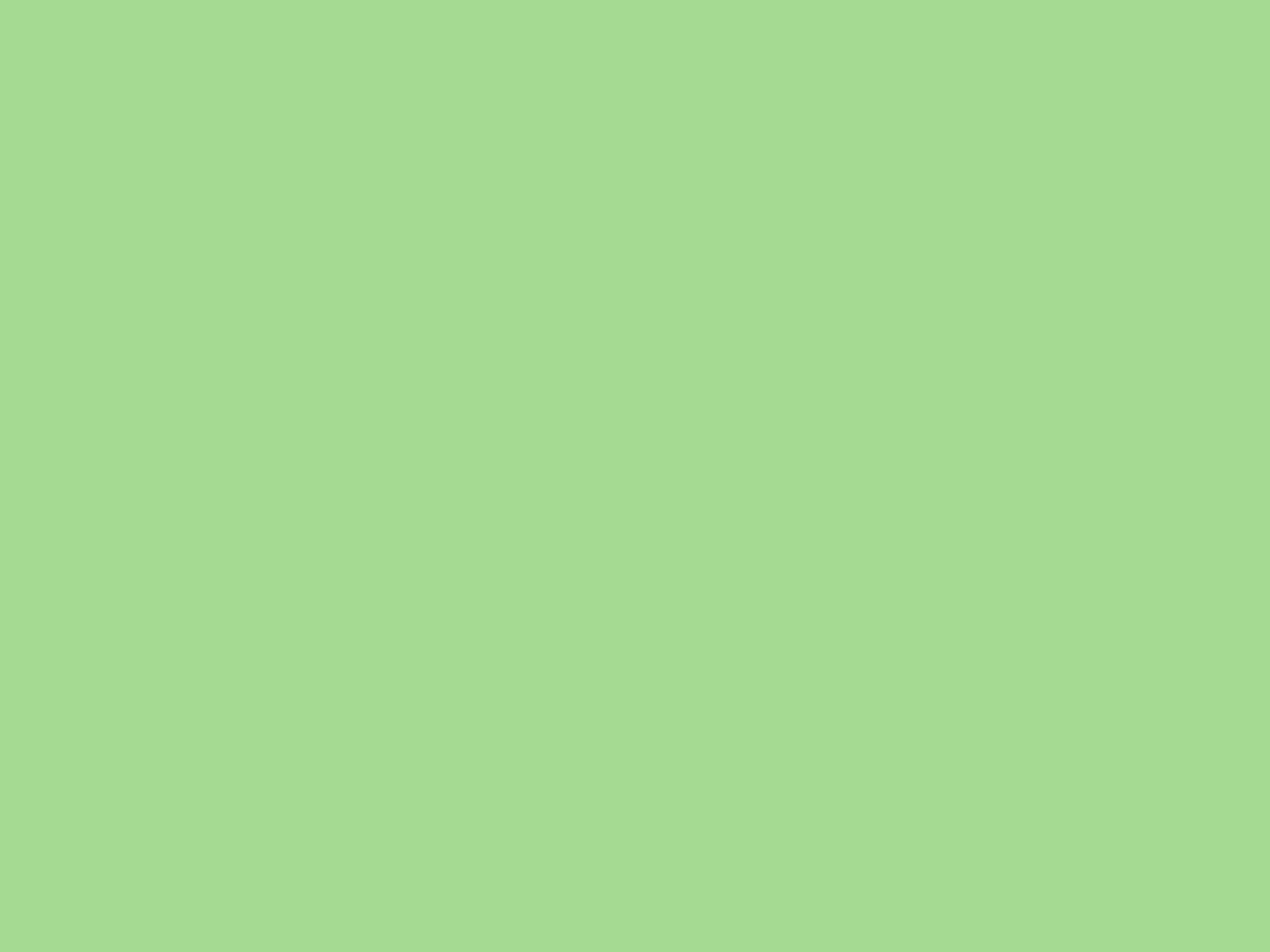 Language points
2.  We do not have to put up with pollution.
put up with: 忍受；容忍

How has Jane put up with him for so long? 
简怎么能容忍他那么久？
I will not put up with your bad behaviour any longer!
我再也不容忍你的恶劣行径了！

表示忍受的短语：stand, tolerate, bear
I can ______ the house being untidy, but I hate it if it's not clean.
 A. come up with      B. put up with        C. turn to        D. stick to
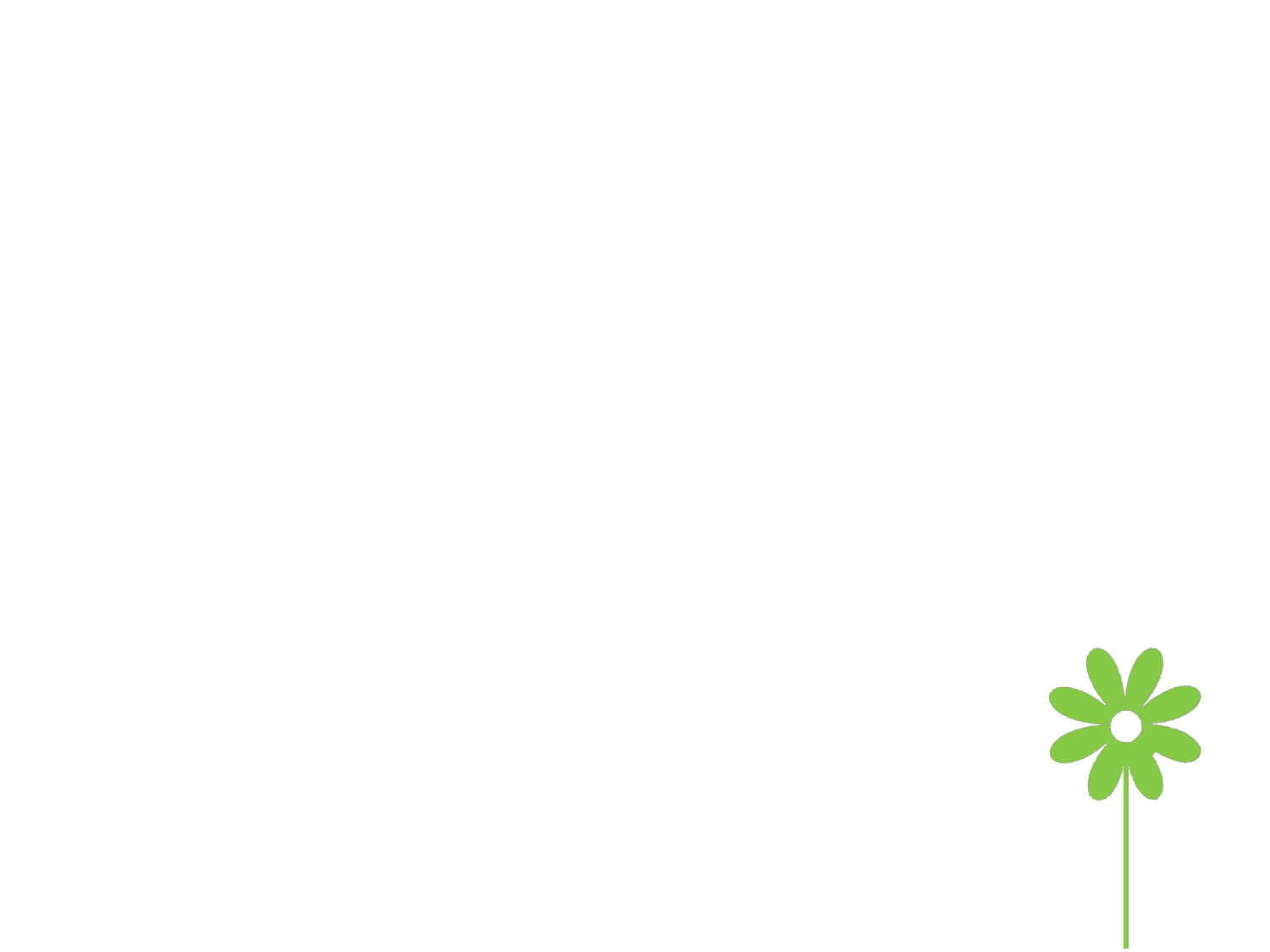 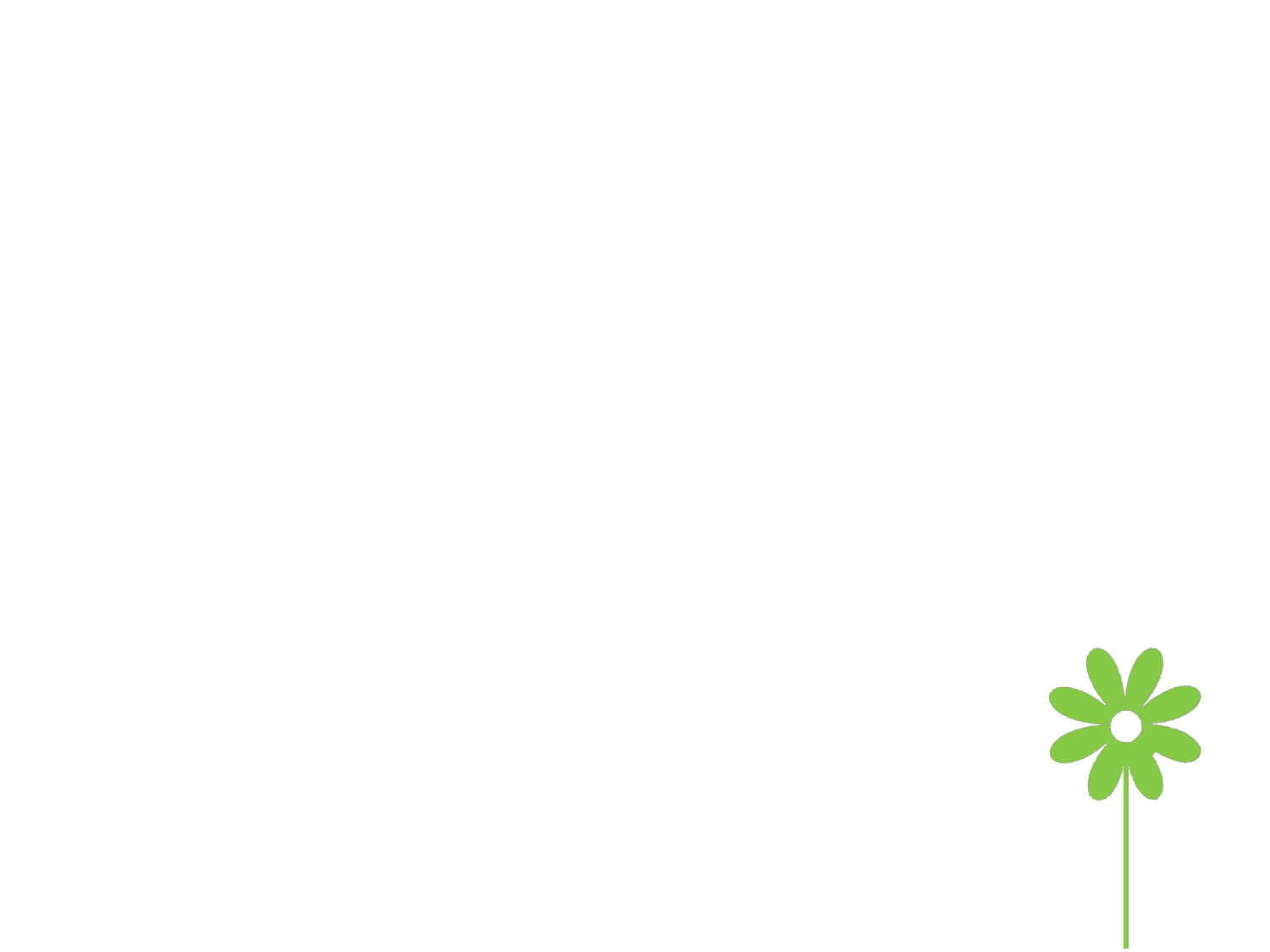 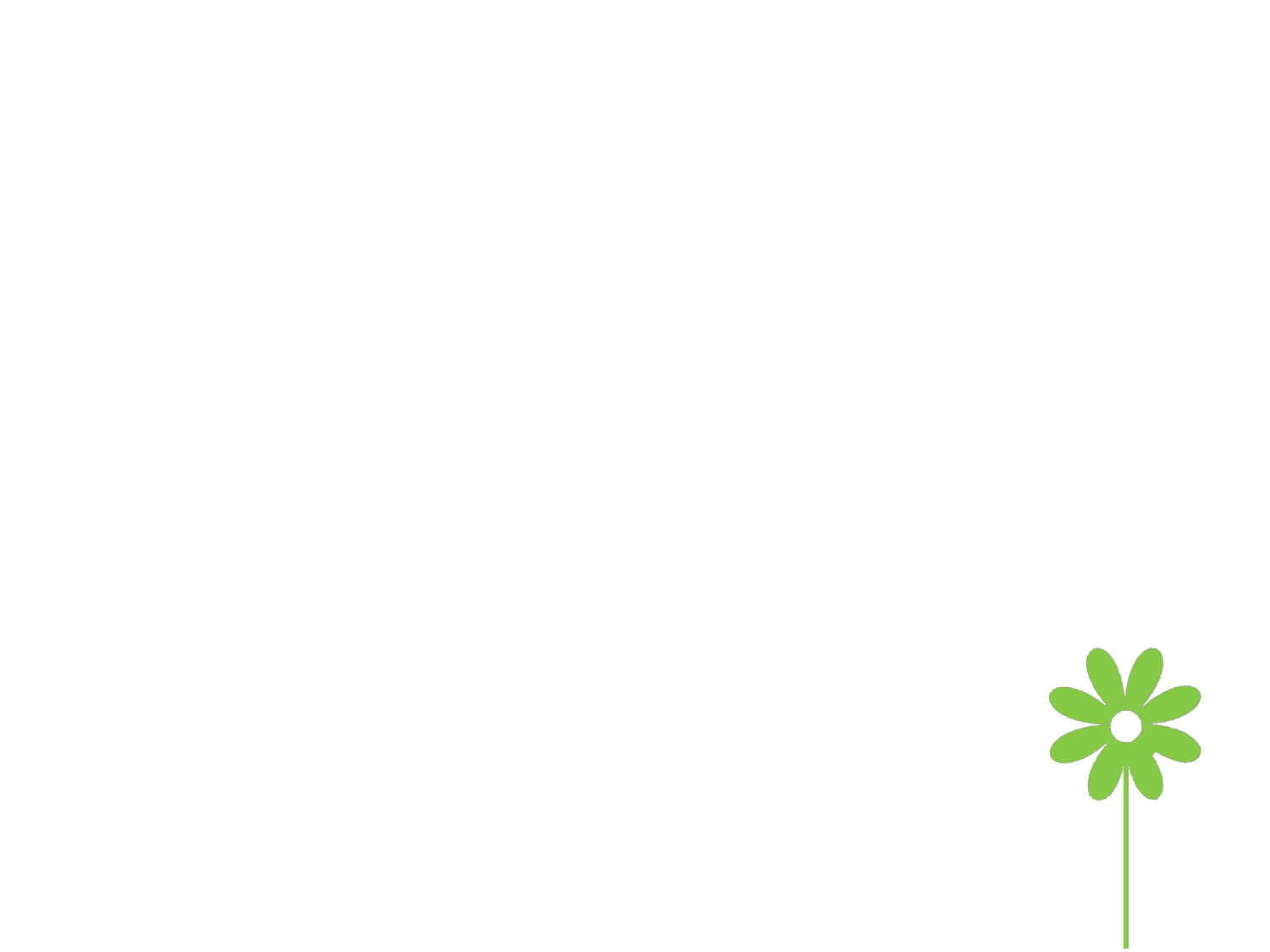 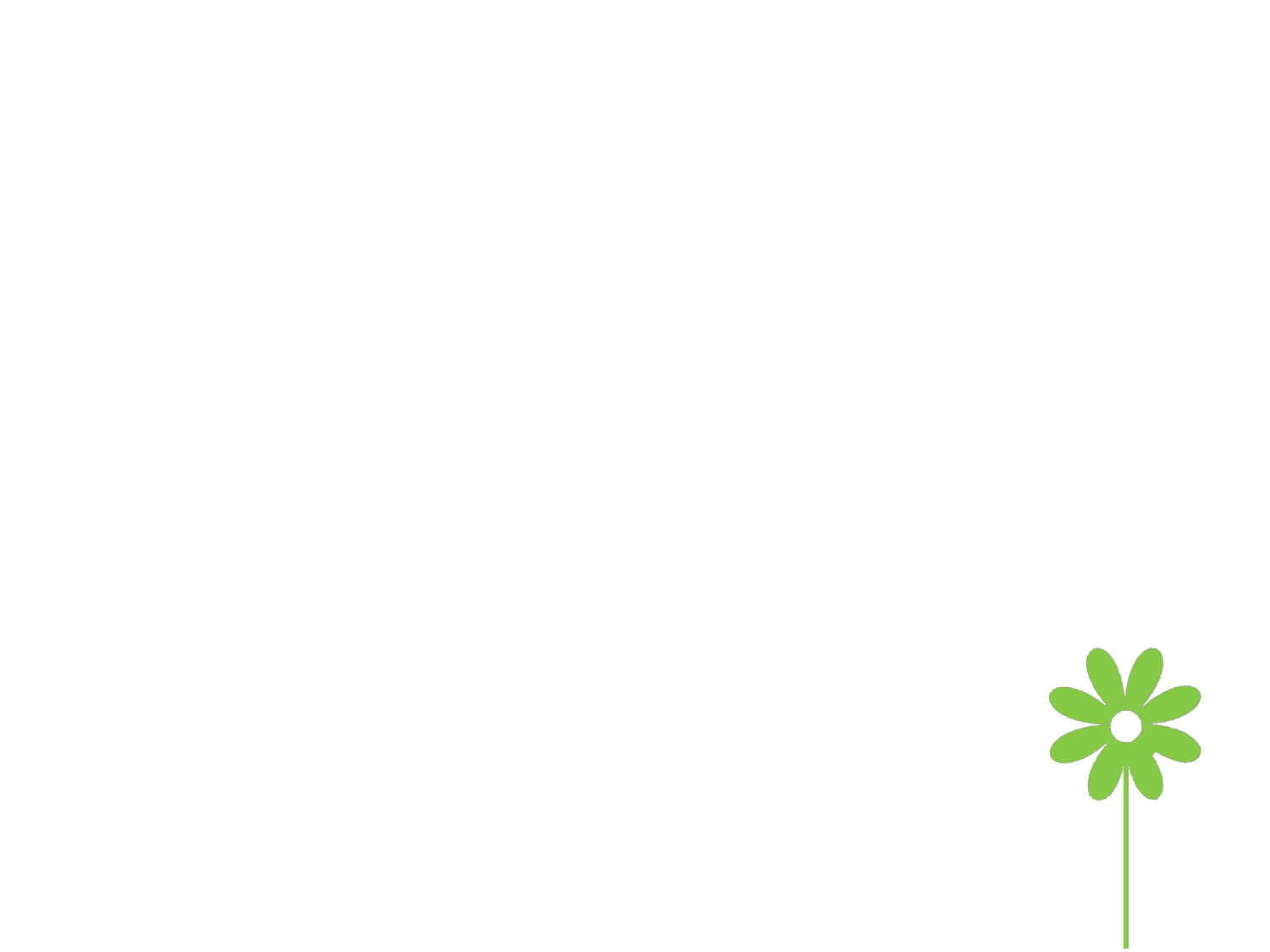 提出，想出                  忍受                 转向，求助于        坚持
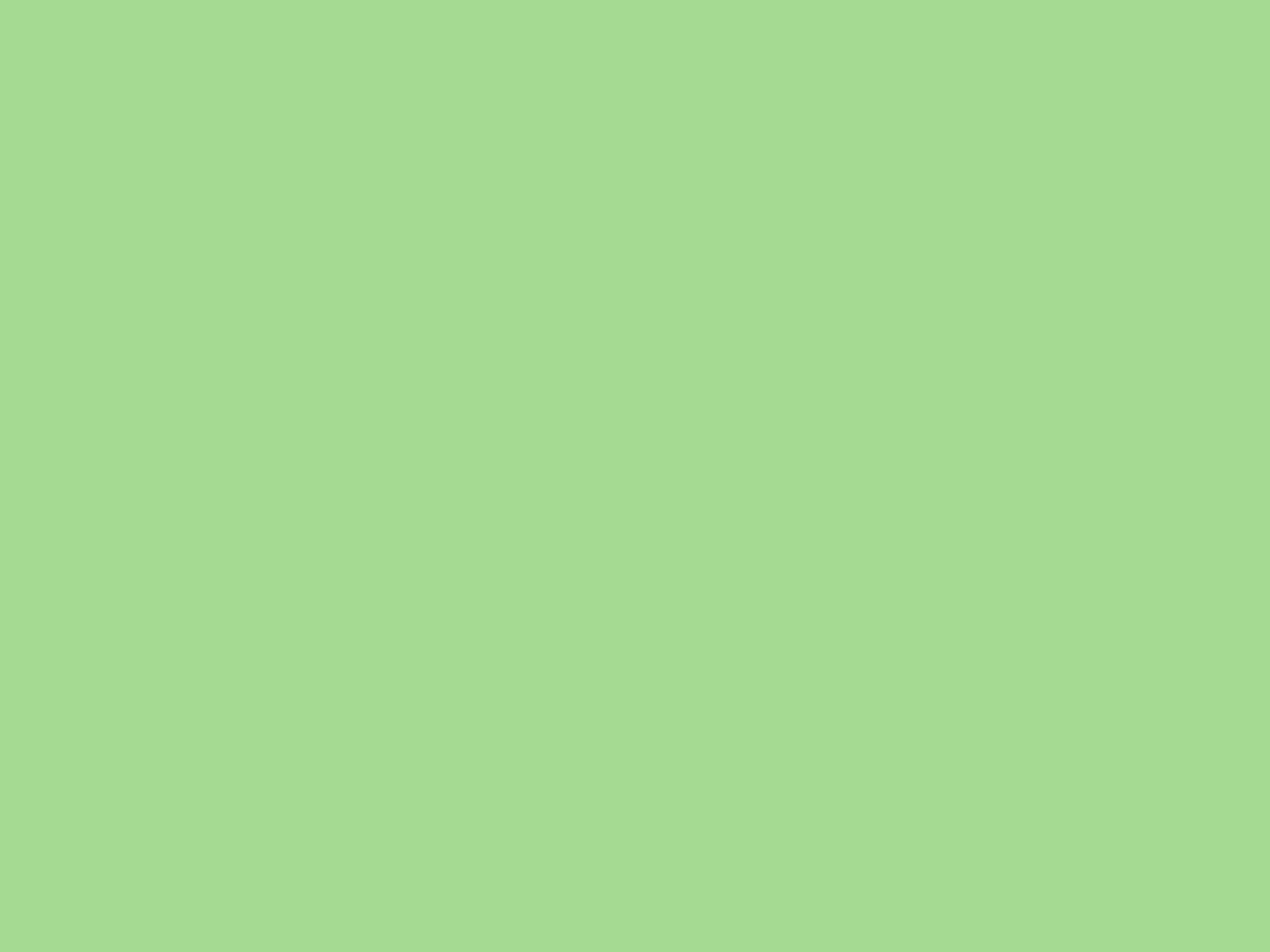 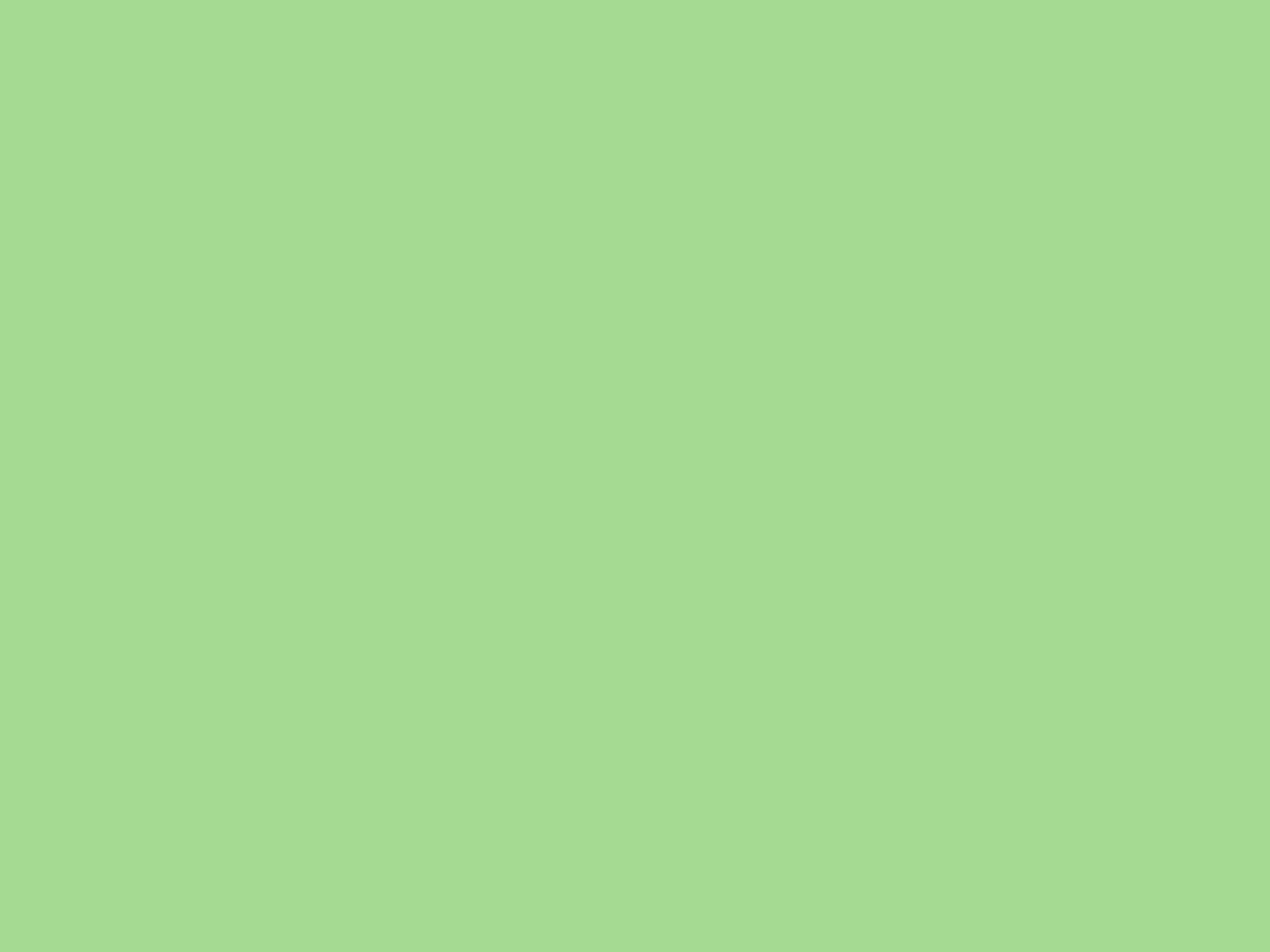 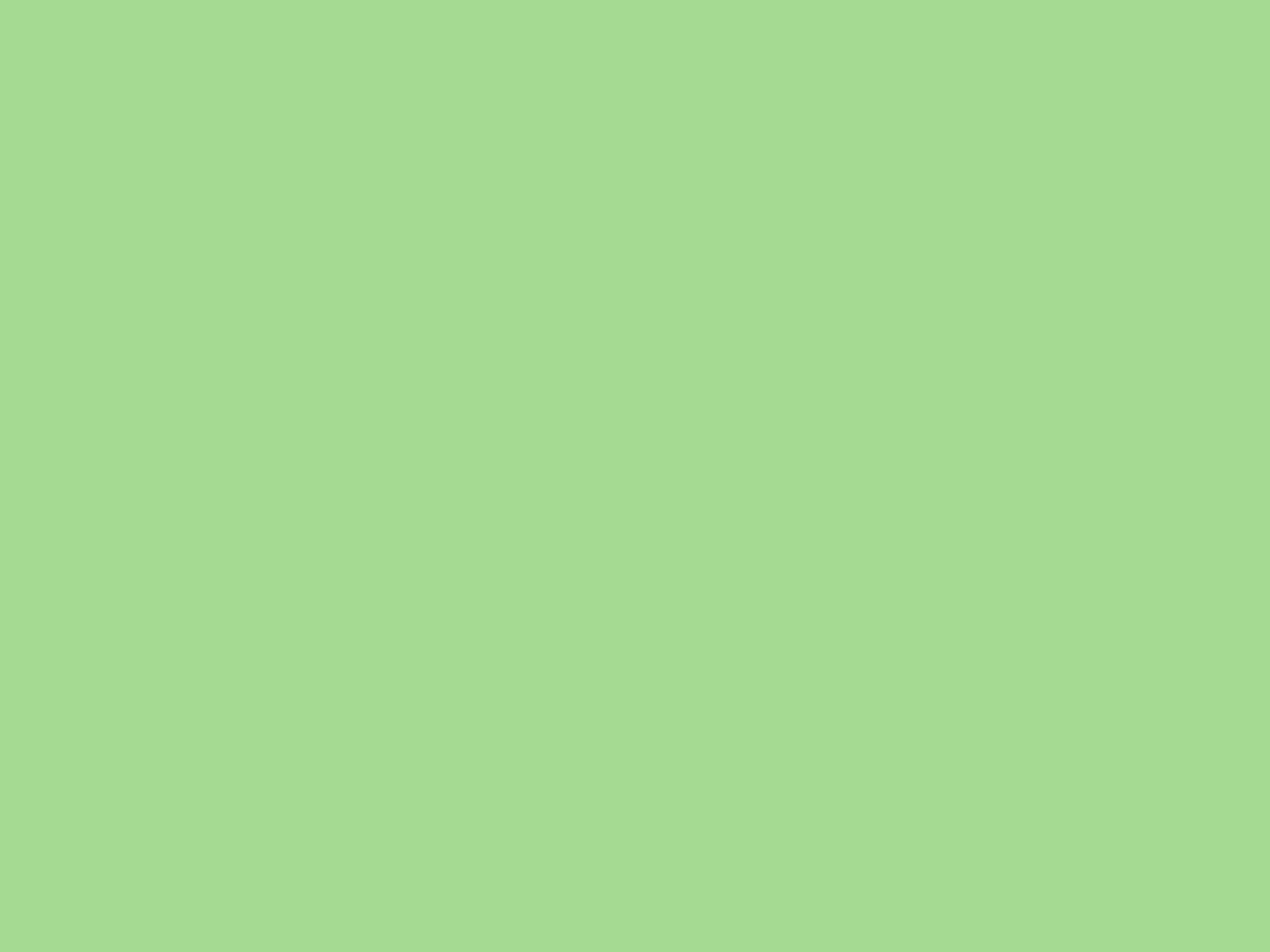 Language points
3.  It's OK to leave an electrical appliance on so long as you are using it.
so long as = as long as 只要

You will succeed so long as you don't give up.
只要不放弃，你一定会成功的。
You may borrow the book as long as you promise to give it back.
只要你承诺还，你就可以借这本书。

拓展：as long as 还可意为“与......一样长，长达”
           as far as    远至......
           as well as  和......一样，也
eg. This rope is as long as 40 metres.
      这根绳长达40米。
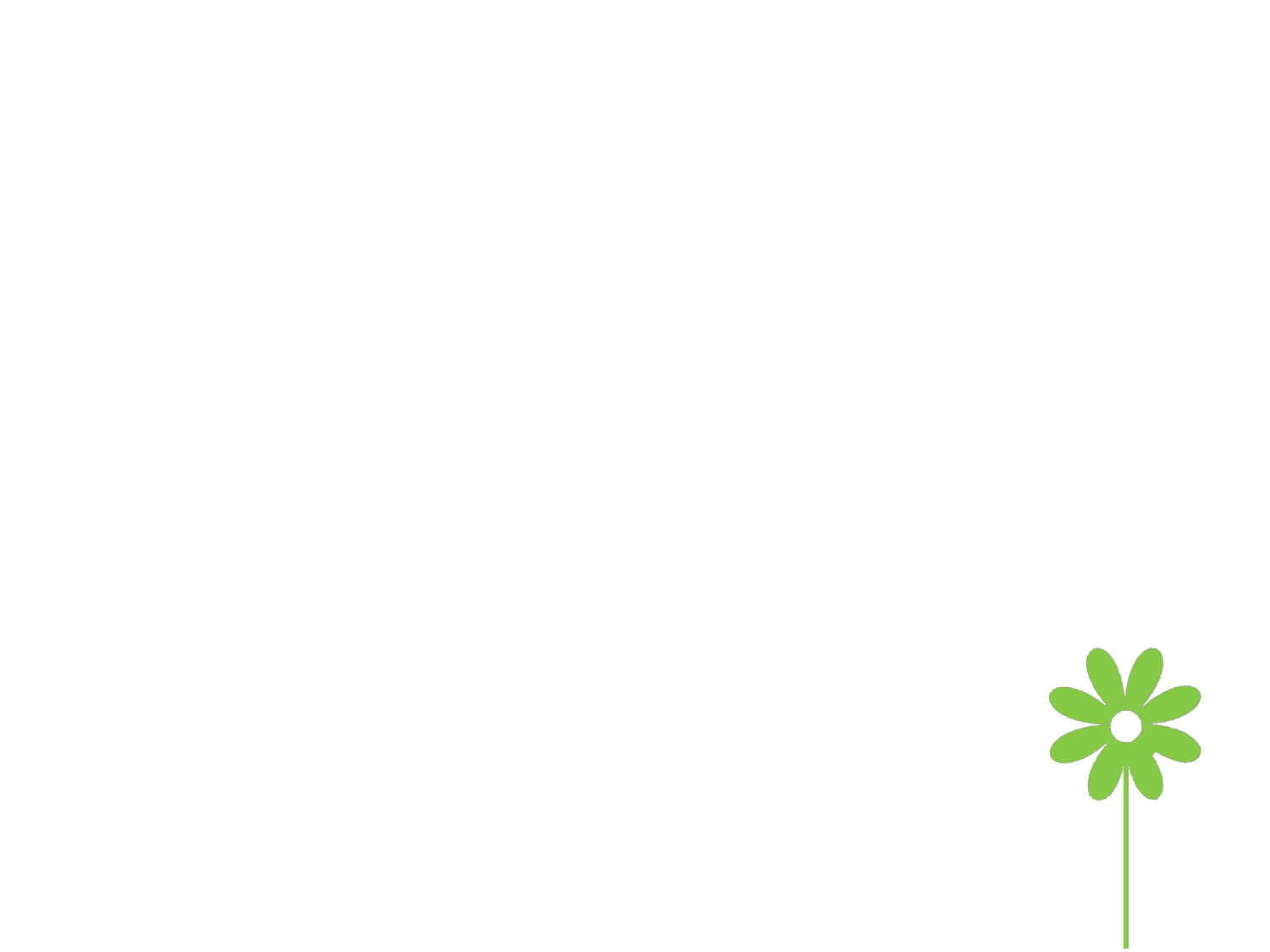 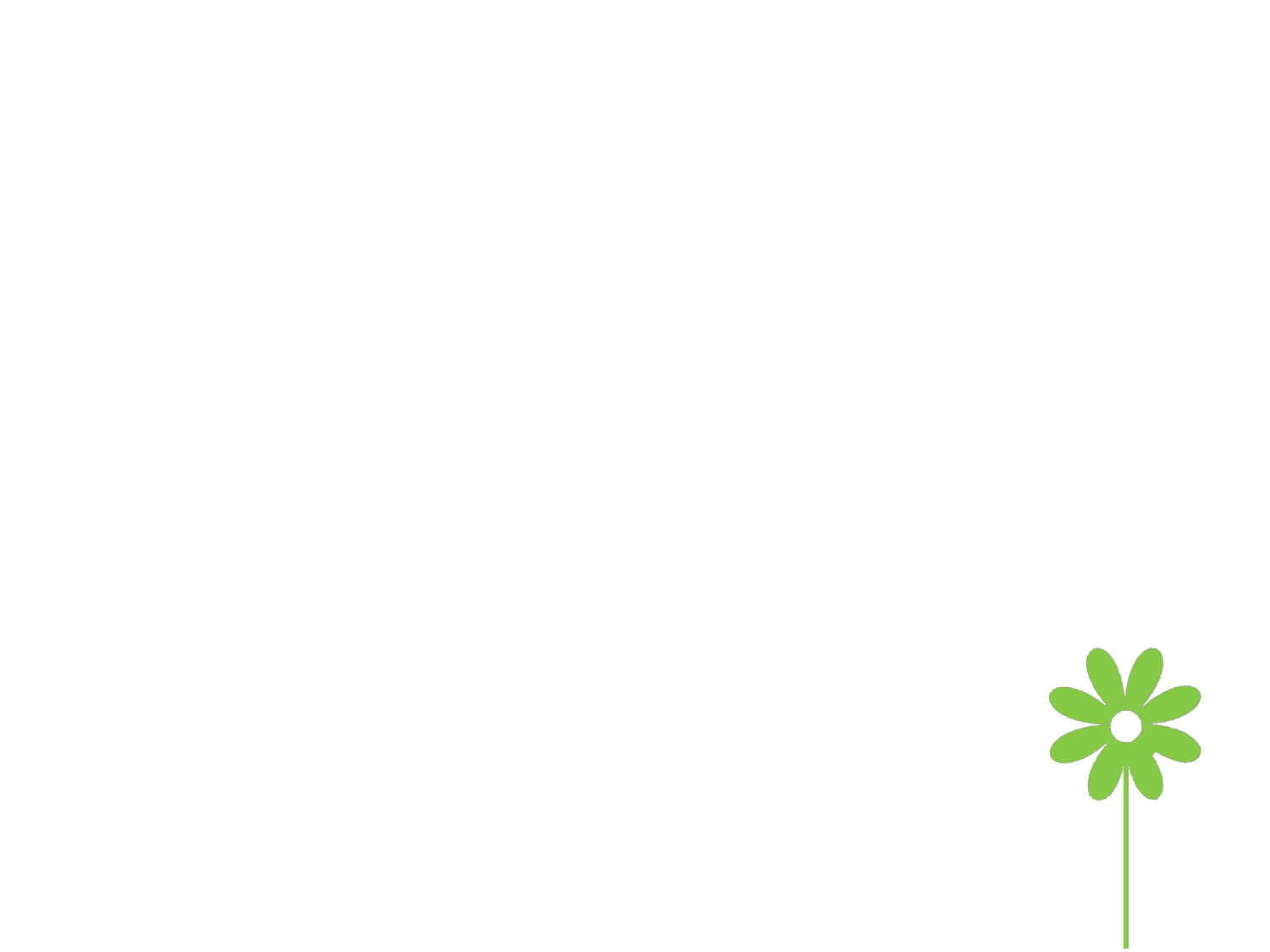 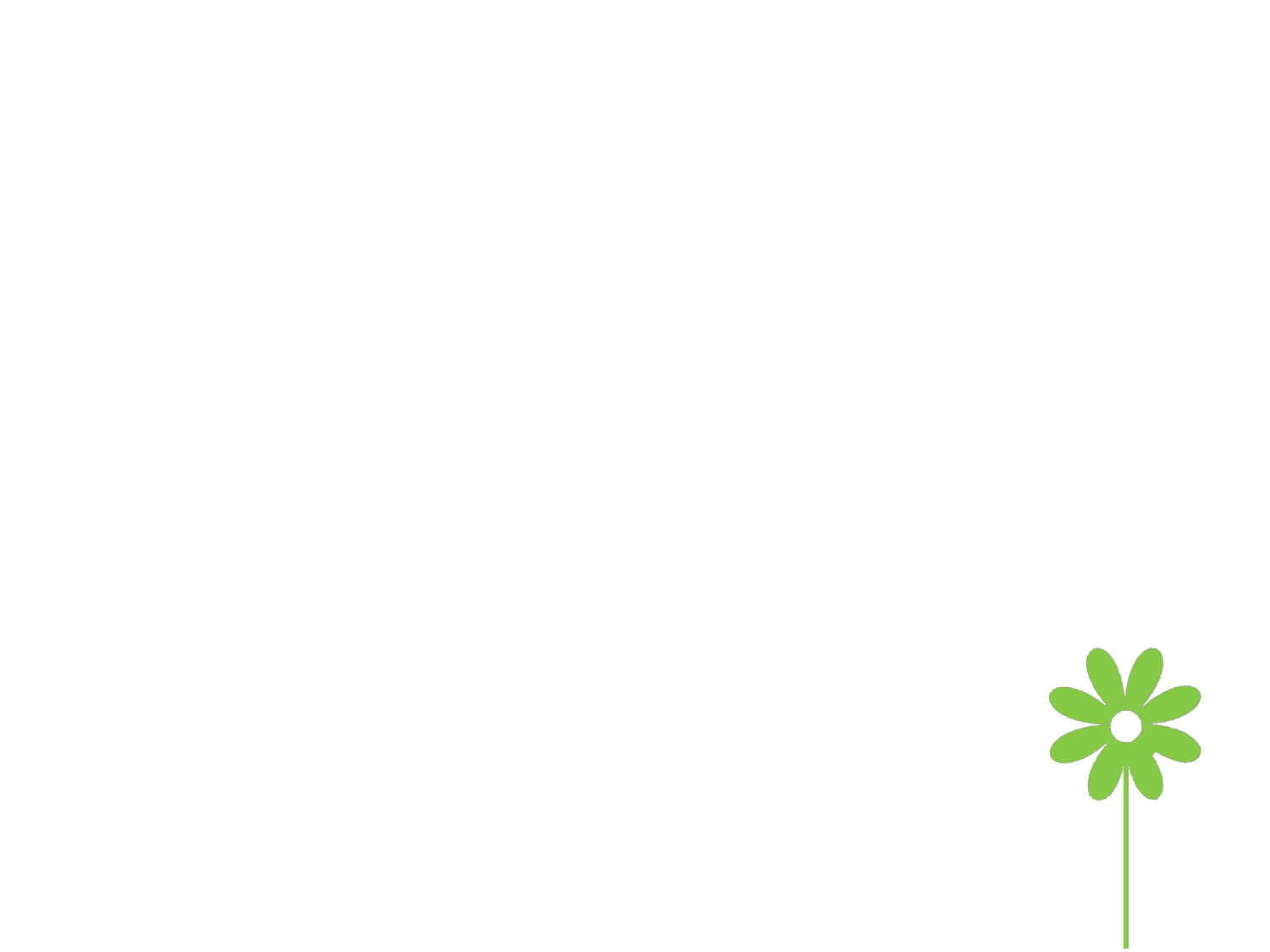 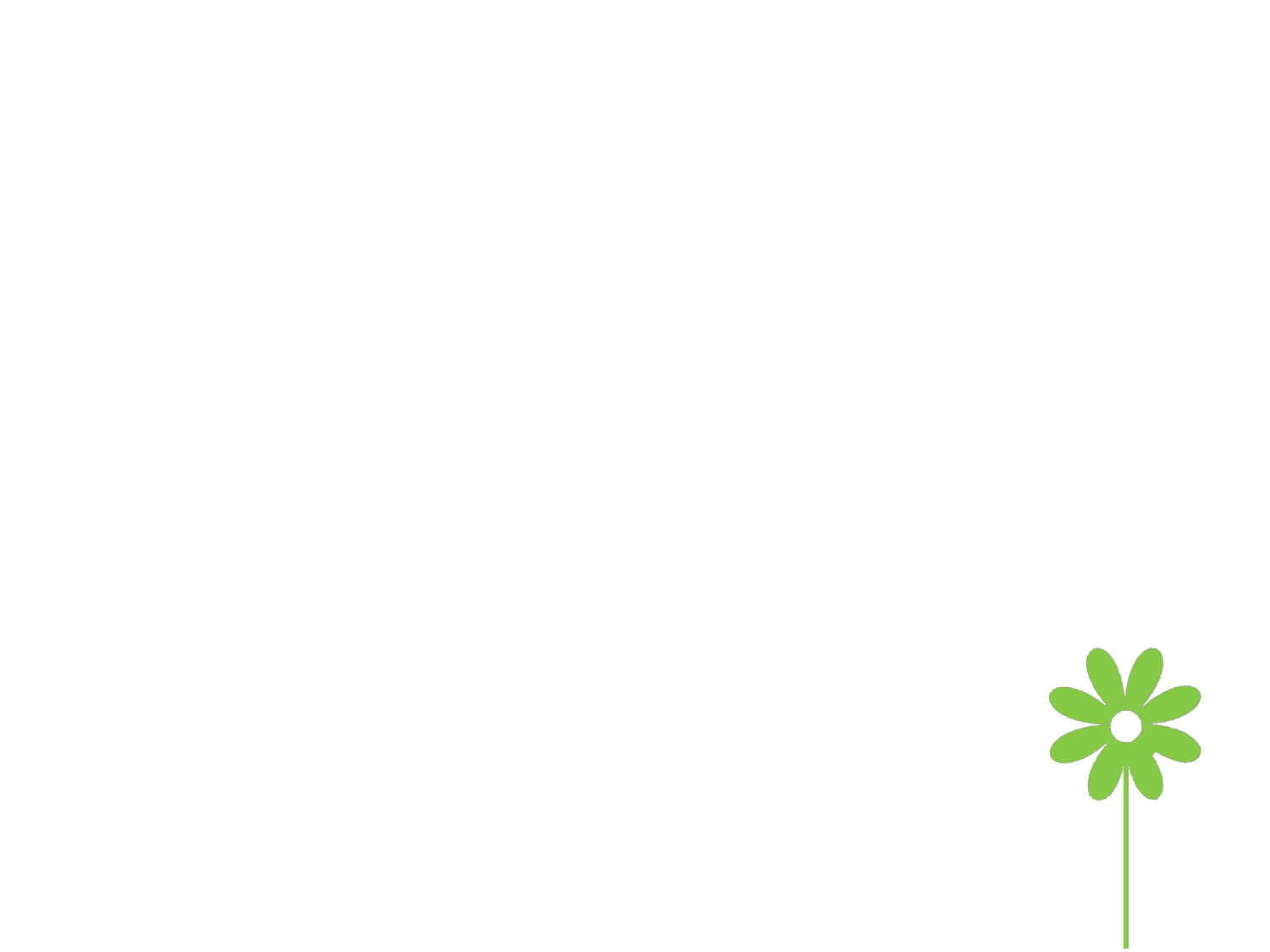 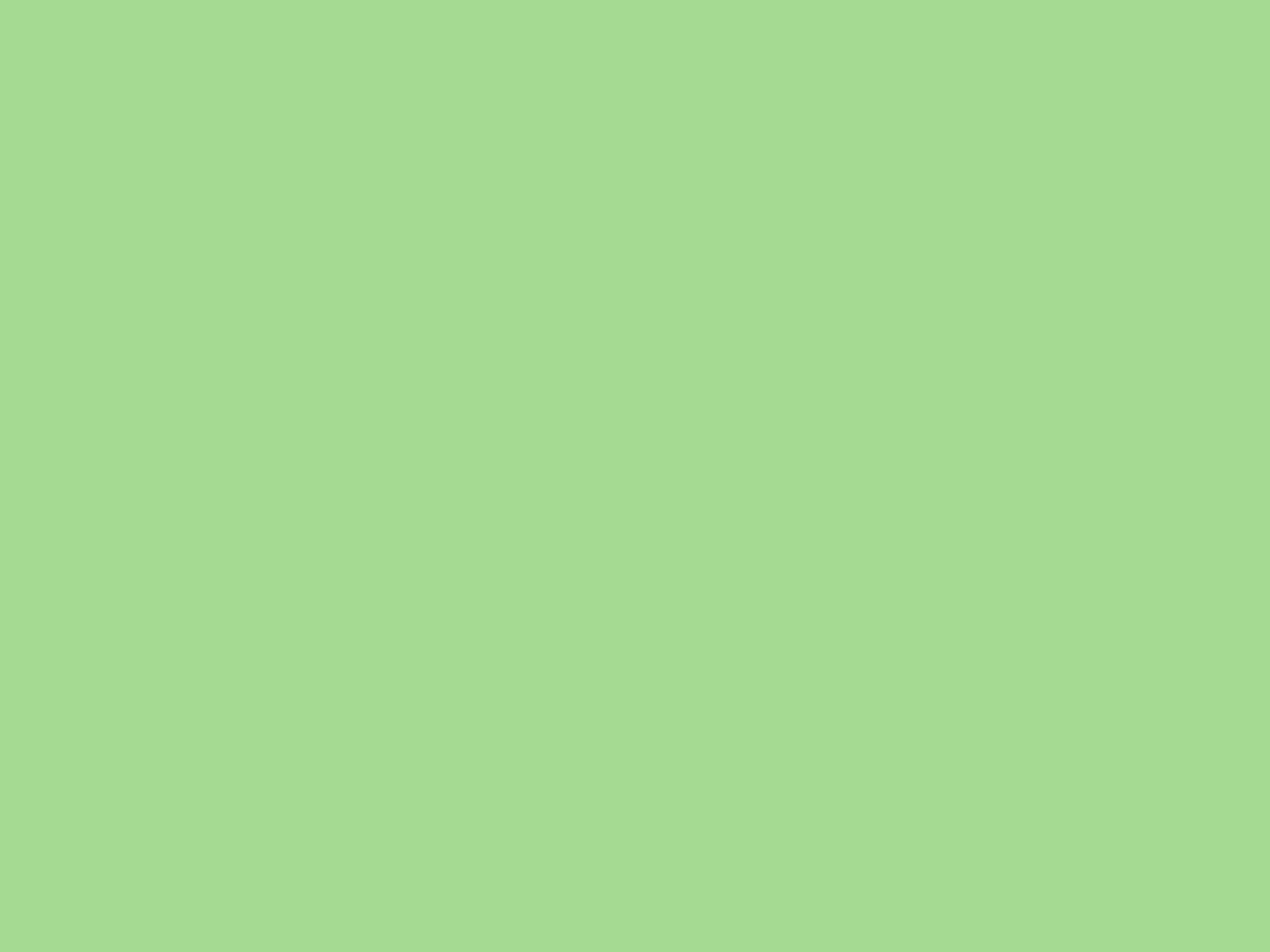 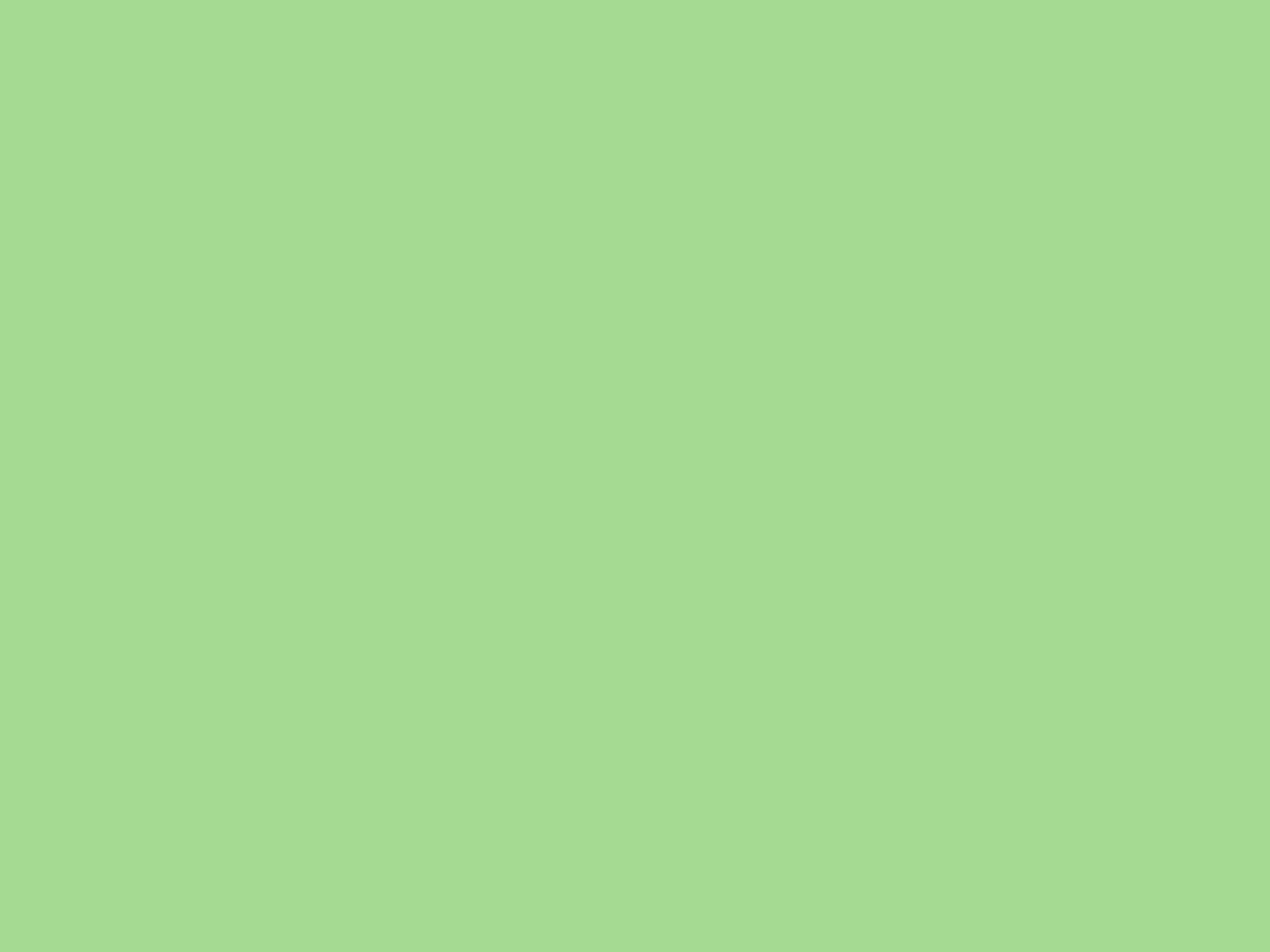 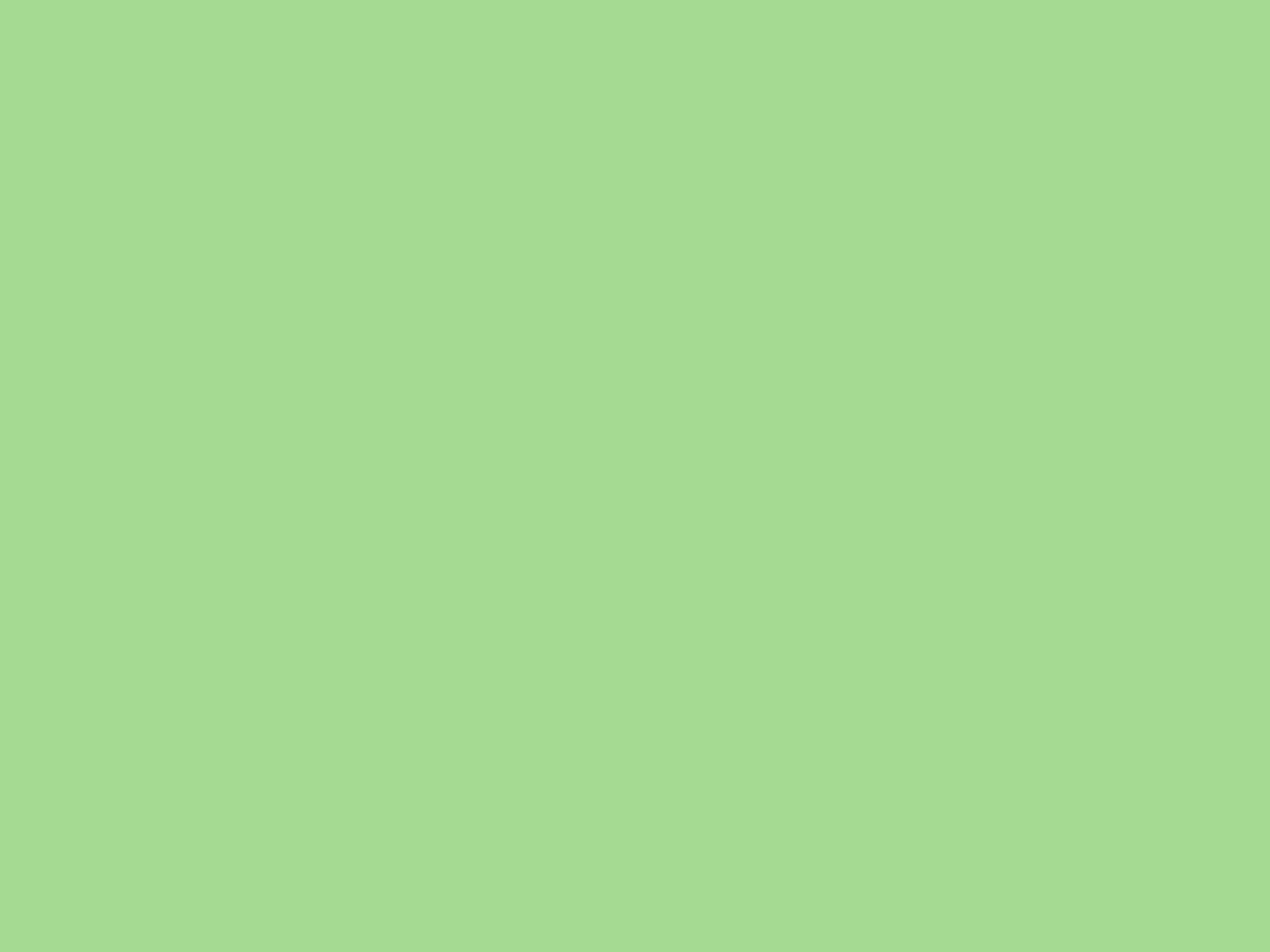 Language points
4.  There is no doubt that the earth is becoming warmer.
毫无疑问的是地球正在变暖。
There is no doubt that......是固定句型，意为“毫无疑问......”，
that引导的是同位语从句 ，用来进一步补充说明doubt的具体内容。

Some researchers believe that there is no doubt that a cure for AIDS 
will be found.
一些研究者相信治疗AIDS的药终会被研制出。
There is no doubt that everyone wants to succeed.
毫无疑问谁都想获得成功。
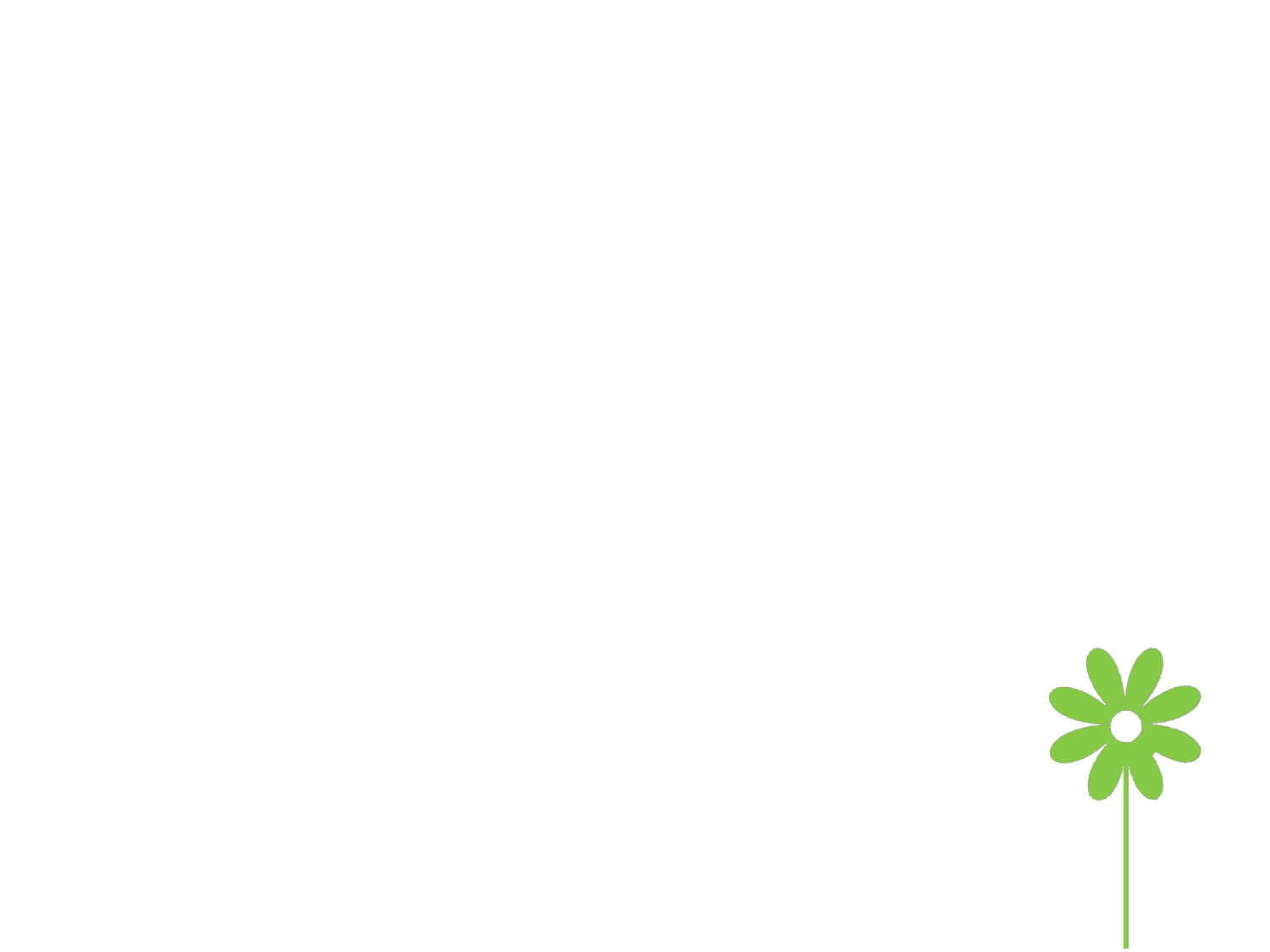 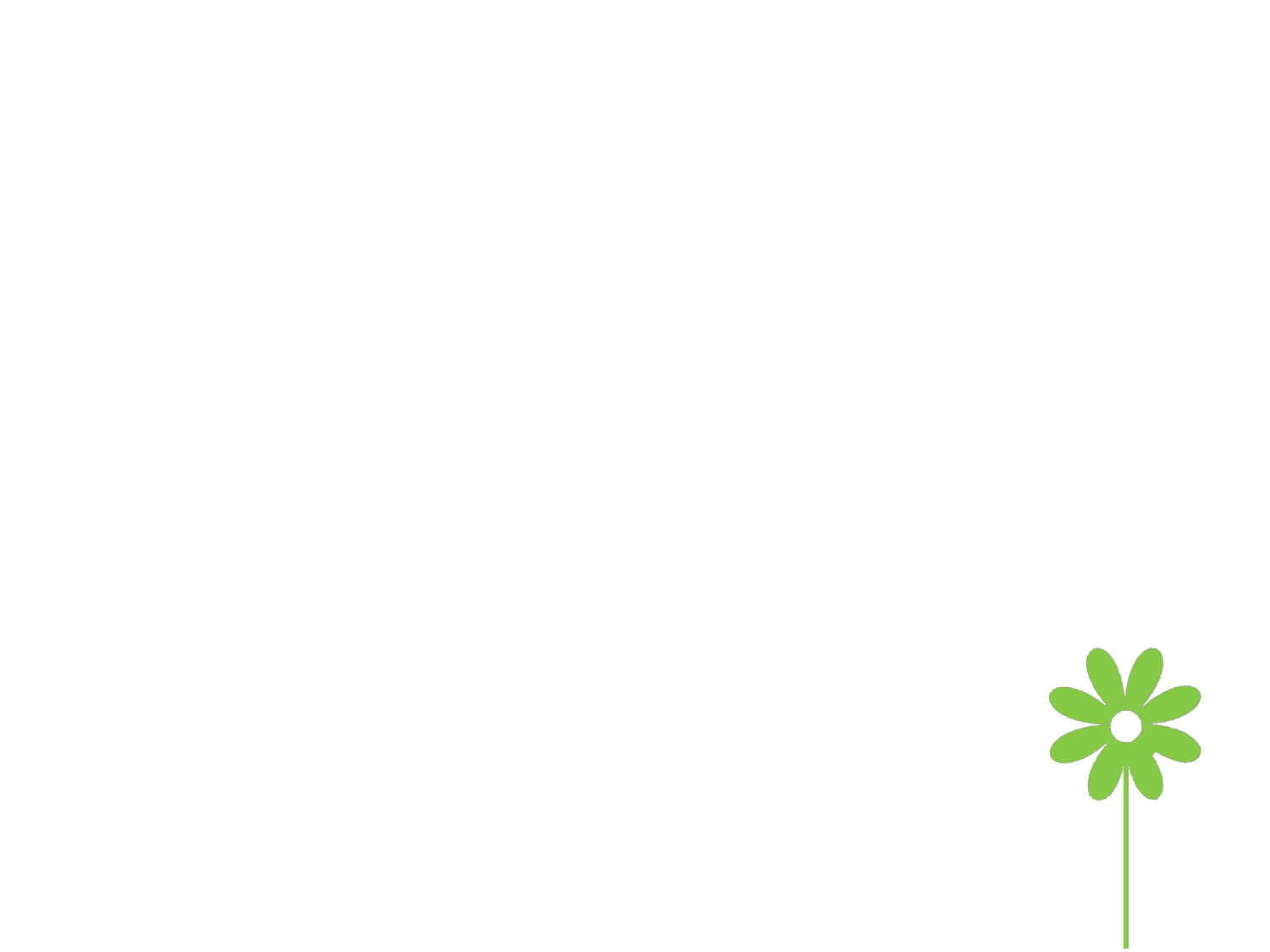 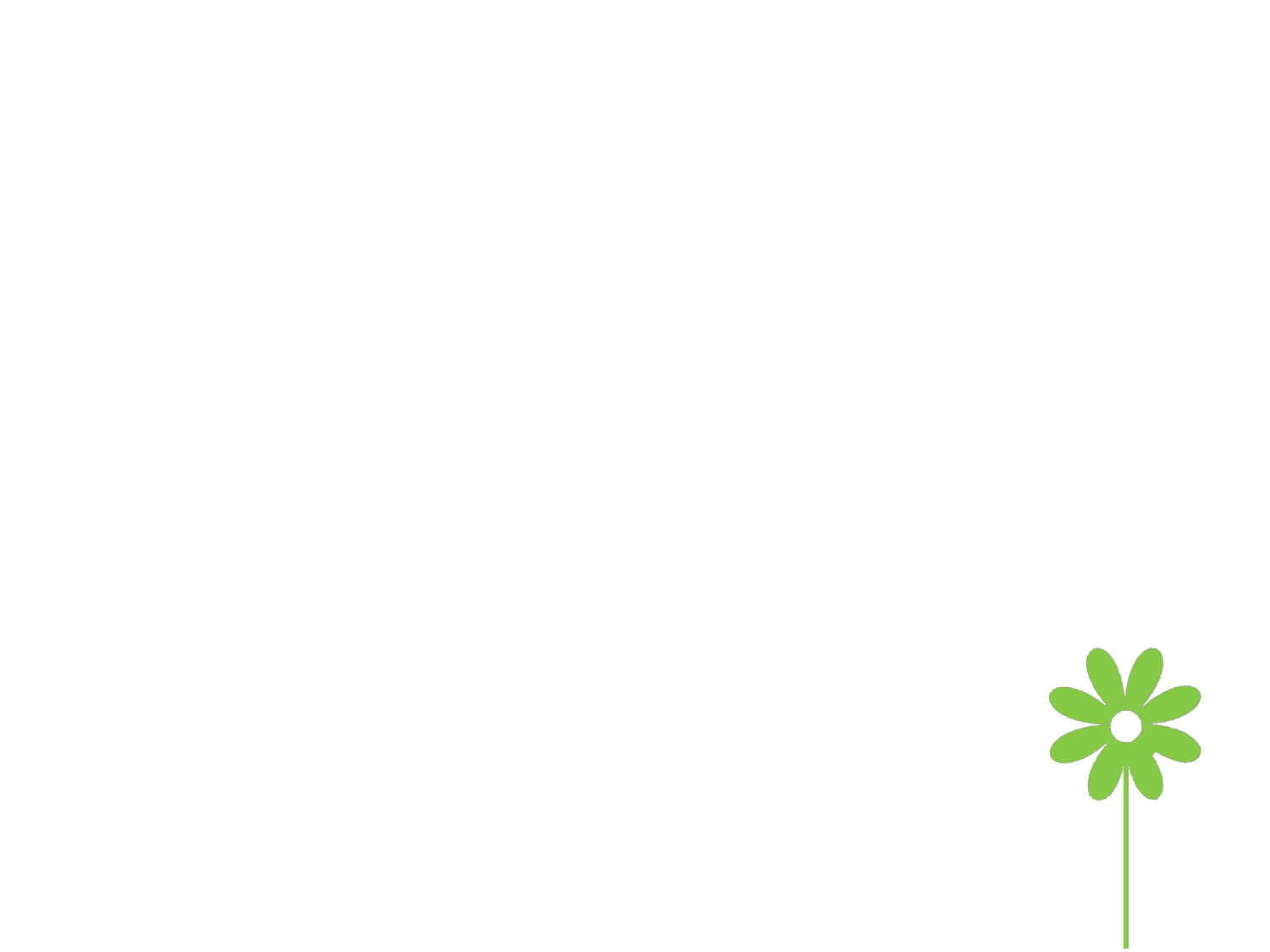 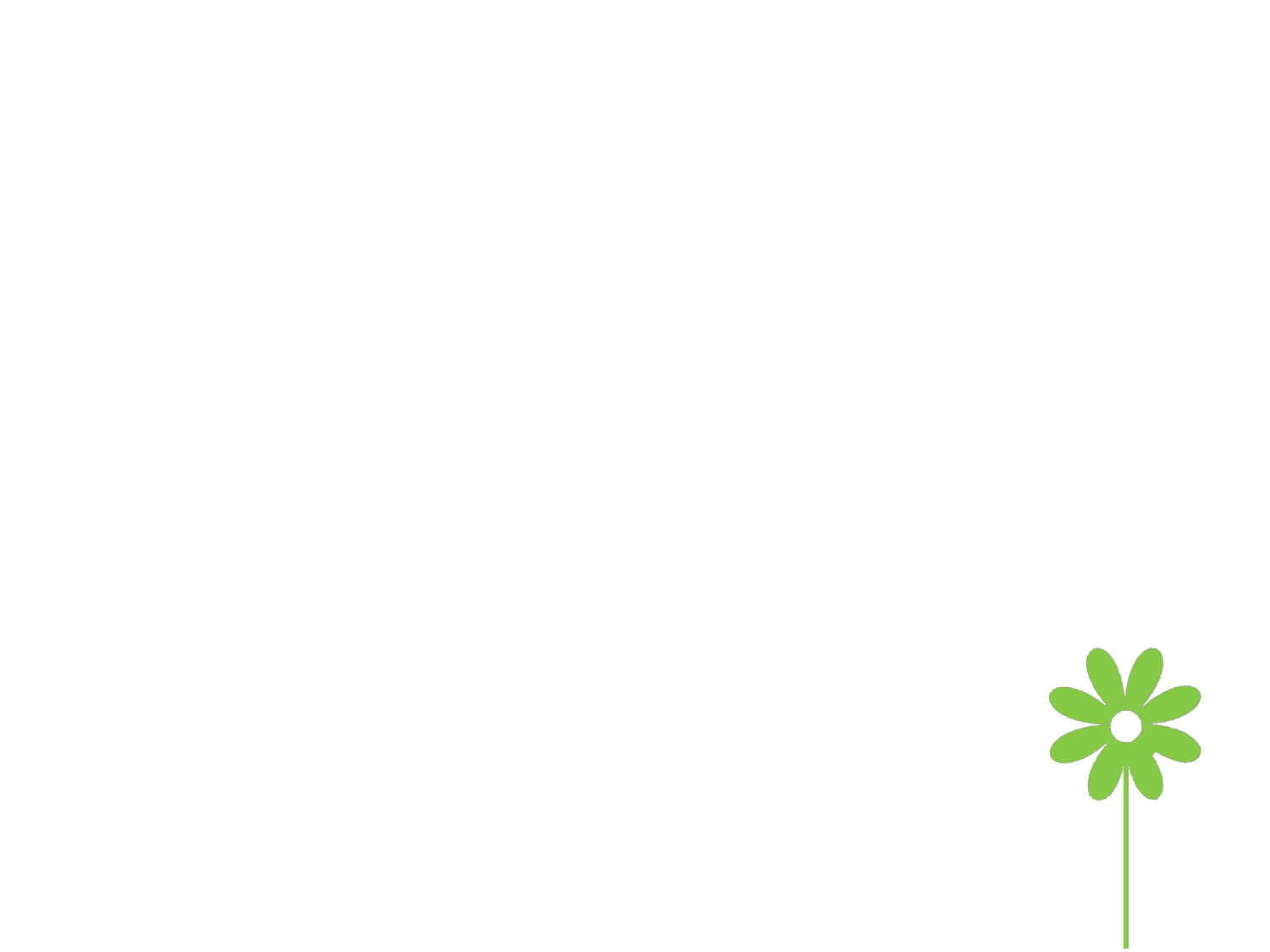 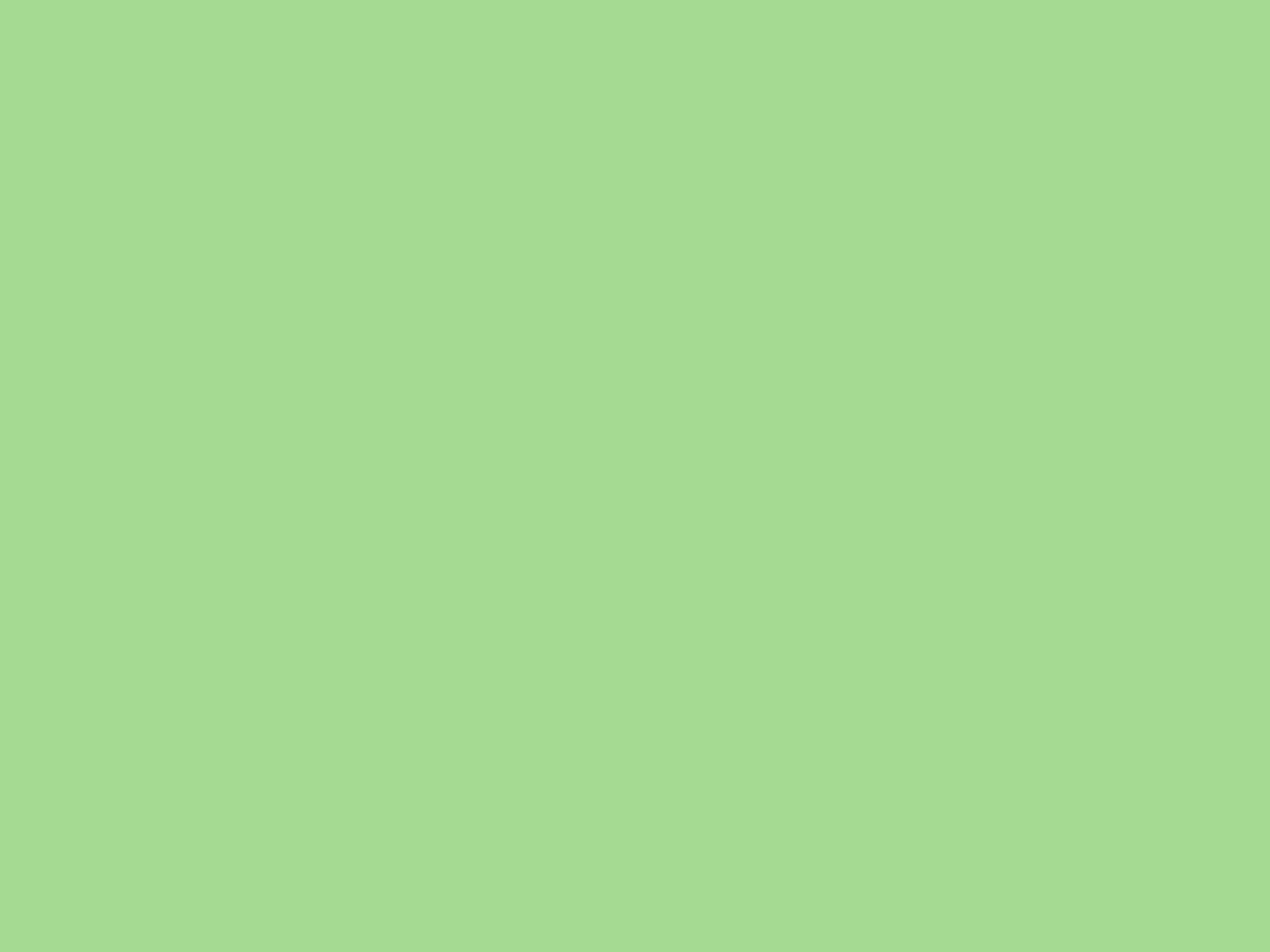 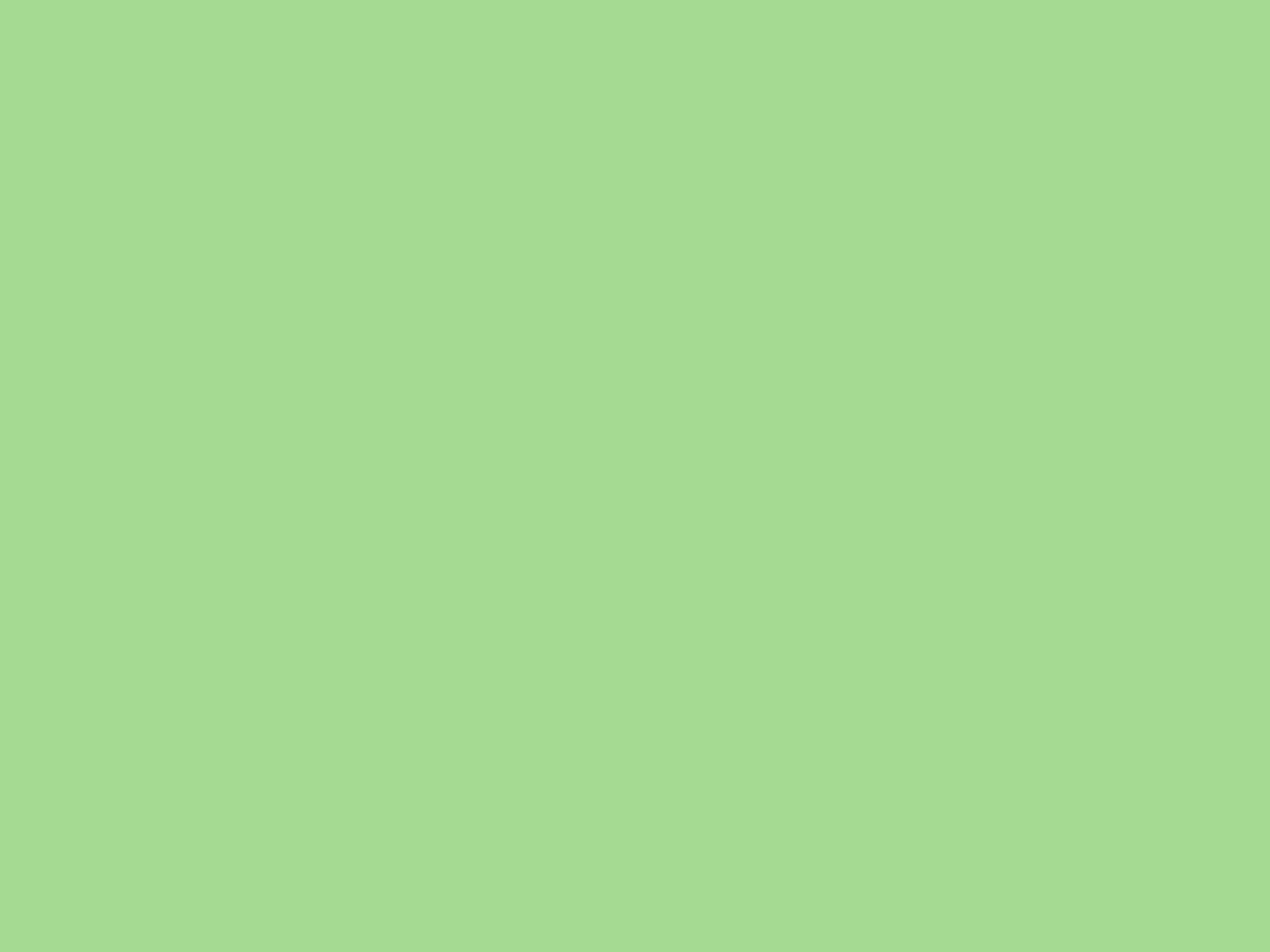 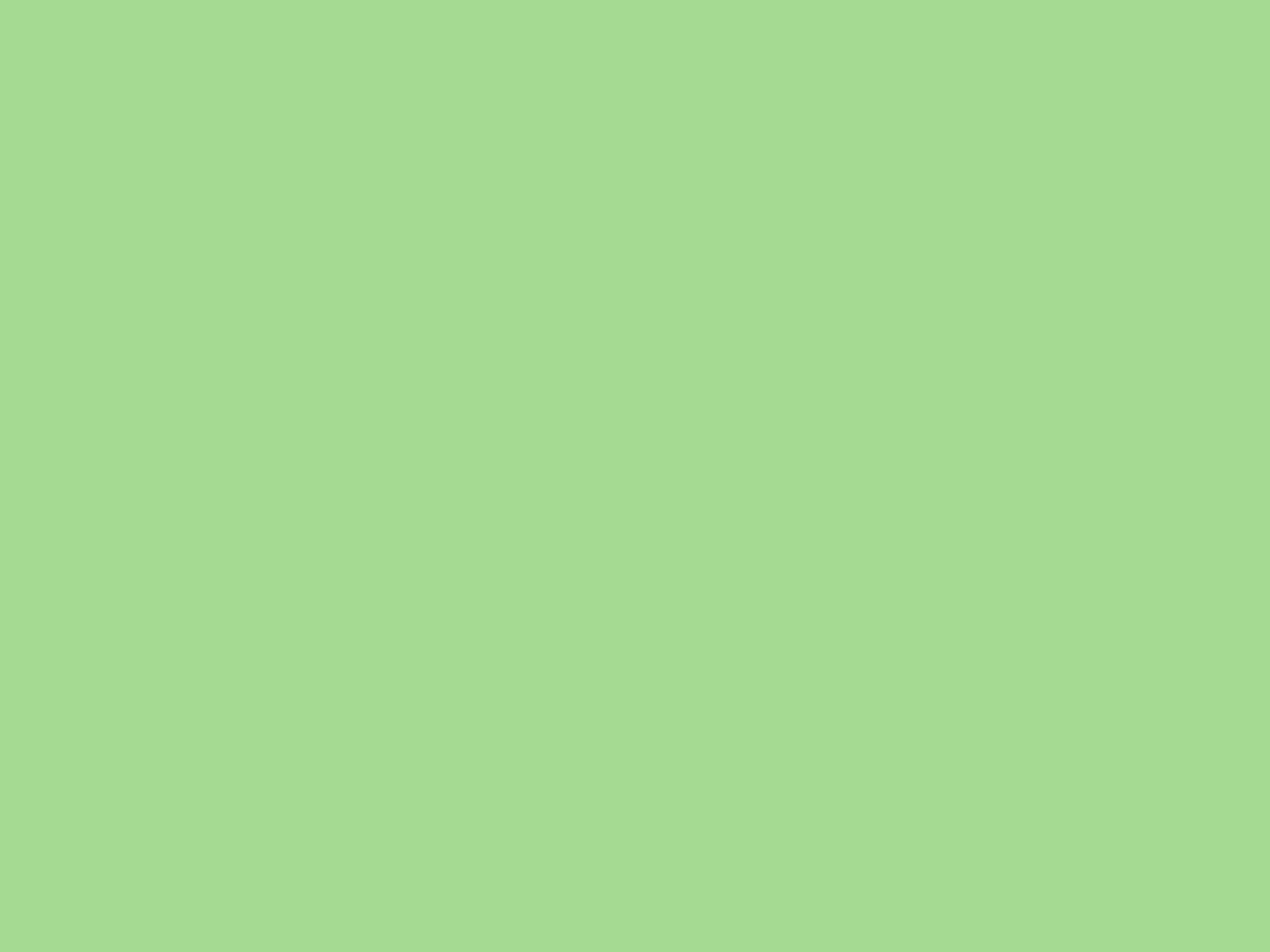 Language points
5.  Without the greenhouse effect, the earth would be about thirty-three 
degrees Celsius cooler than it is.
如果没有温室效应，地球会比现在冷33摄氏度左右。
这是一个虚拟条件句，without用于虚拟语气

would be 是虚拟语气结构，表示与现在事实相反的假设。
without ，but for 等介词短语表示含蓄条件，相当于一个if 引导的虚拟条件句。
既可表示与现在的事实相反的假设，又可表示与过去的事实相反的假设。

Without your help, I couldn't have made so much progress.
要是没有没有你的帮助，我就不能有这么大的进步了。
But for electricity, there would be no modern industry.
要是没有电，就不会有现代工业了。
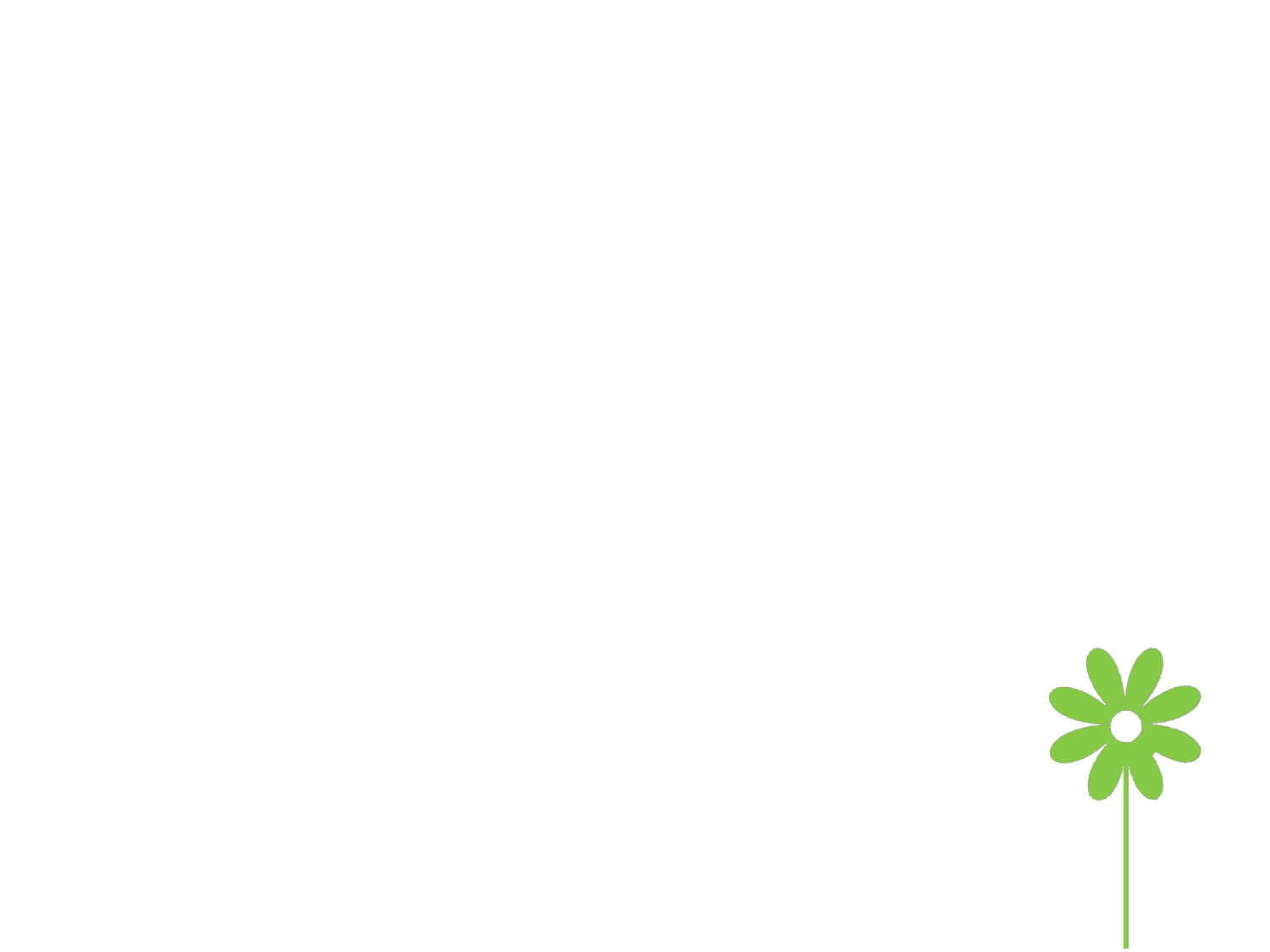 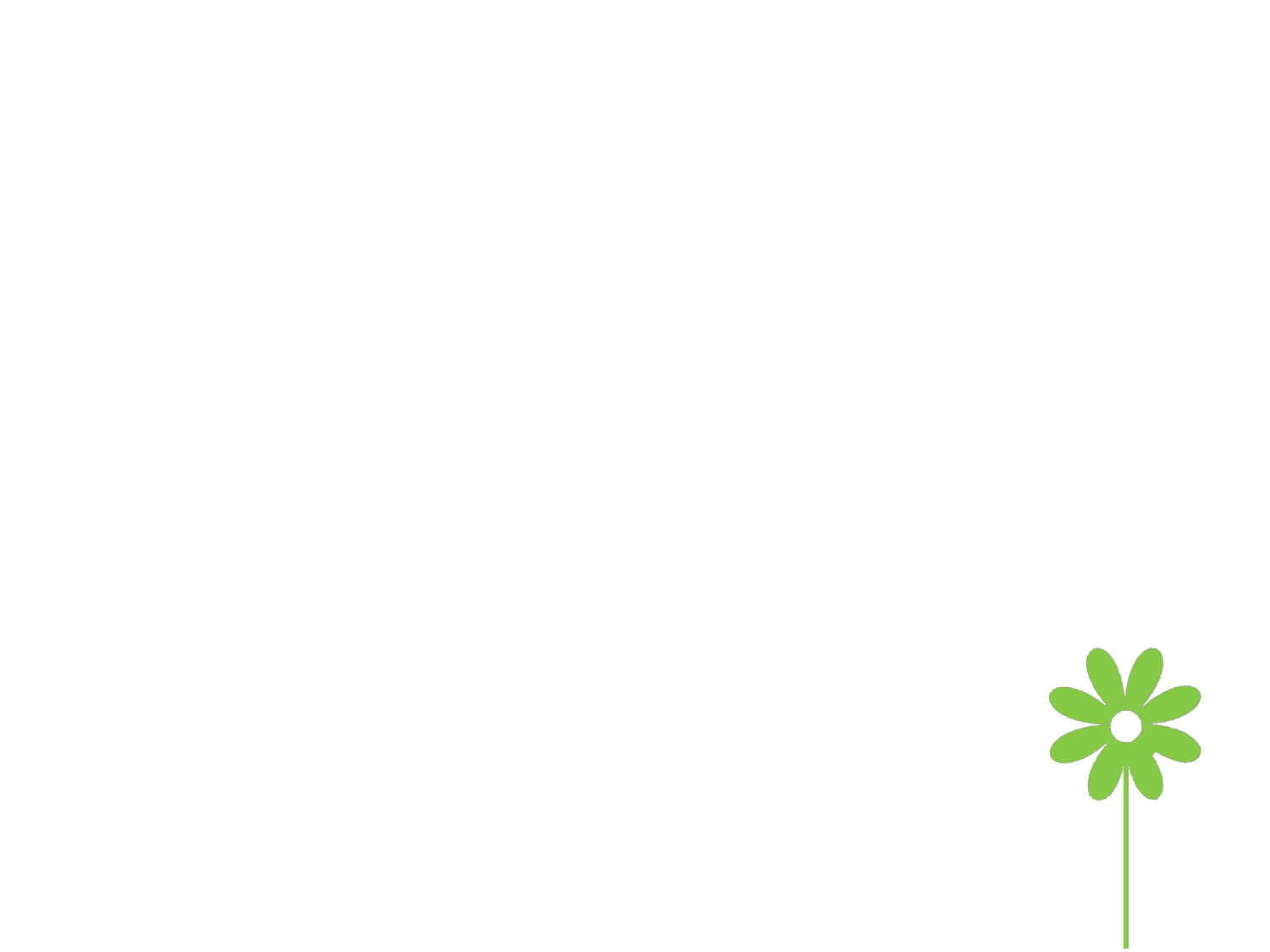 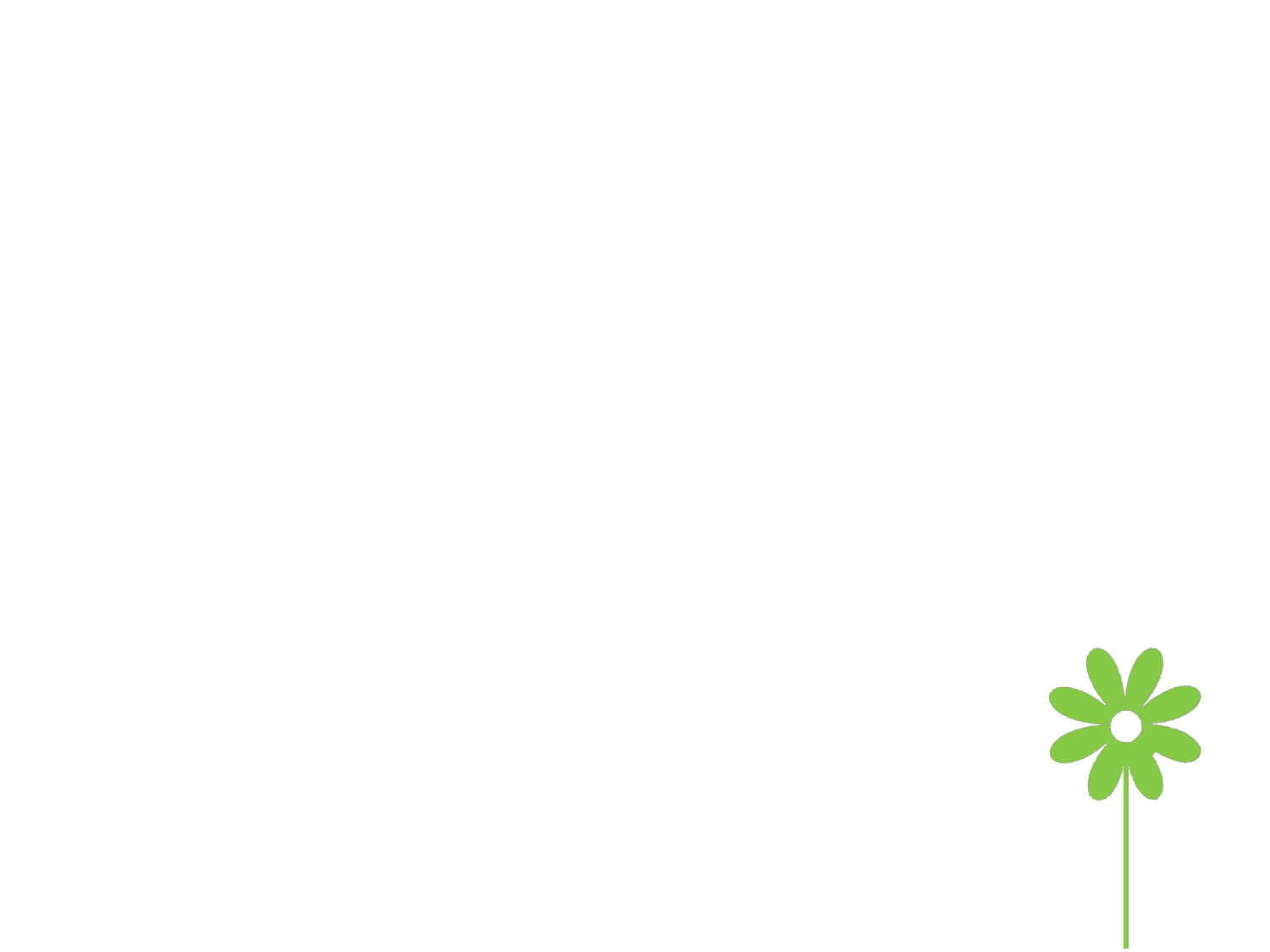 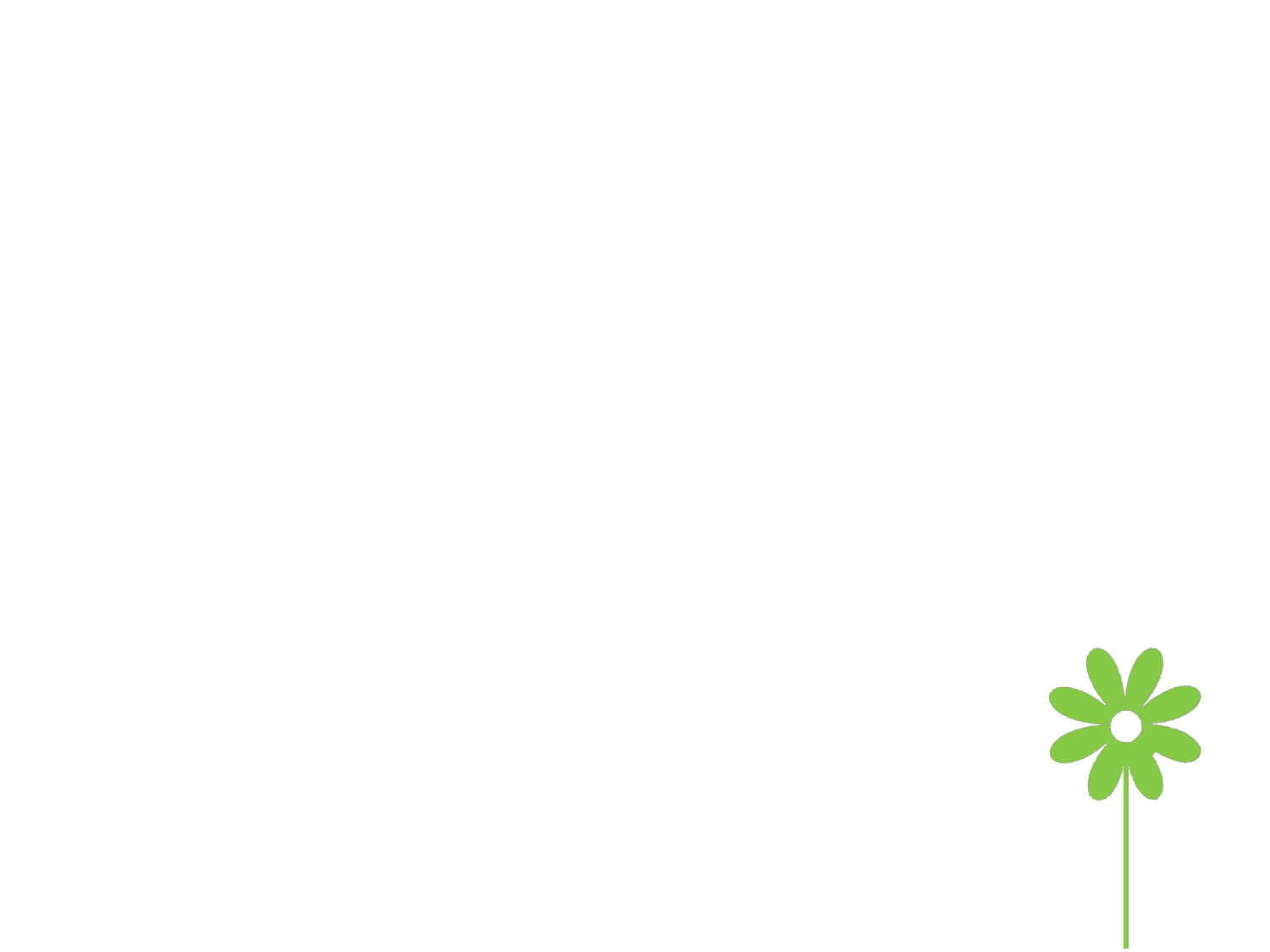 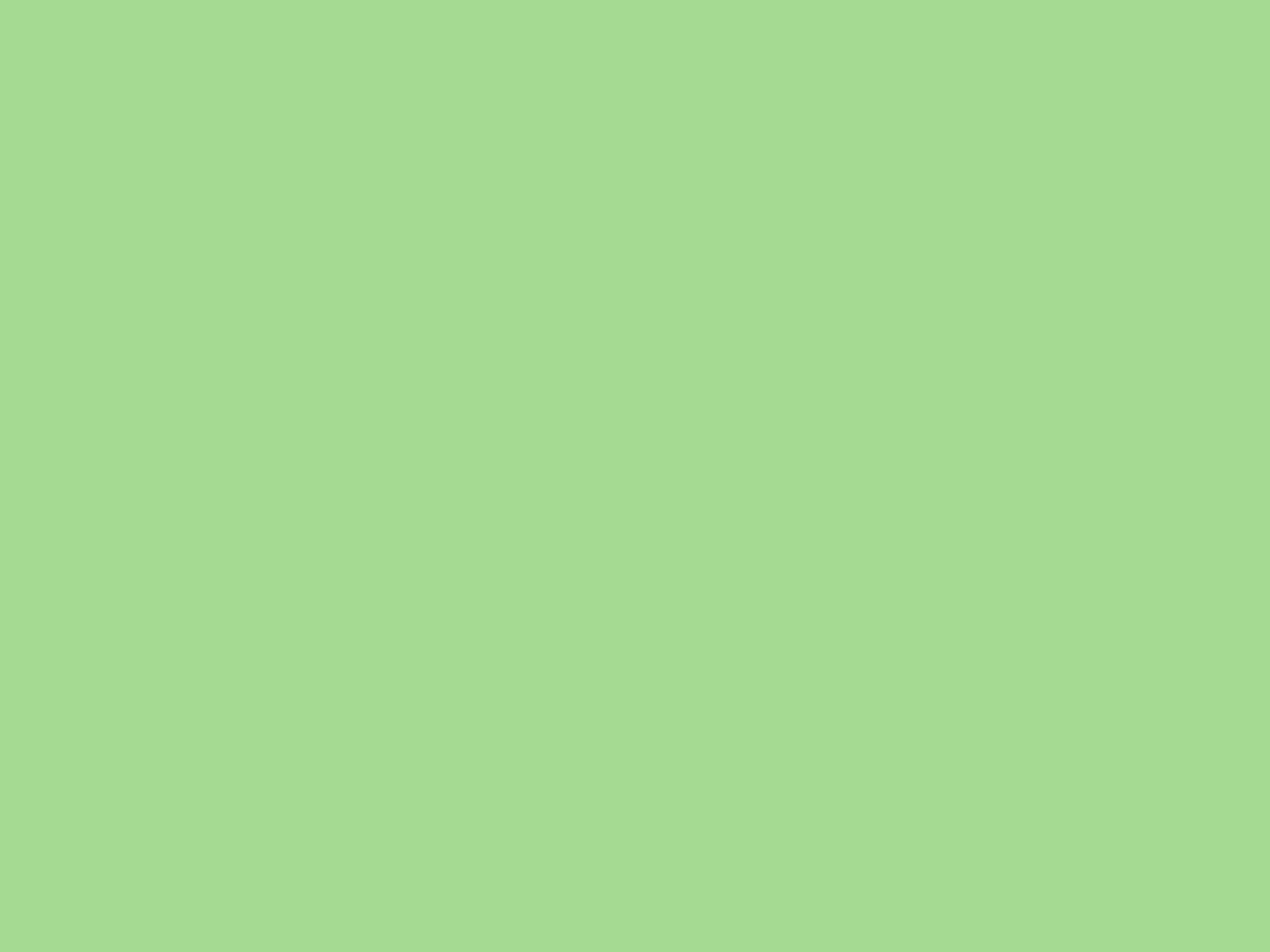 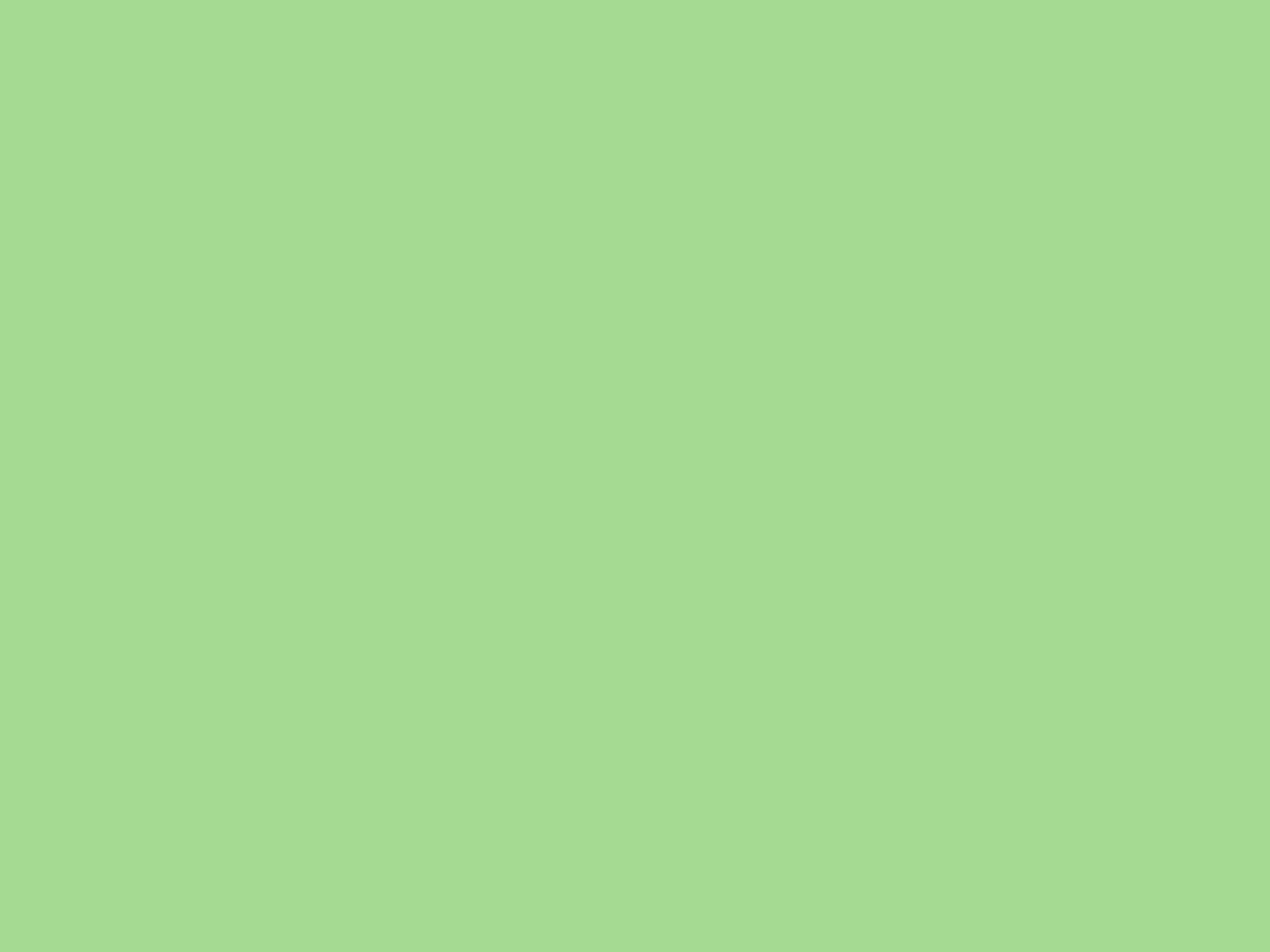 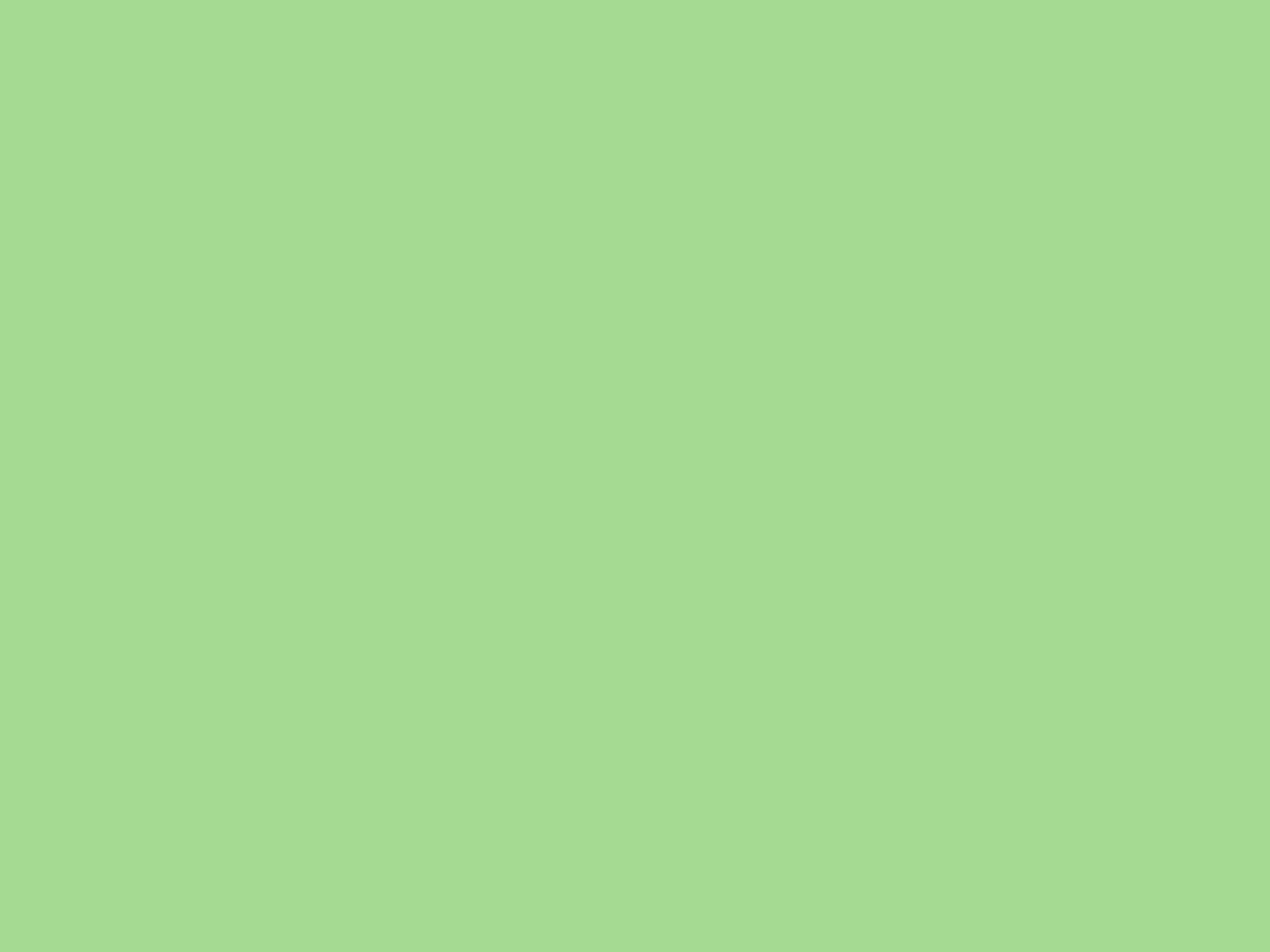 Language points
6.  It takes a lot of energy to make things from new materials, 
so, if you can, buy things made from recycled materials.
用新材料来做这些东西要花费大量的能源，因此，只要有可能，
就买那些用回收材料制成的物品。

It takes (sb.) + 精力/时间 + to do sth.
句型表示“做某事花费某人多少精力/时间”

It took him three days to finish the homework.
他用了三天来完成作业。
It takes Mary 15 minutes to go to school everyday.
玛丽每天要花15分钟上学。
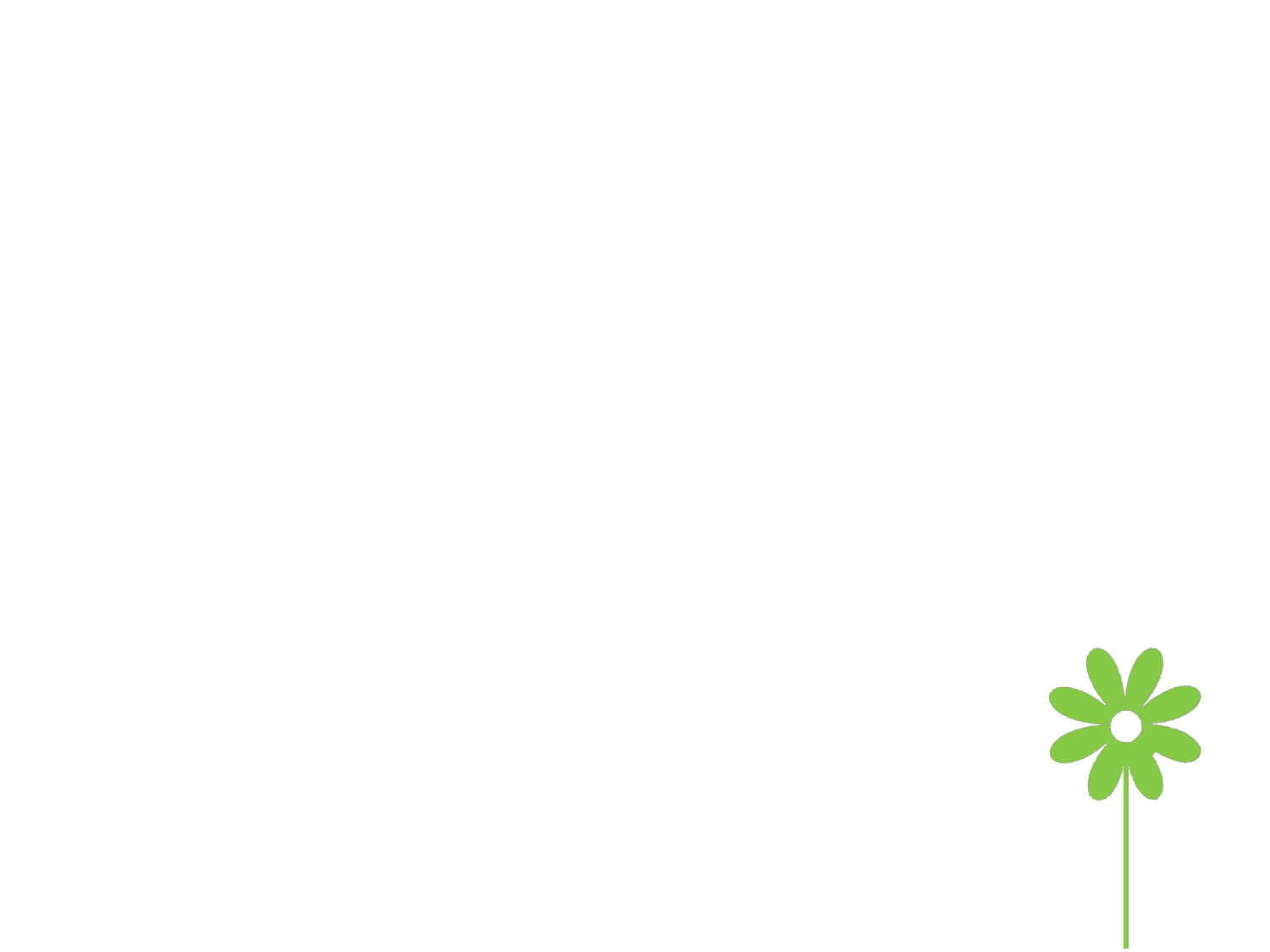 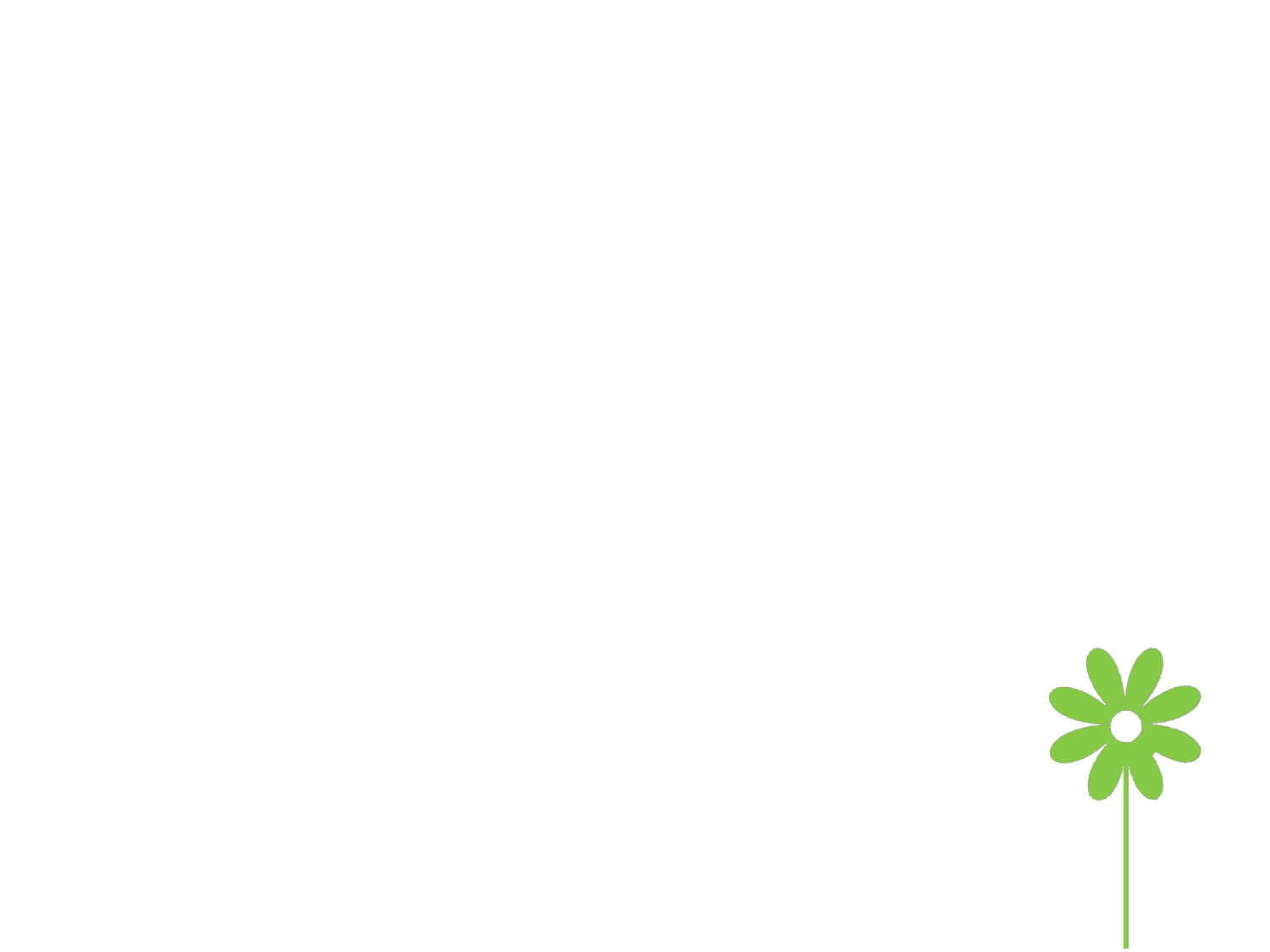 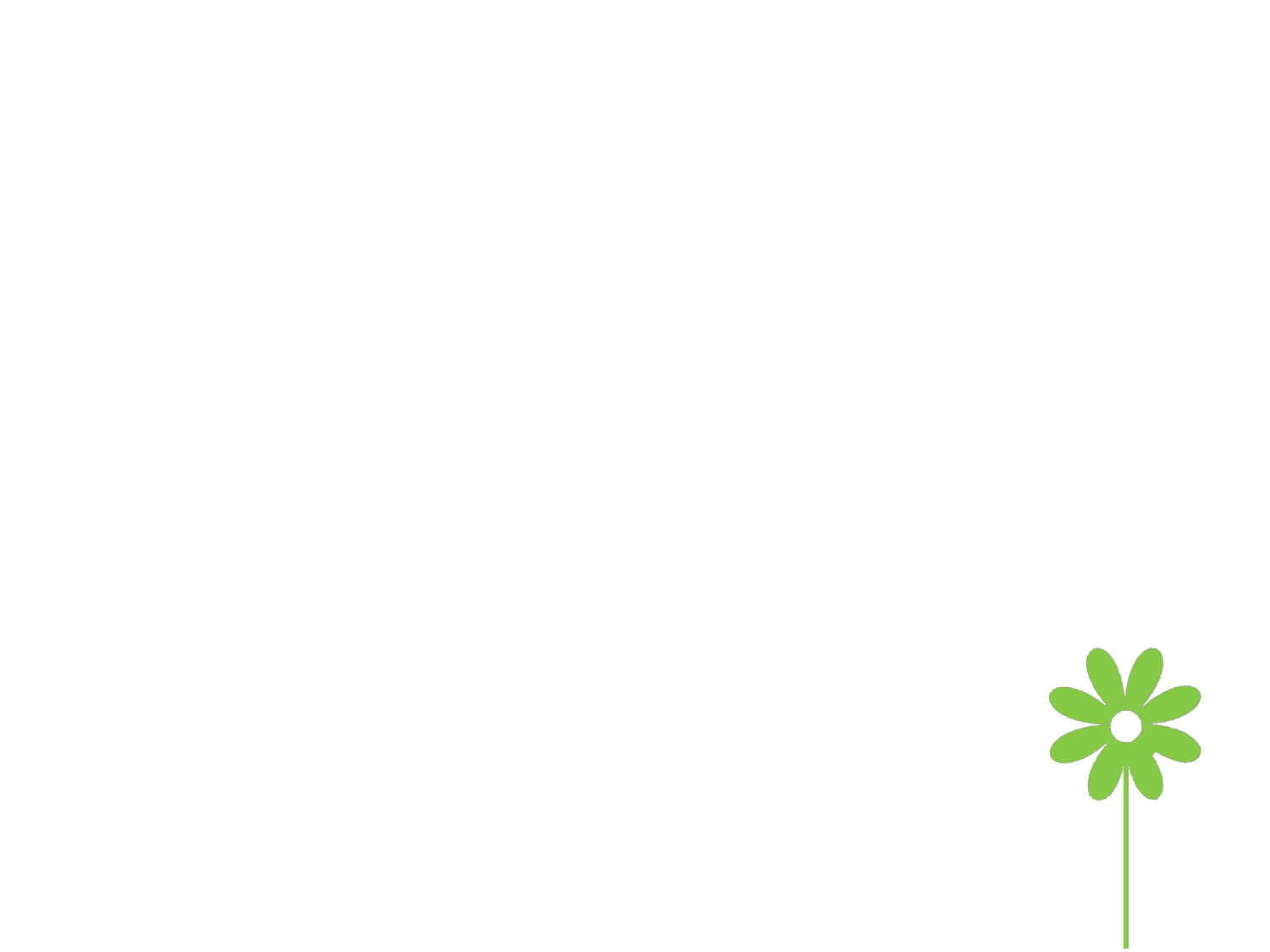 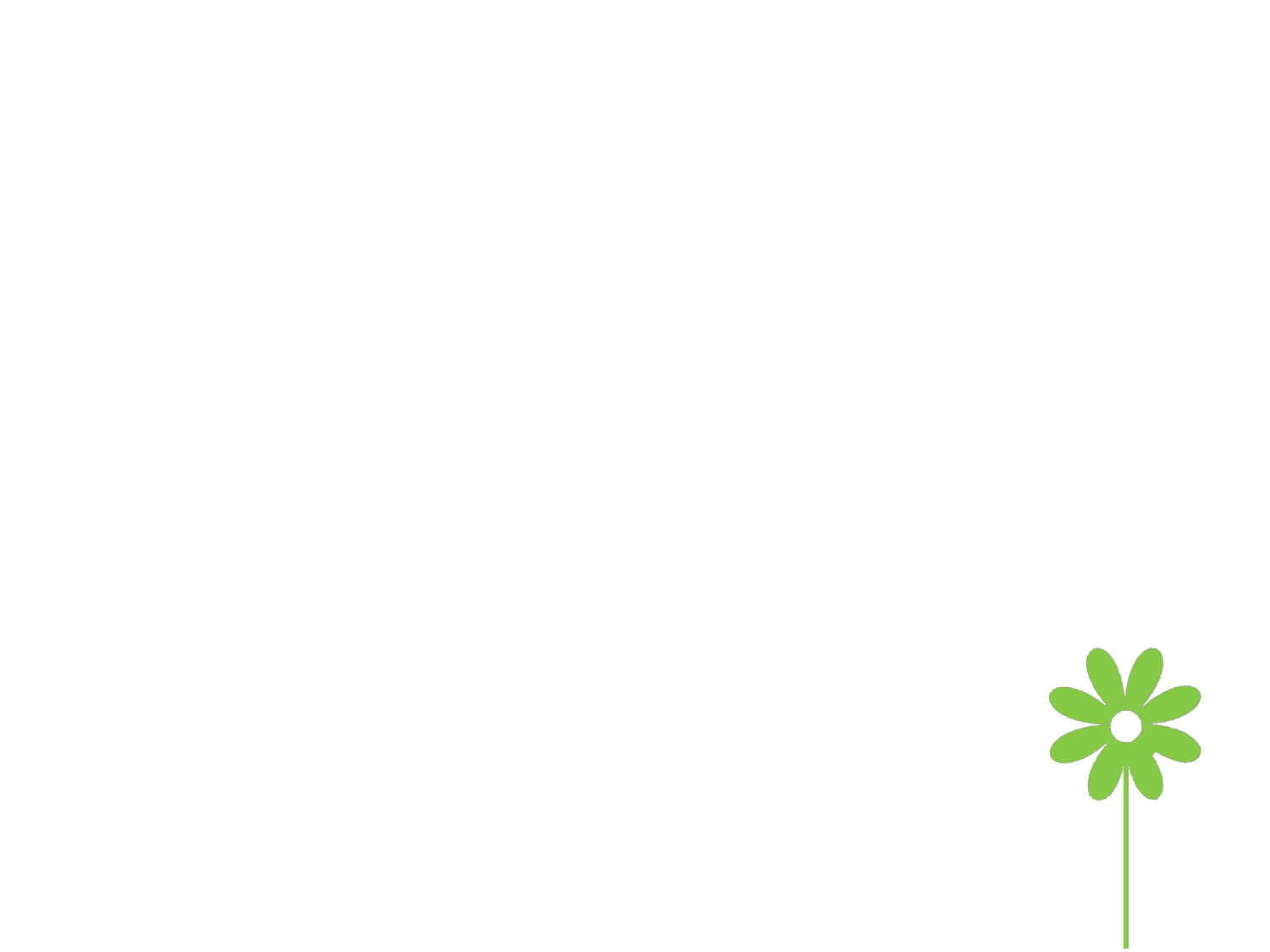 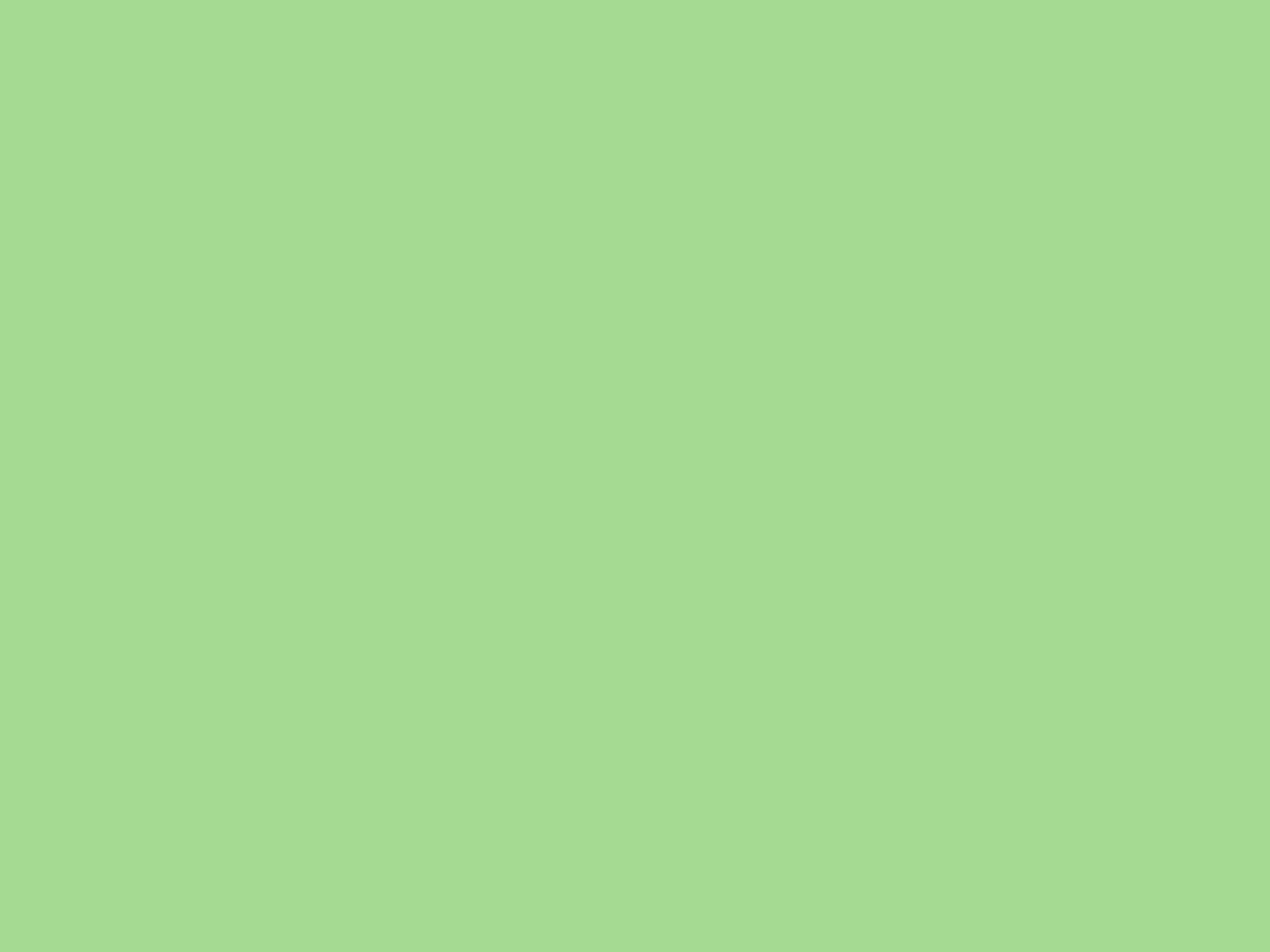 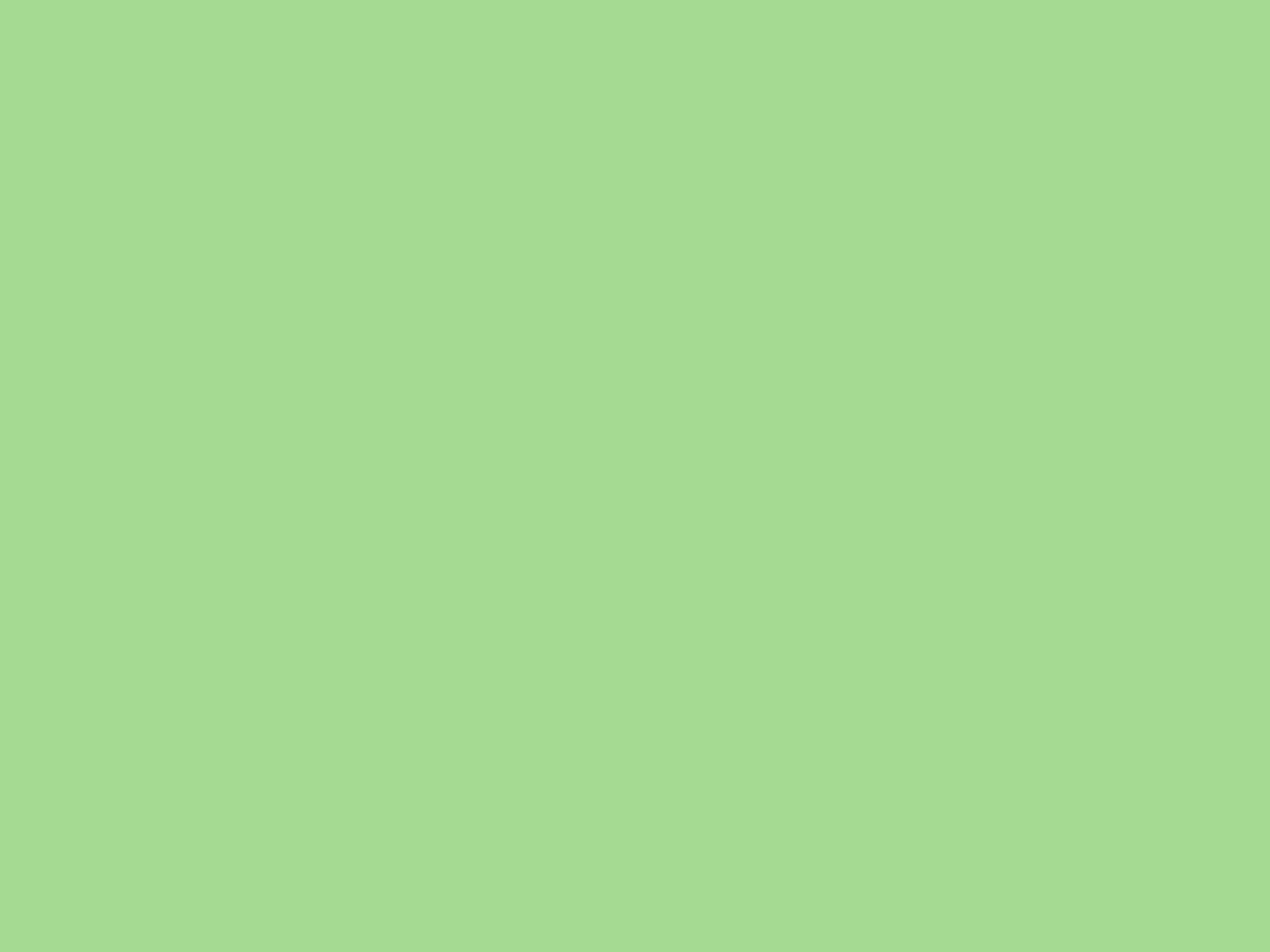 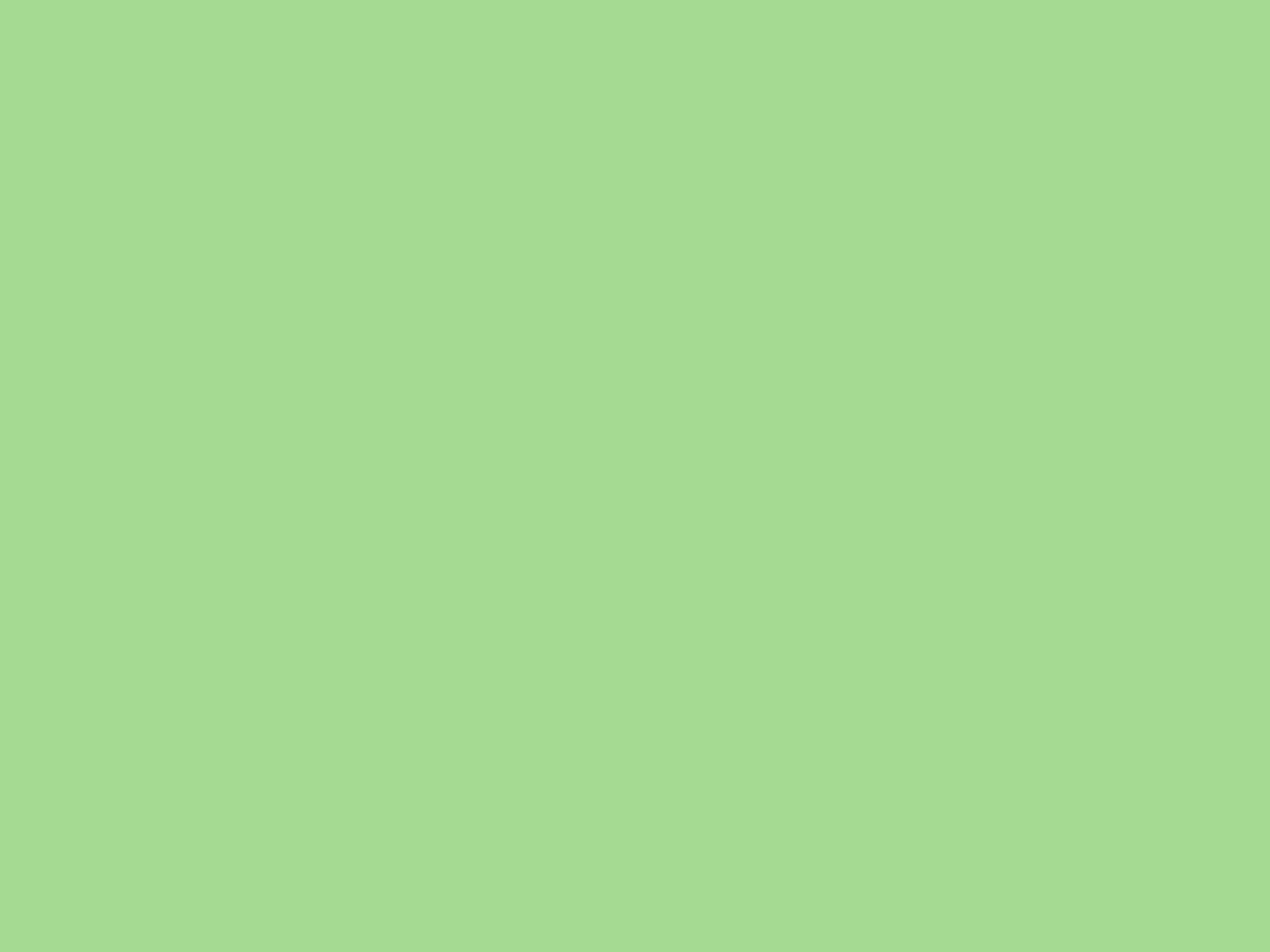 Exercise
Translation
       地球是我们唯一的家园。没有了清新的空气和干净的水源，生命也不可能
存在。毫无疑问，每个人都想生活在美好的环境里。此外，我们都无法忍受越
来越糟糕的污染。因此，我们应该行动起来。例如，把垃圾投放到垃圾箱只需
要花费我们一分钟的时间。只要每个人都尽力做好本分，我相信环境友好的一
天终会到来。
The earth is our only home. 
Without fresh air or clean water, there wouldn't be any lives. 
There's no doubt that everyone wants to live in good environment. 
In addition, all of us cannot put up with increasingly worse pollution. 
As a consequence, we should take action to protect our environment. 
For example, it only takes us one minute to throw the litter into rubbish bin. 
As long as everyone tries his best,I believe the environmentally-friendly 
day will come about.
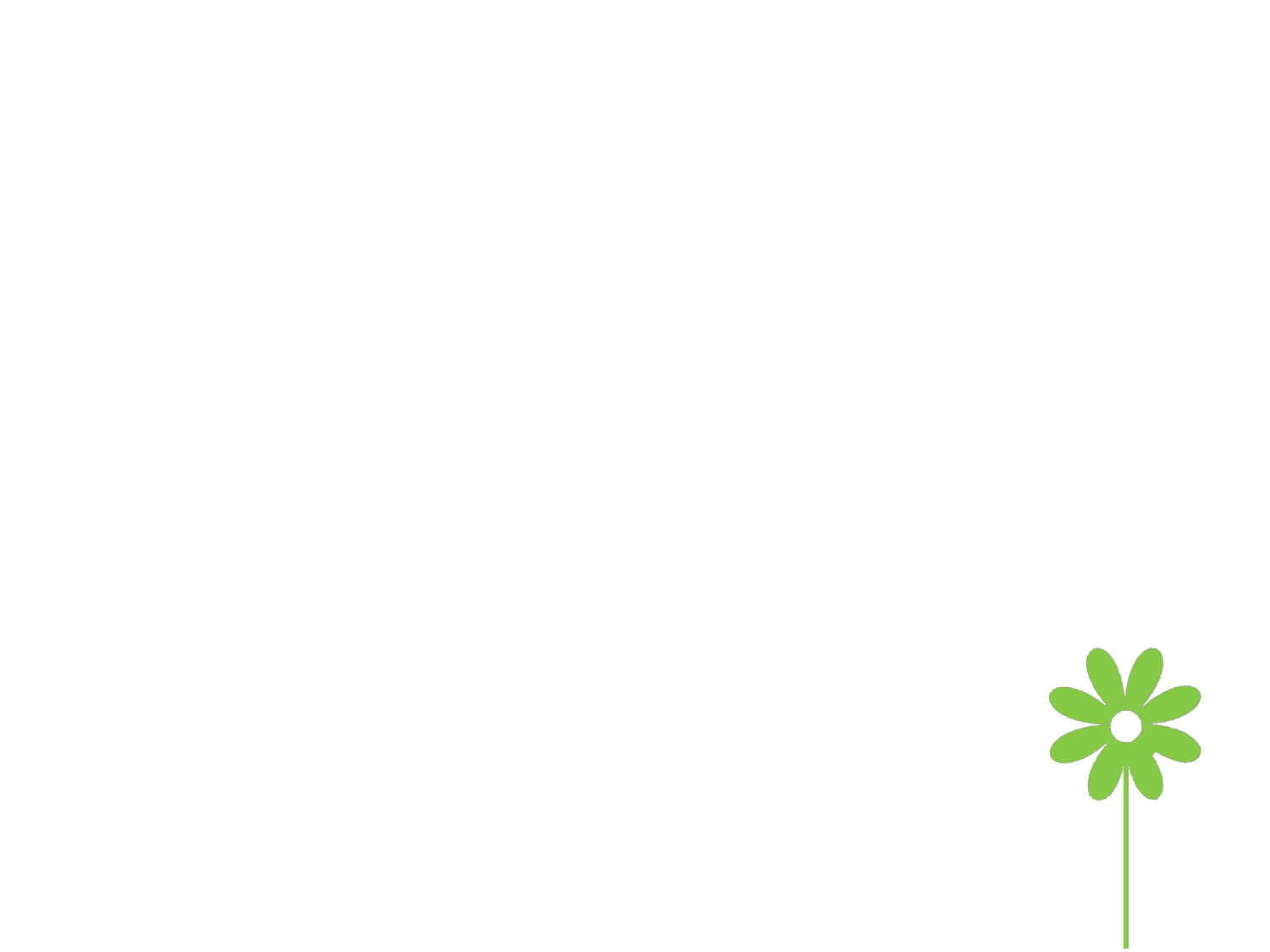 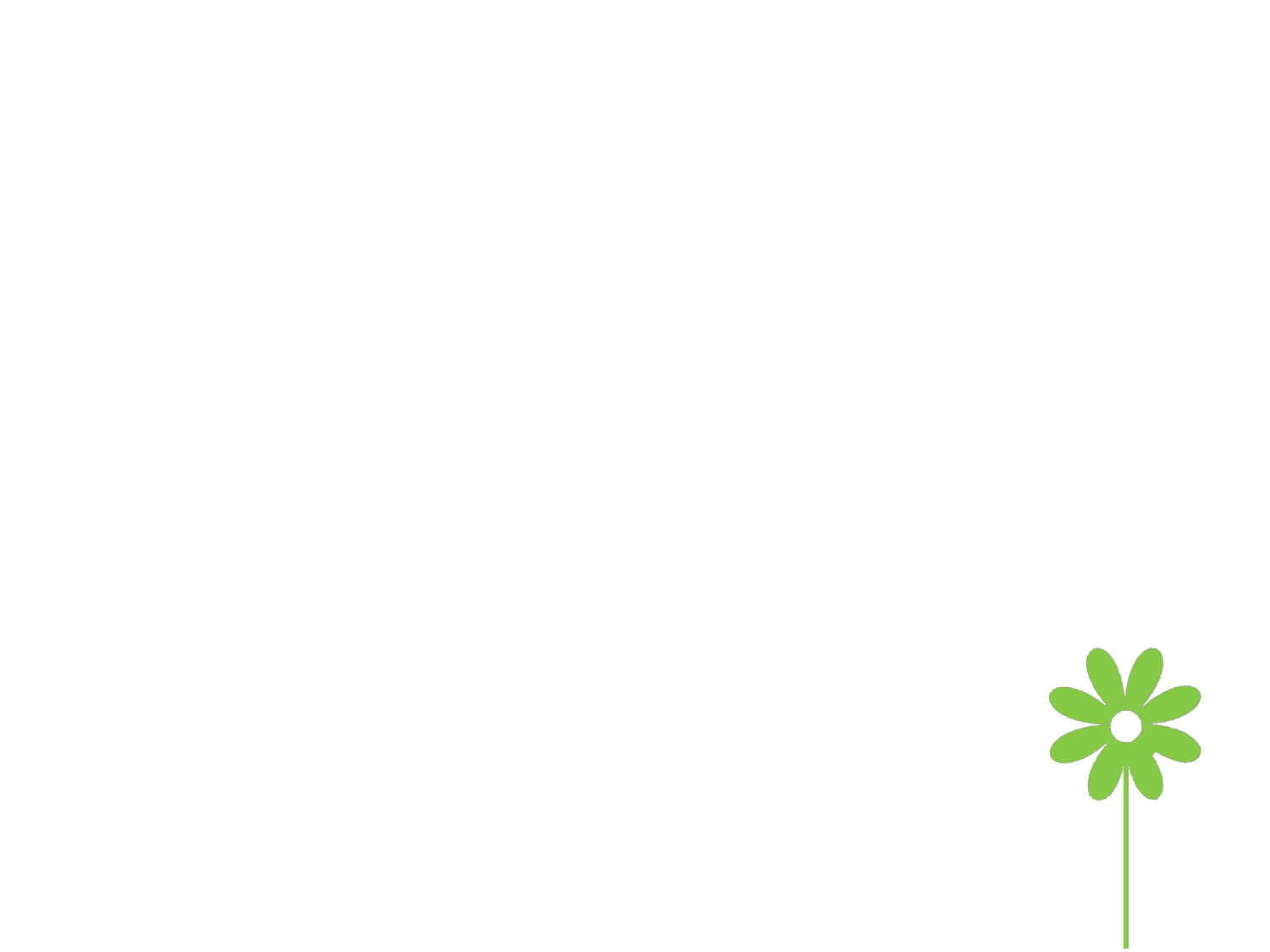 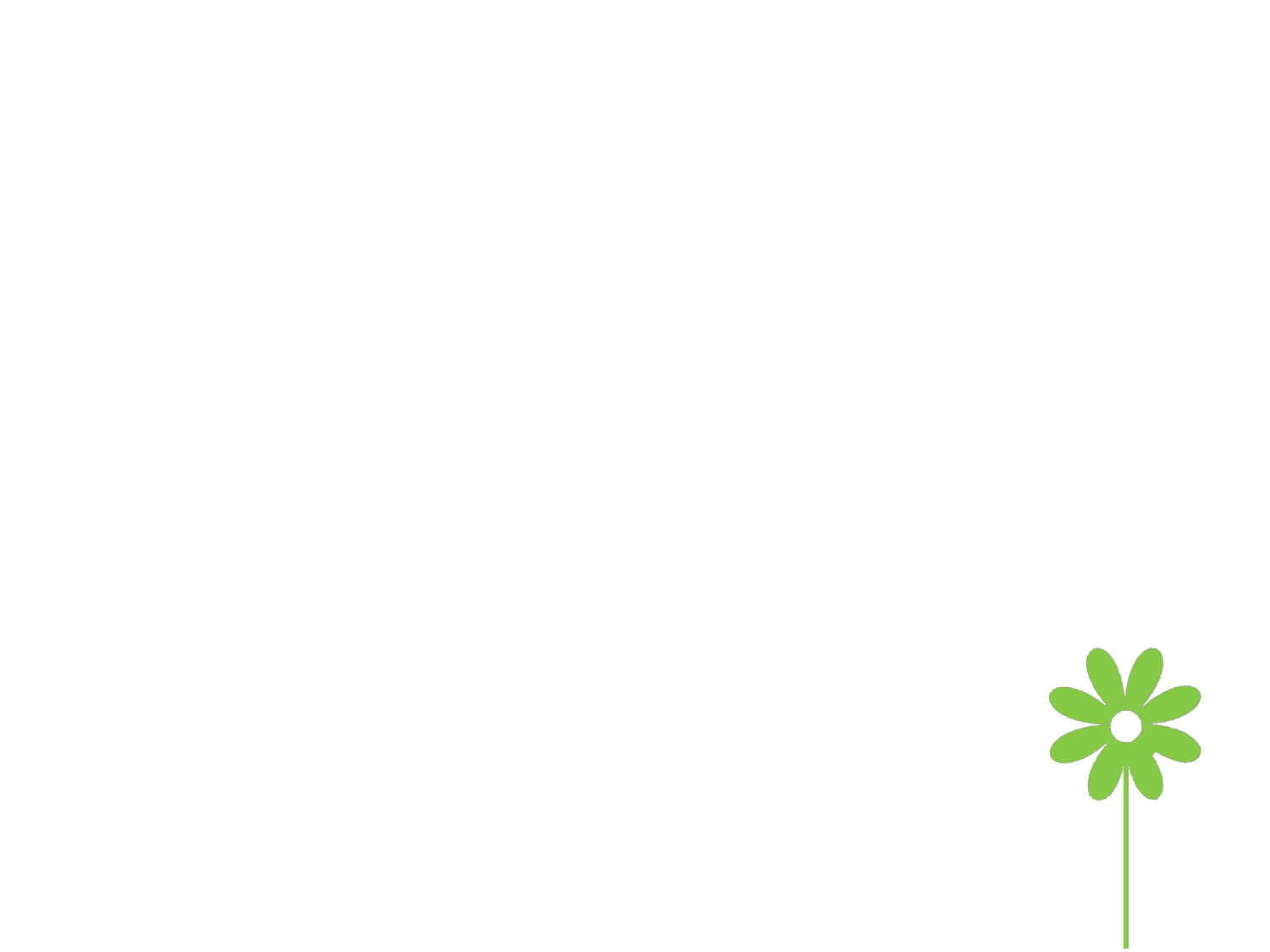 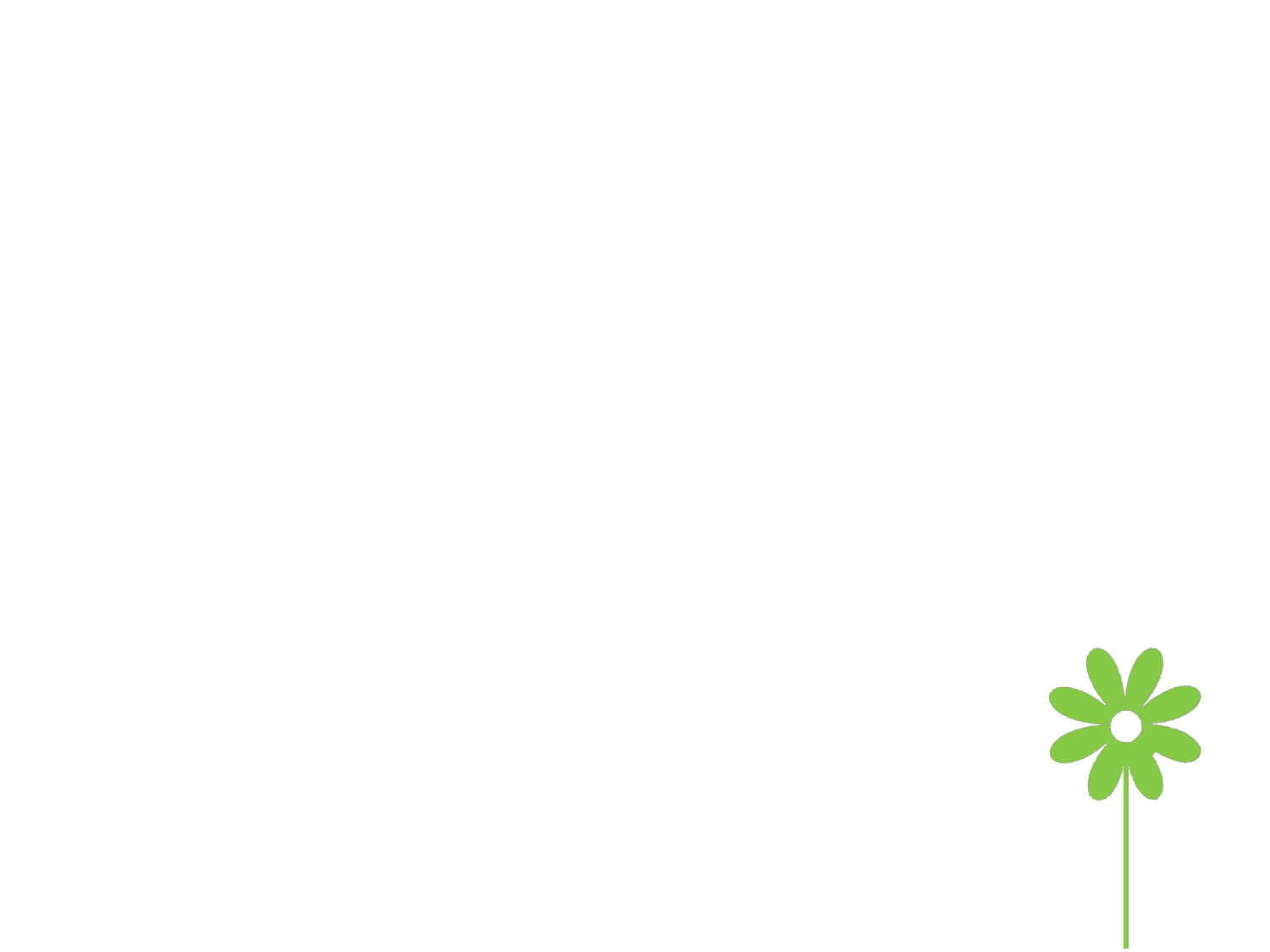 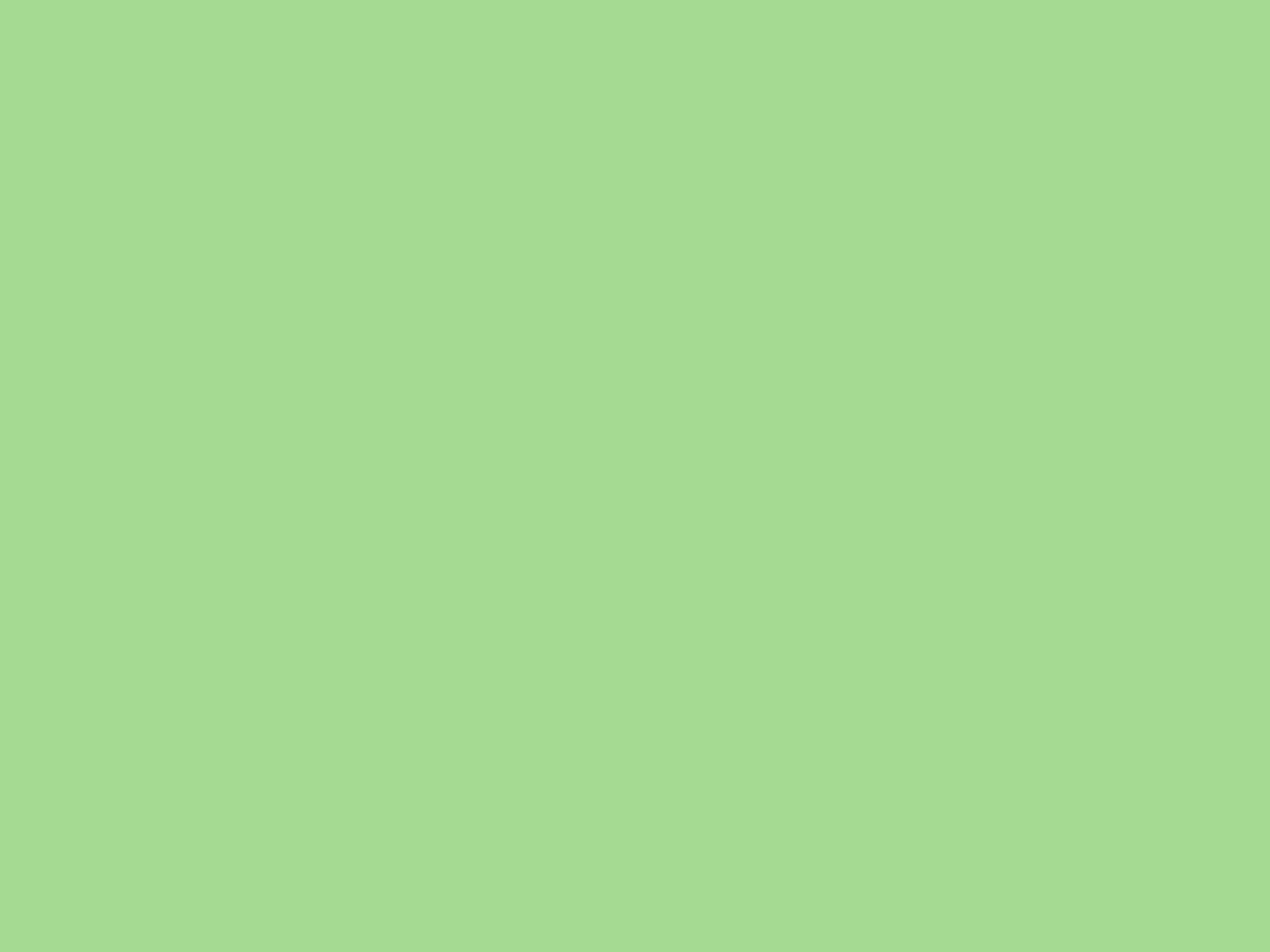 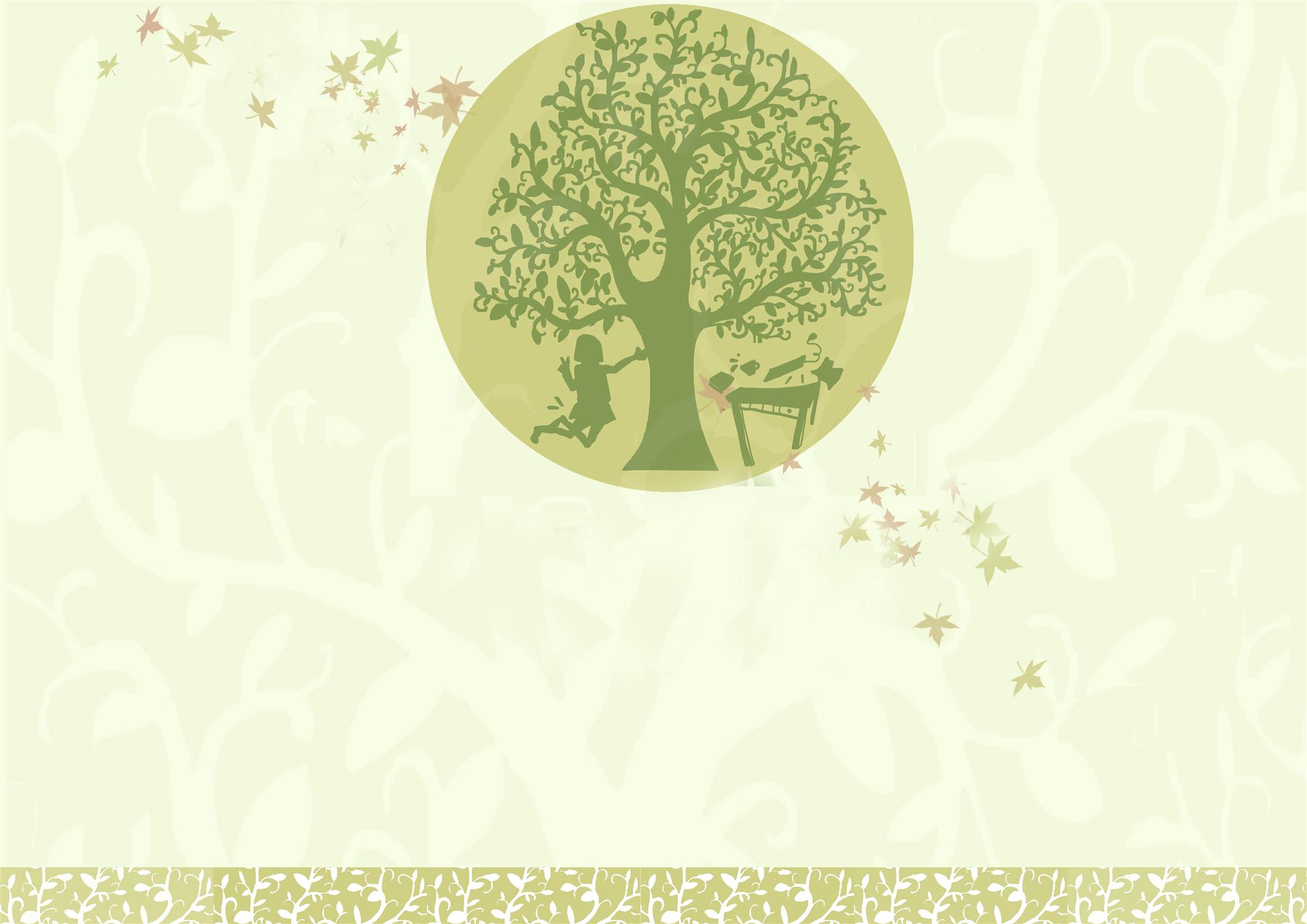 Thanks!